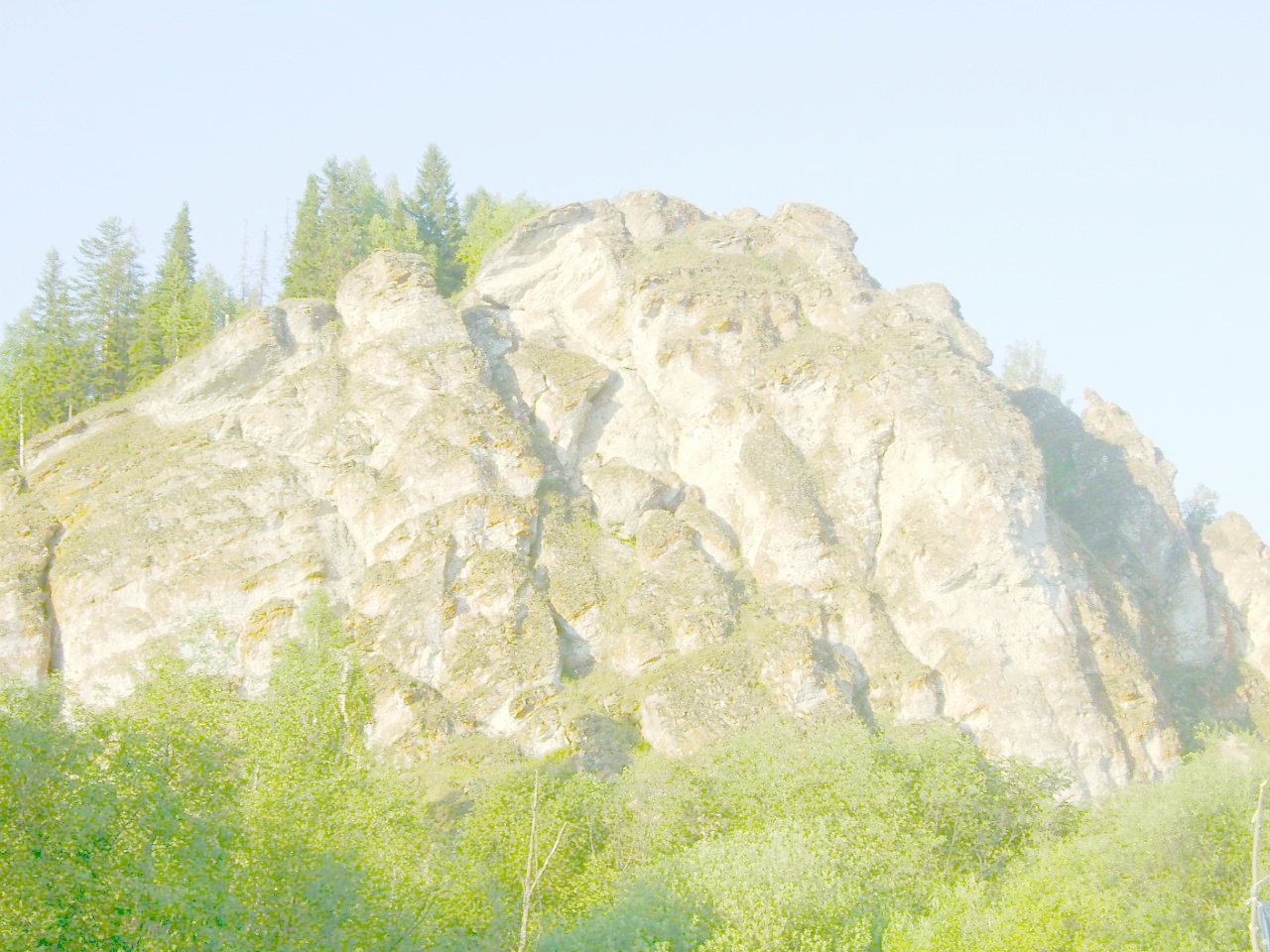 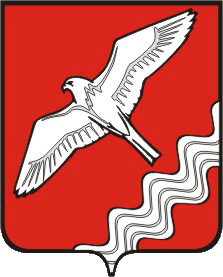 Инвестиционные площадкиМуниципального образования Красноуфимский округ
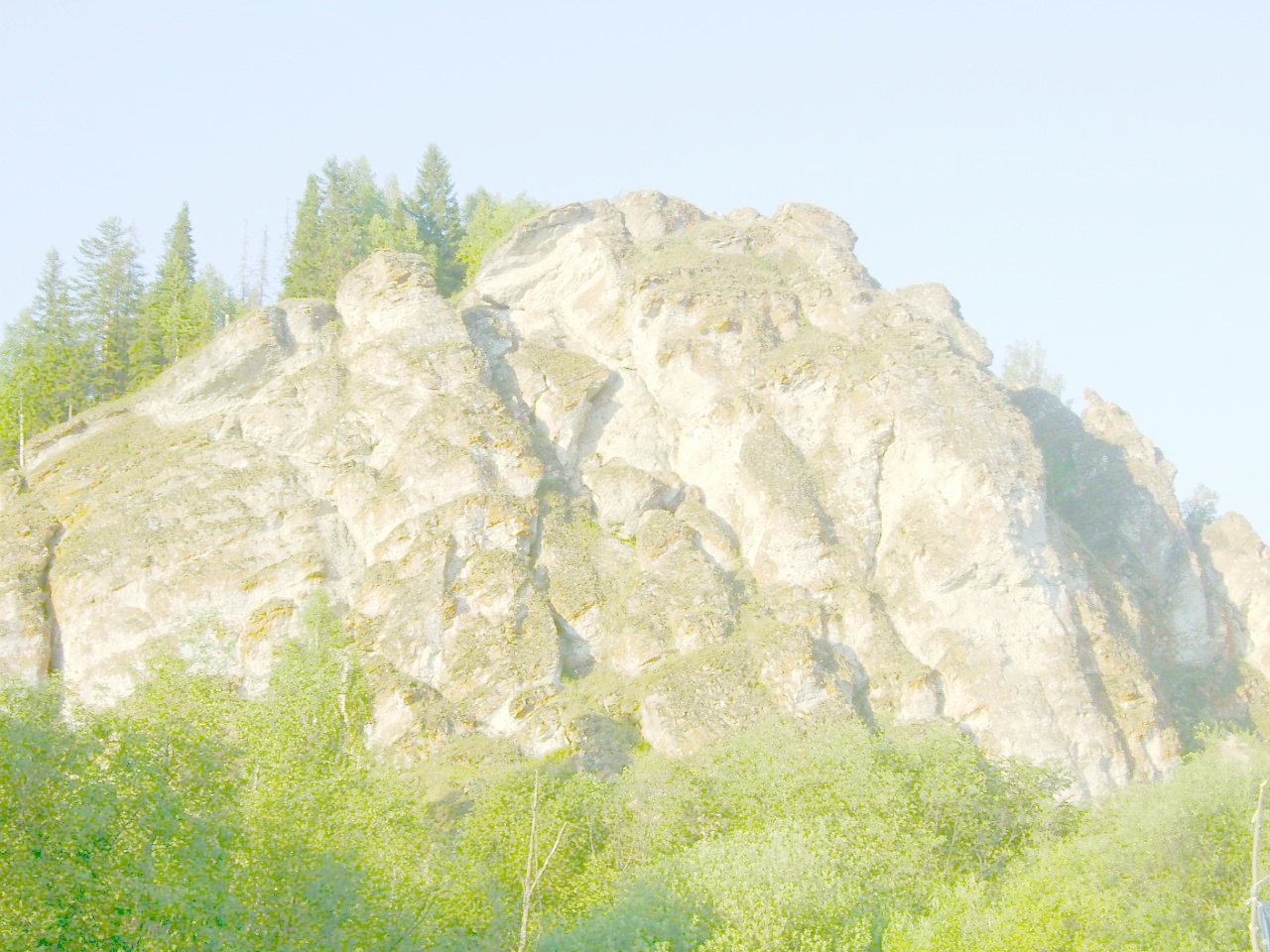 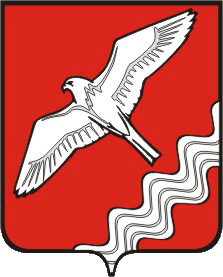 МО Красноуфимский округ
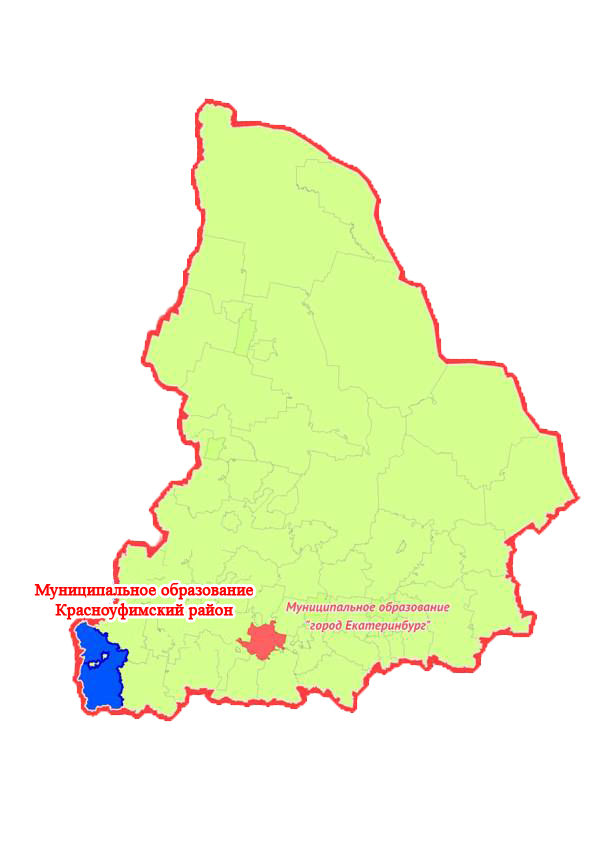 Географическая справка
Муниципальное образование Красноуфимский округ расположено на юго-западе Свердловской области. 
От северо-запада до востока район граничит 
с МО «Ачитский район», 
от востока до юга – 
с МО «Артинский район», 
от юга до юго-запада – 
с республикой Башкортостан, 
районы Мечетлинский, Дуванский, Аскинский, 
на западе – с Пермским краем– Октябрьский и Суксунский районы.
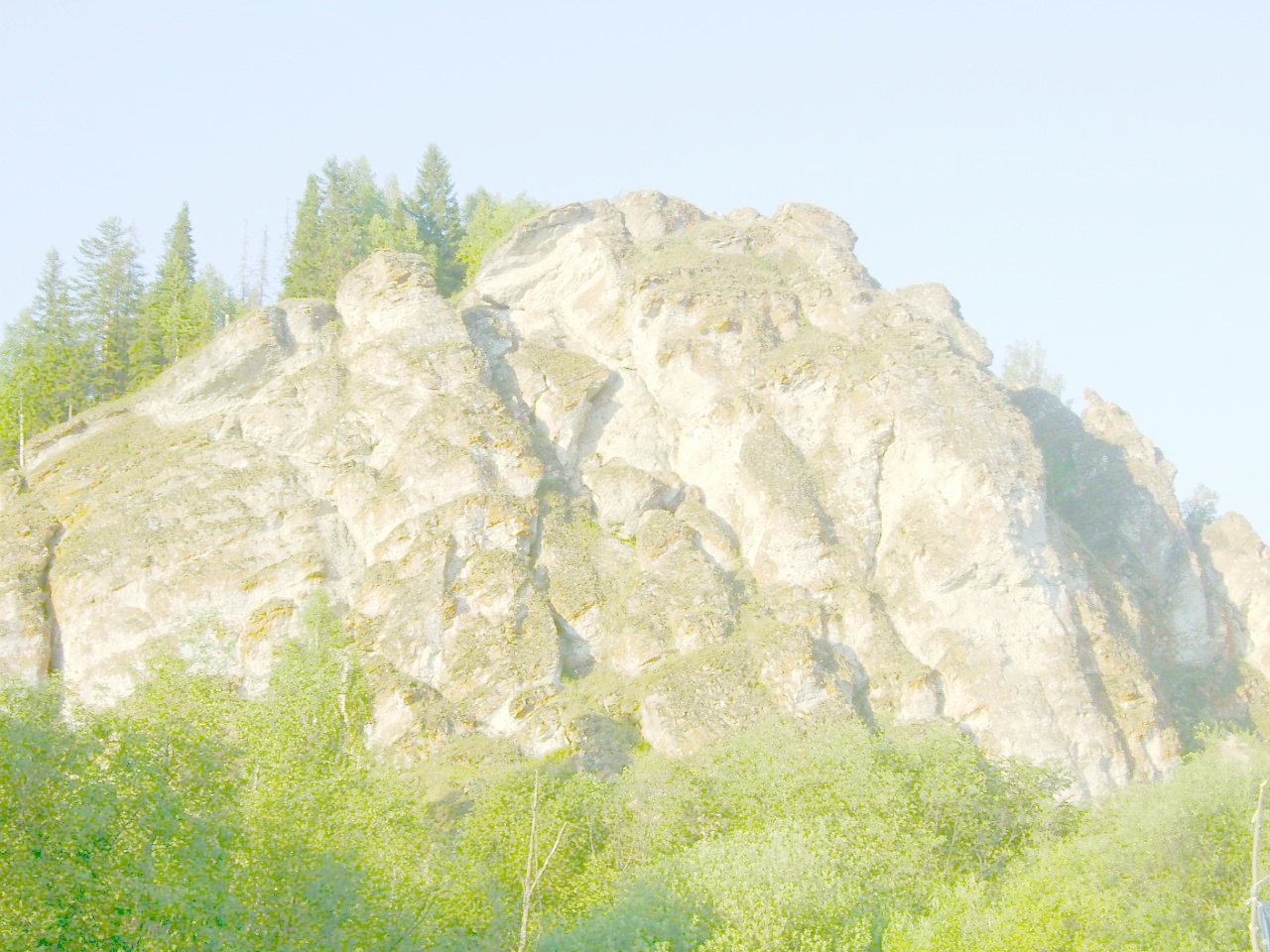 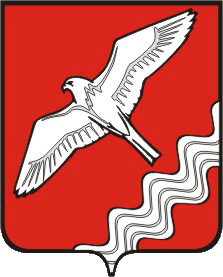 МО Красноуфимский округ
Географическая справка
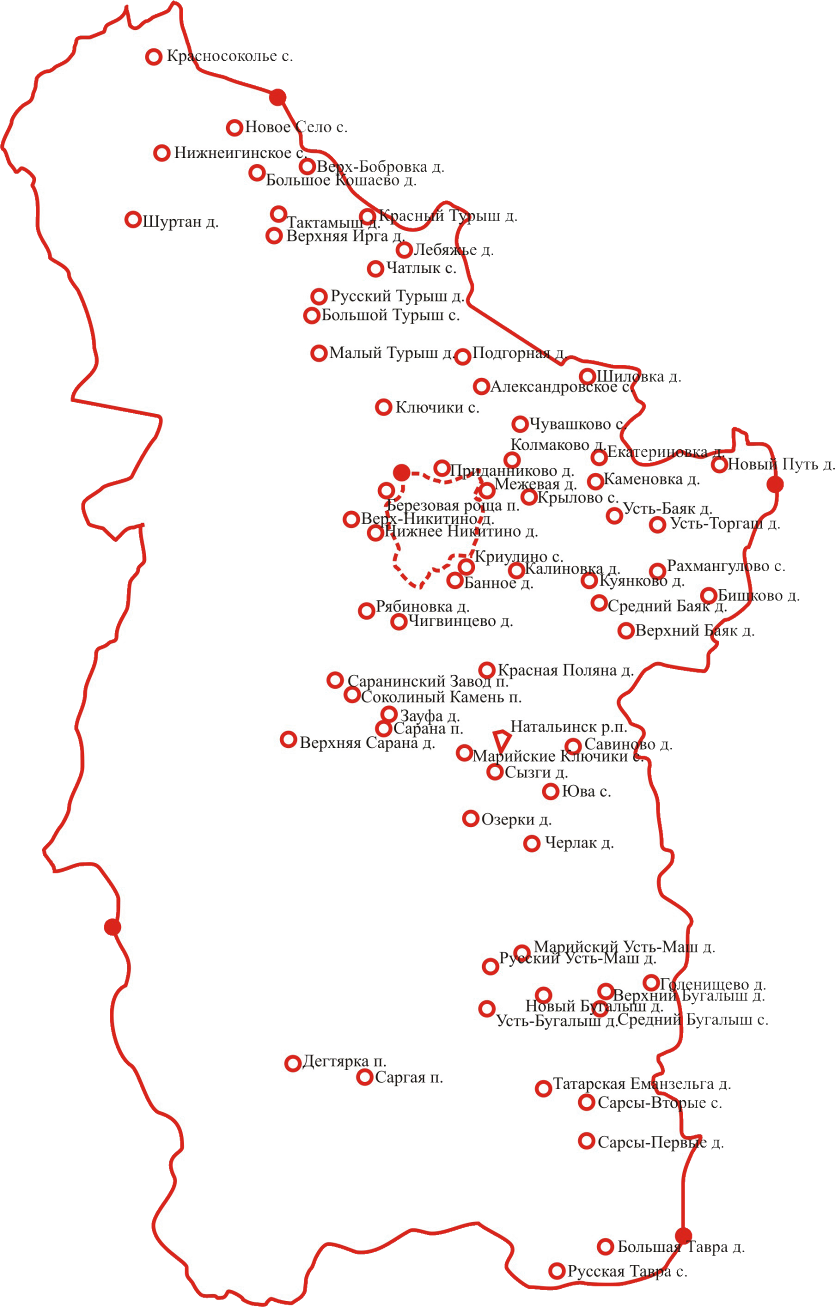 Протяженность района с севера на юг 110 км, с запада на восток – 60 км. Общая площадь муниципального образования 3412 кв.км. 
В муниципальное образование Красноуфимский округ входят 67 населенных пунктов:                 1 – поселок городского типа,              6 – поселков, 17 – сел, 43 – деревни; 
с административным делением: 26 территориальных отделов. 
Численность населения 26,8 тысяч человек.
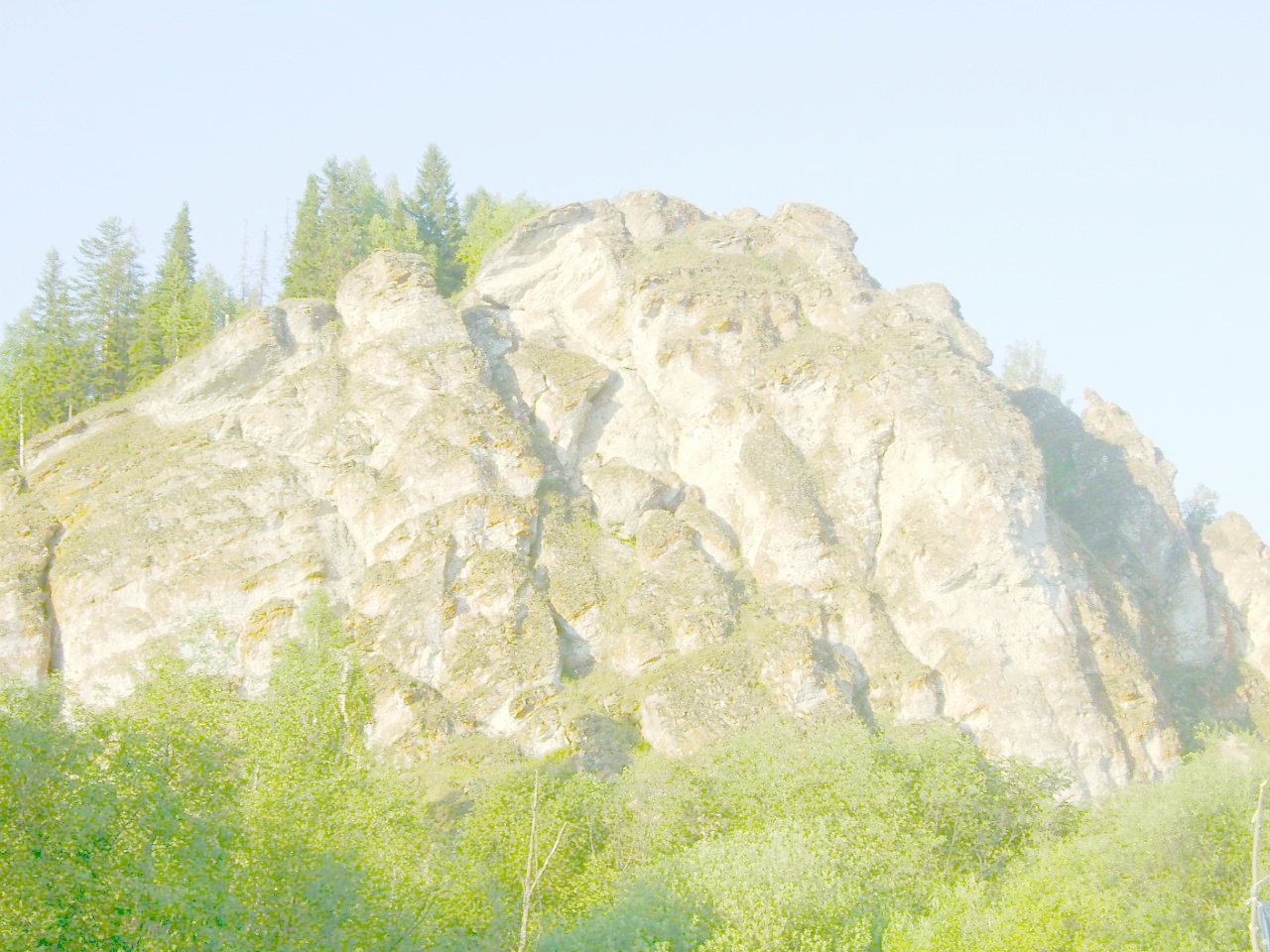 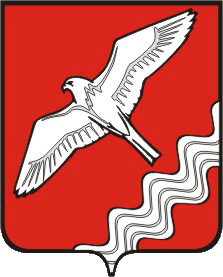 МО Красноуфимский округ
Национальный состав проживающих
Русские – 16 589 человек (61,9 %).
Татары – 5 226 человека (19,5%).
Марийцы – 4 154 человек (15,5%).
Другие национальности – 831 человека (3,1%).
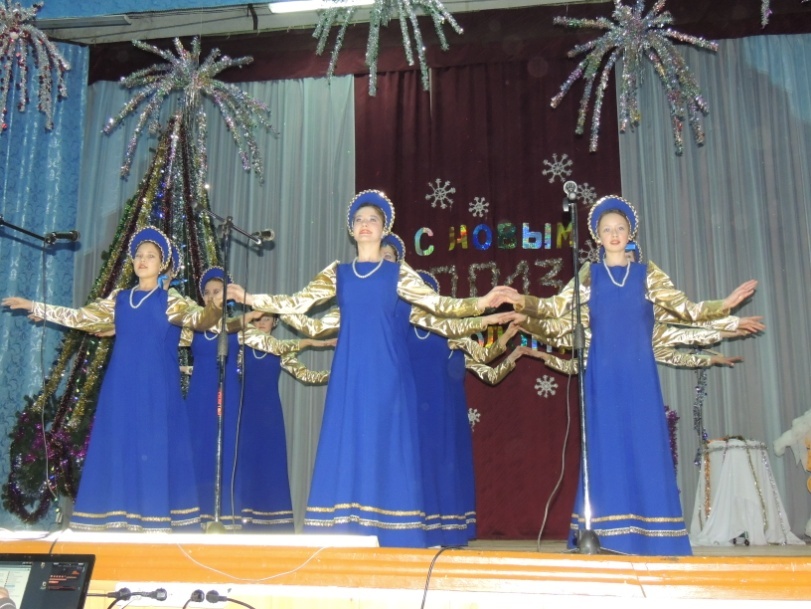 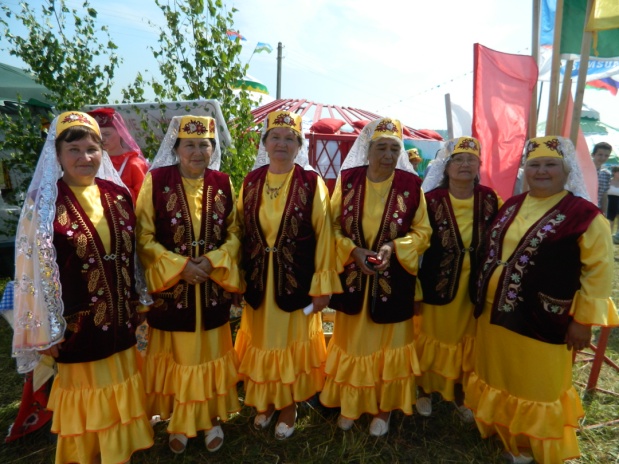 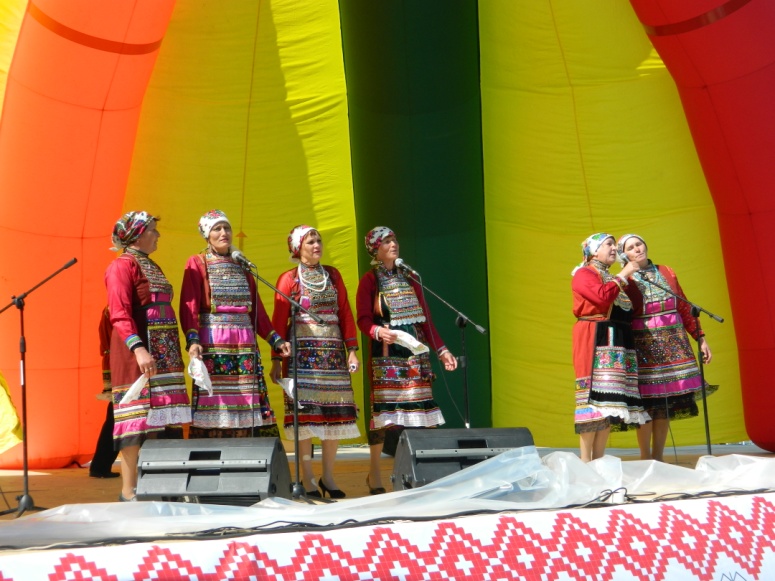 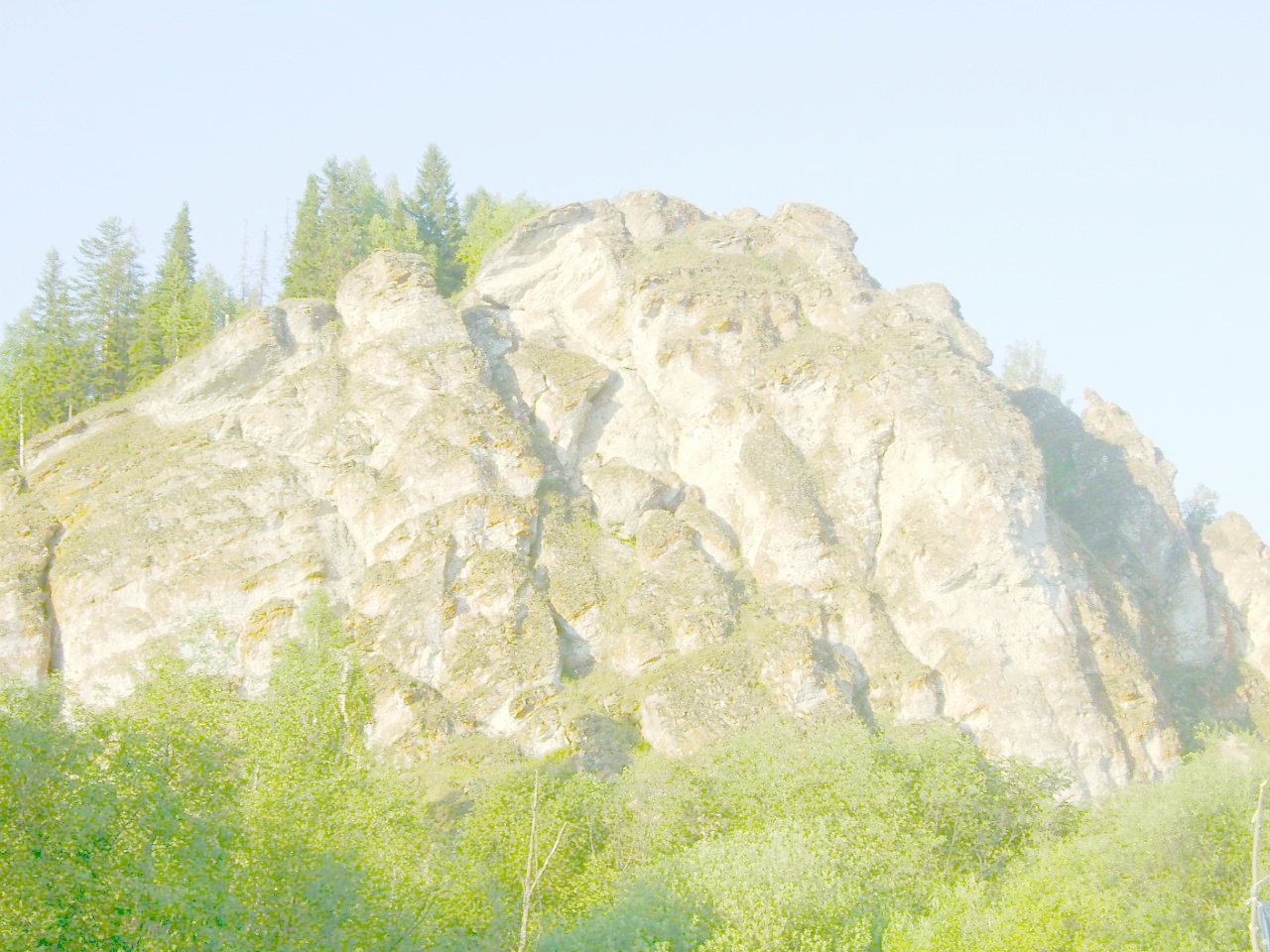 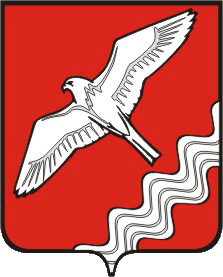 МО Красноуфимский округ
Конкурентные преимущества
Природно-географический потенциал: 
природно-географические преимущества территории определяются выгодными географическими условиями, транспортной доступностью, наличием богатых природных ресурсов.

     Экономический потенциал:
переработка сельскохозяйственной продукции, пищевая промышленность, сфера услуг и туризма.
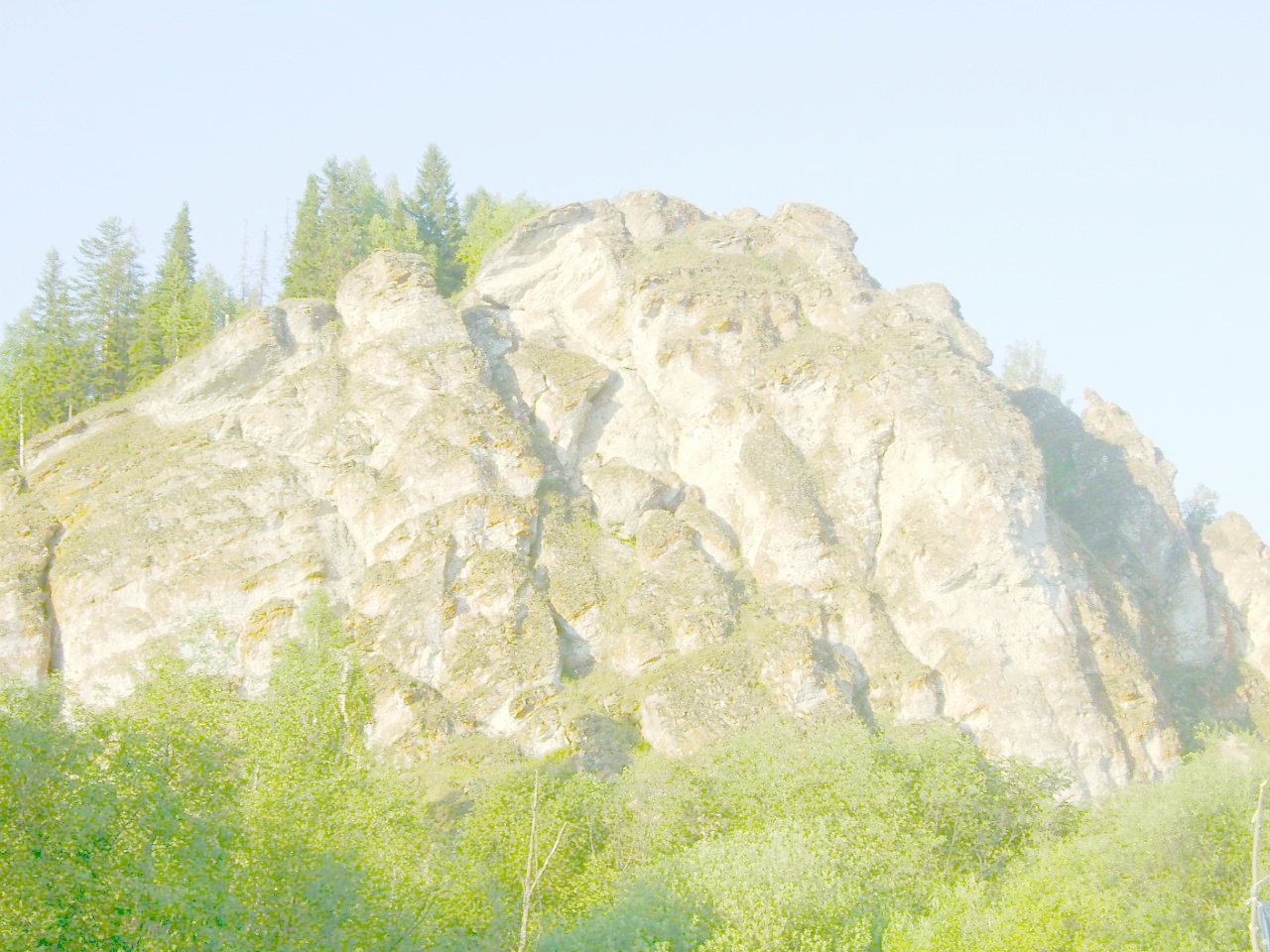 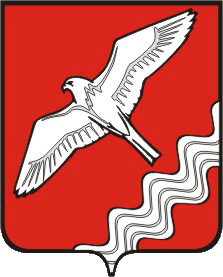 МО Красноуфимский округ
Инвестиционная привлекательностьКрасноуфимского района
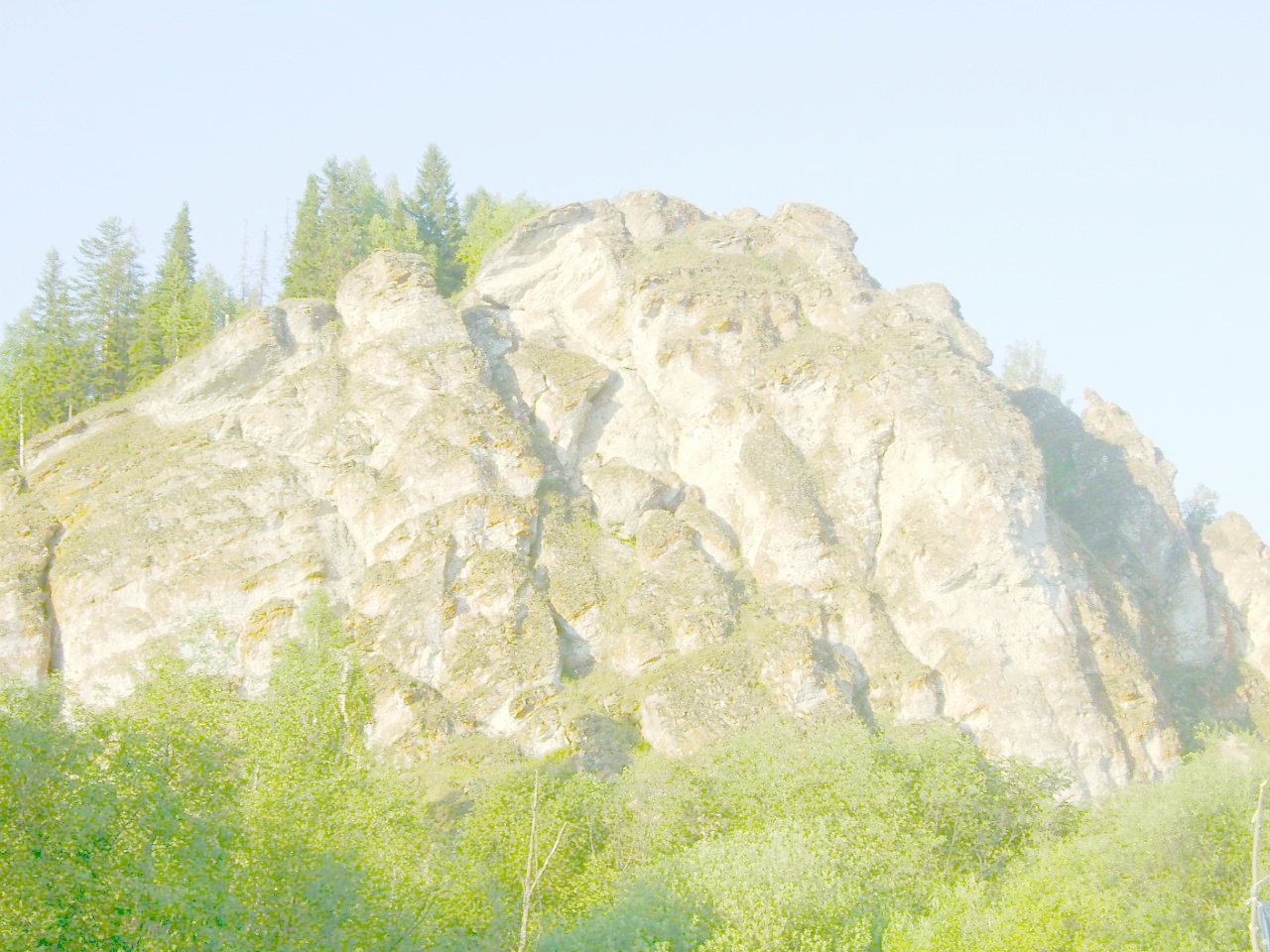 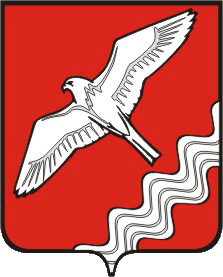 МО Красноуфимский округ
Инвестиционная площадка № 1Месторождение минеральных вод п. Сарана
Место расположение:
Красноуфимский район на территории бывшего ГОП «Дом отдыха «Сарана»,                  в 700 м на запад от п. Соколиный камень
На расстоянии 7 км. расположена железнодорожная станция Саранинский завод. Имеются автомобильные подъездные пути.
Проведено межевание двух земельных участков:  
1участок – 3,04 га;
2 участок – 2,69 га.
Непосредственно к границам инвестиционной площадки подведена ЛЭП.
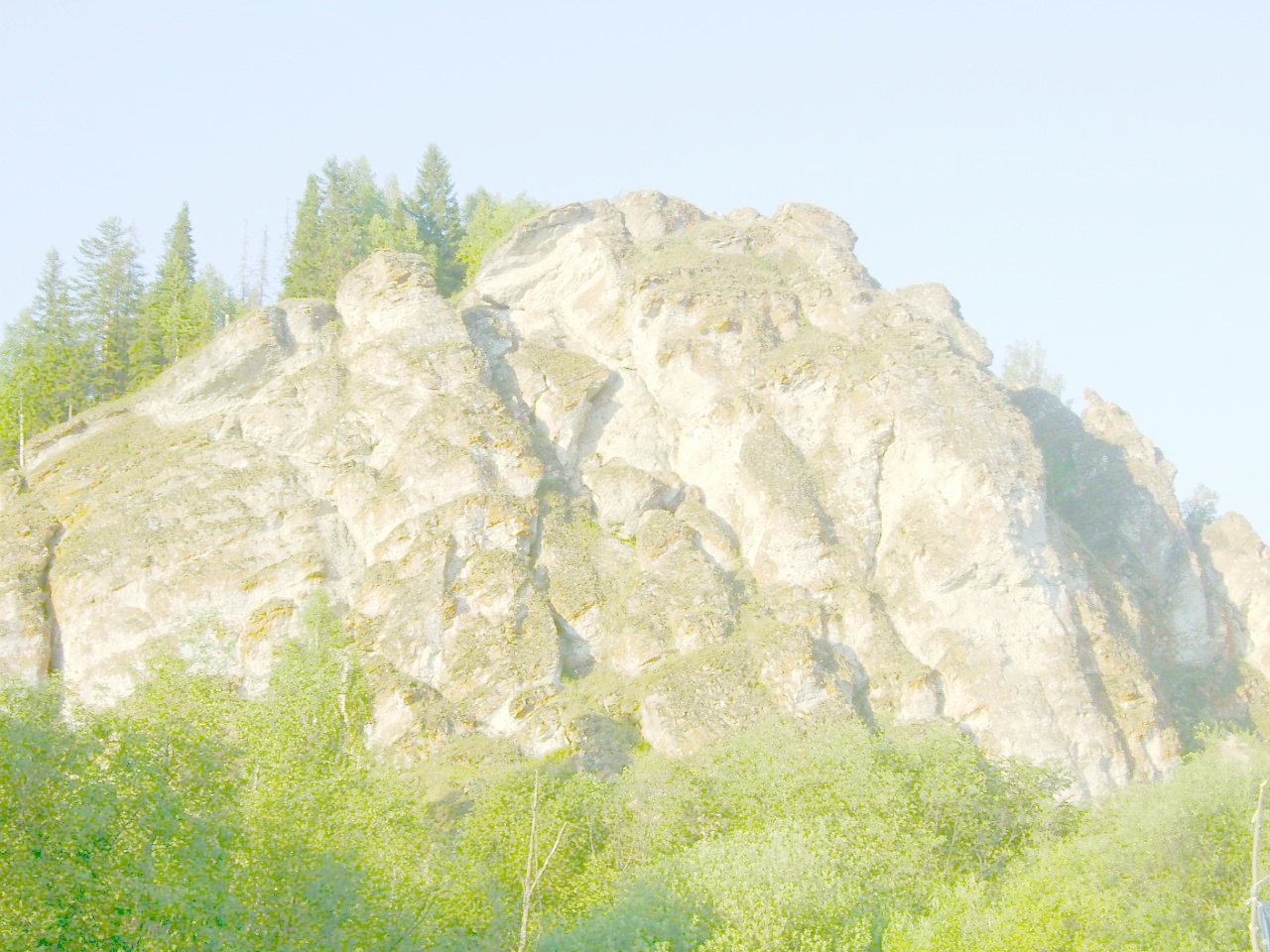 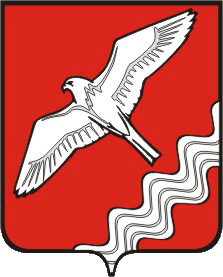 МО Красноуфимский округ
Инвестиционная площадка № 1Месторождение минеральных вод п. Сарана
Две скважины:
крепкая сероводородная бромная
рассольная хлоридная  натриевая  (скважина  № 13/83-1675)
                                  242

2) сульфидная  крепкая  и    средней 
концентрации     маломинерализированная
хлоридно-сульфатная     магниево-кальциевая    (скважина № 2\77-700) 
                                                     233,5    

Год разработки скважин - 1985
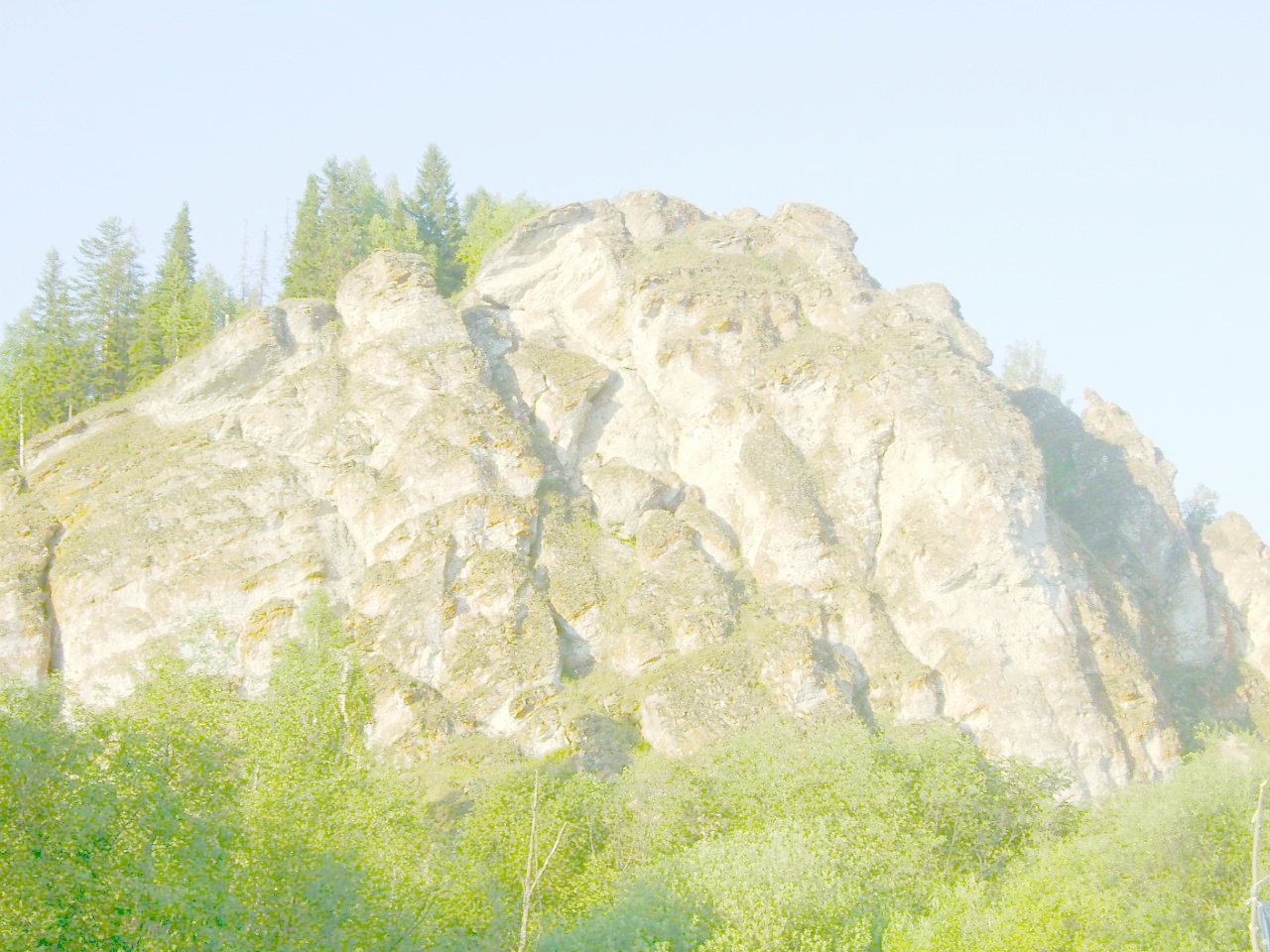 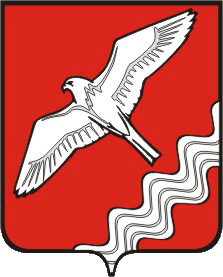 МО Красноуфимский округ
Инвестиционная площадка № 2Месторождение минеральных вод д. Зауфа
Скважина сульфидная крепкая и средней
концентрации
маломинерализированная хлоридно-сульфатная магниево-кальциевая  №  1/77-700
                                                      192
Месторасположение: в 100 м от левого берега реки
Уфа от северо-западной границы н.п. Зауфа.
На расстоянии 1 км. расположена железнодорожная станция Саранинский завод. Имеются автомобильные подъездные пути. 
Проведено межевание двух земельных участков:  
1участок – 4,7 га;
2 участок – 2,85 га.
Непосредственно к границам
инвестиционной площадки подведена ЛЭП. 
Год разработки скважины - 1978
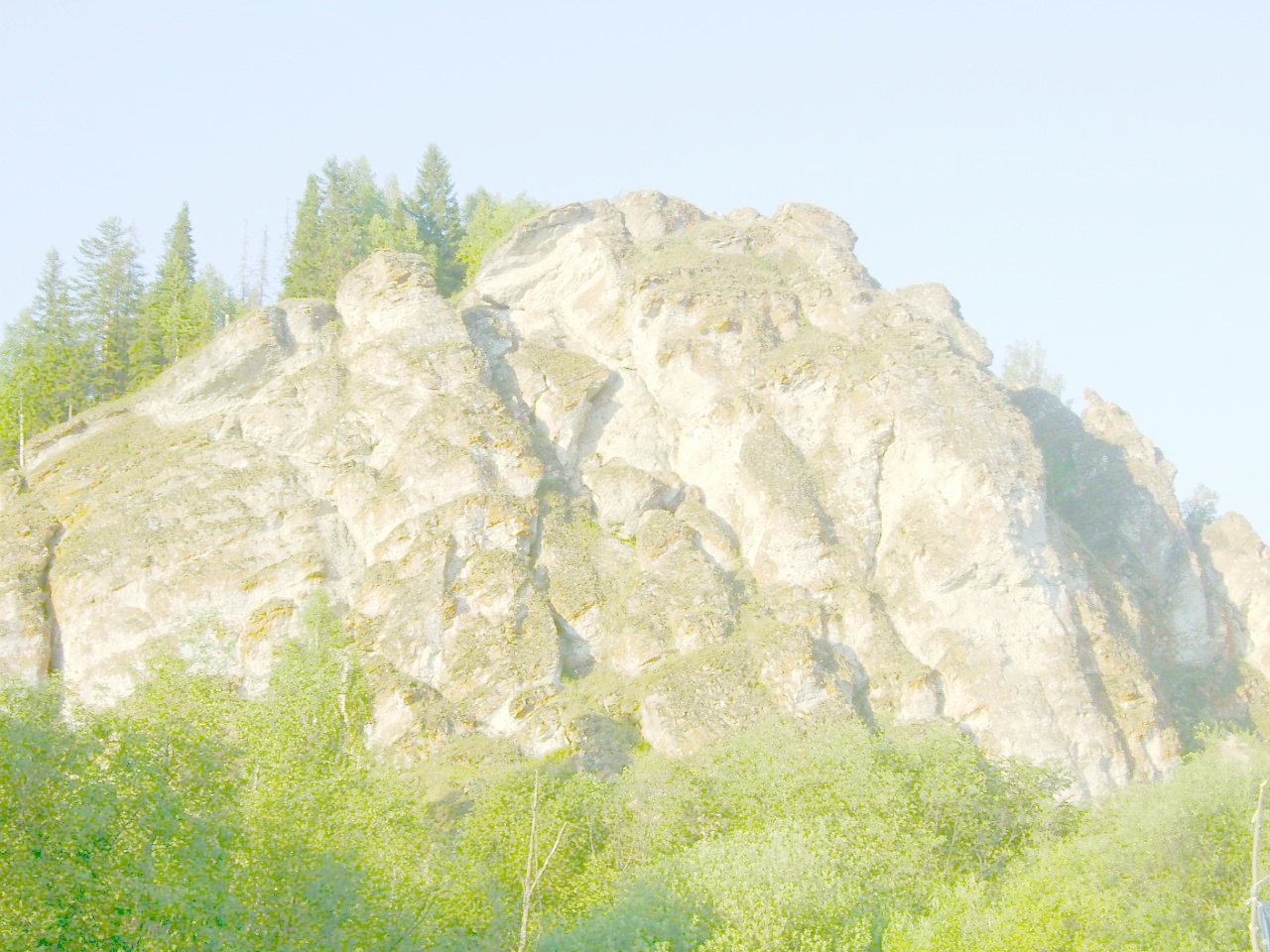 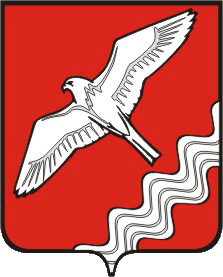 МО Красноуфимский округ
Инвестиционная площадка № 3Месторождение минеральных вод с. Новое Село
Скважина 3/90 на сероводородные
 среднеминерализированные воды.

Месторасположение: с. Новое Село по ул. Советская, дом №1А 

Техническое состояние – хорошее.
Извлечение минеральных вод 12 м3/сутки. 
В данное время не используется.

Проведено межевание трех участков: 
1участок – 0,33 га (спальный корпус); 
2 участок – 0,35 га; 
3 участок – 0,2 га (скважина).
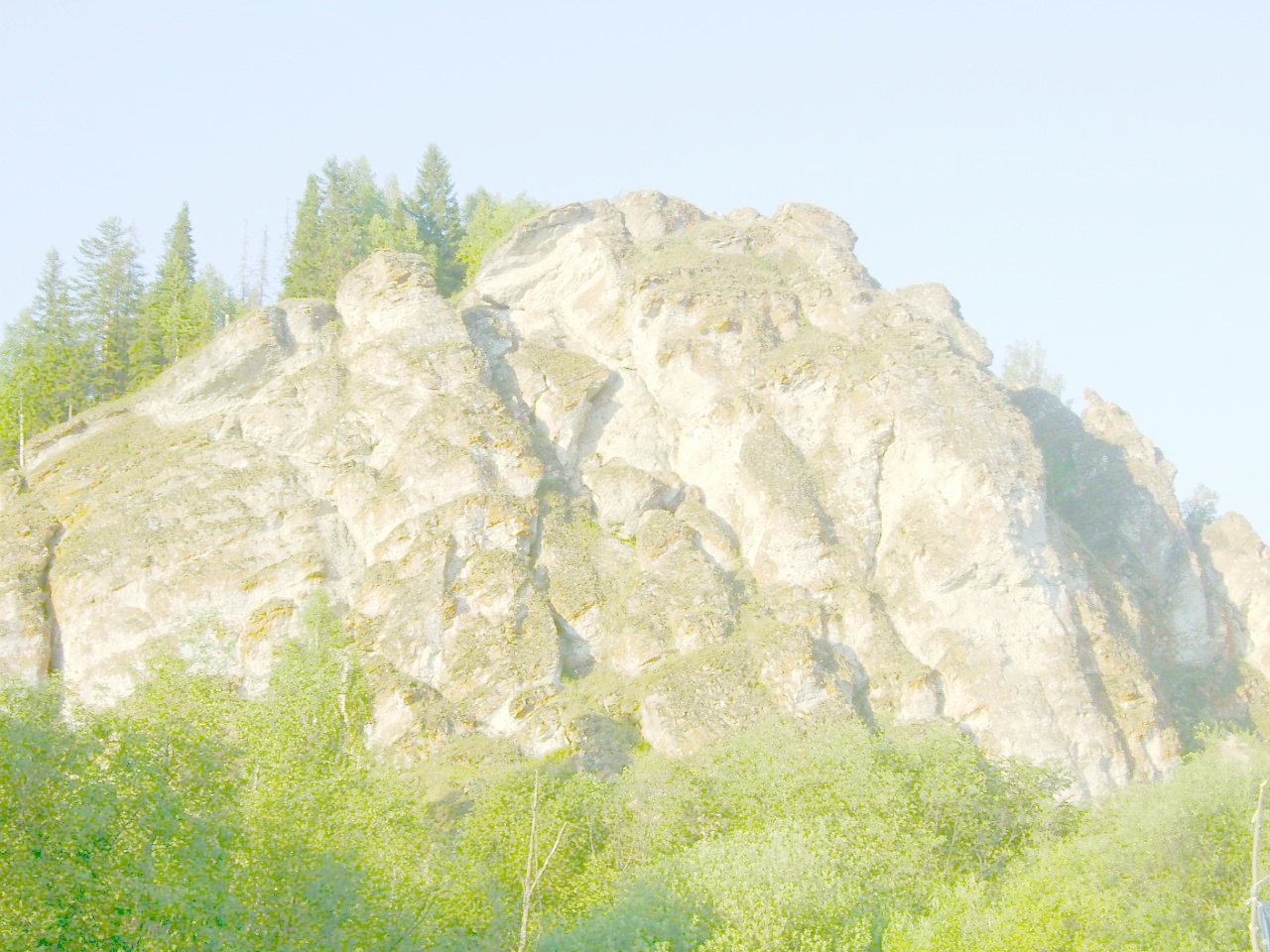 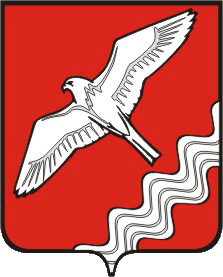 МО Красноуфимский округ
Инвестиционная площадка № 3Месторождение минеральных вод с. Новое Село
Непосредственно к границам инвестиционной площадки подведена
ЛЭП и система водоснабжения. 
Возможна газификация водолечебницы
 (в 2015 году завершена прокладка газопровода по с. Новое Село).
Наличие лицензии на разработку месторождения 
имеет ЗАО «Санаторий «Иргина», 
которое прекратило деятельность 
на территории Красноуфимского района 
в 1996 году.
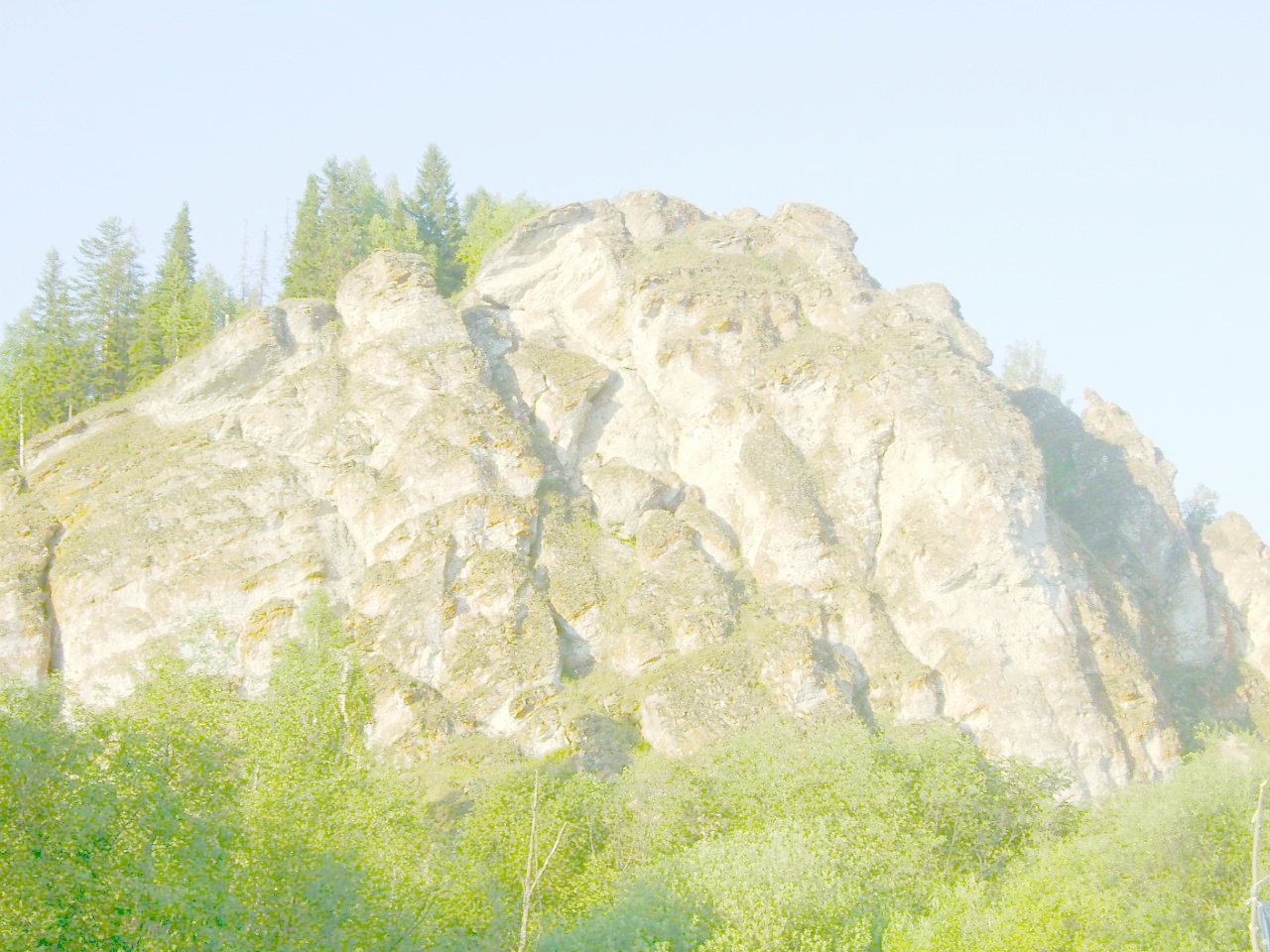 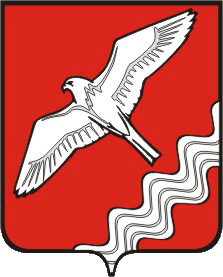 МО Красноуфимский округ
Инвестиционная площадка № 3Месторождение минеральных вод с. Новое Село
На территории бывшего санатория «Иргина» 
расположено здание водолечебницы
площадью 
227,1 кв. метр
(год постройки 1974)
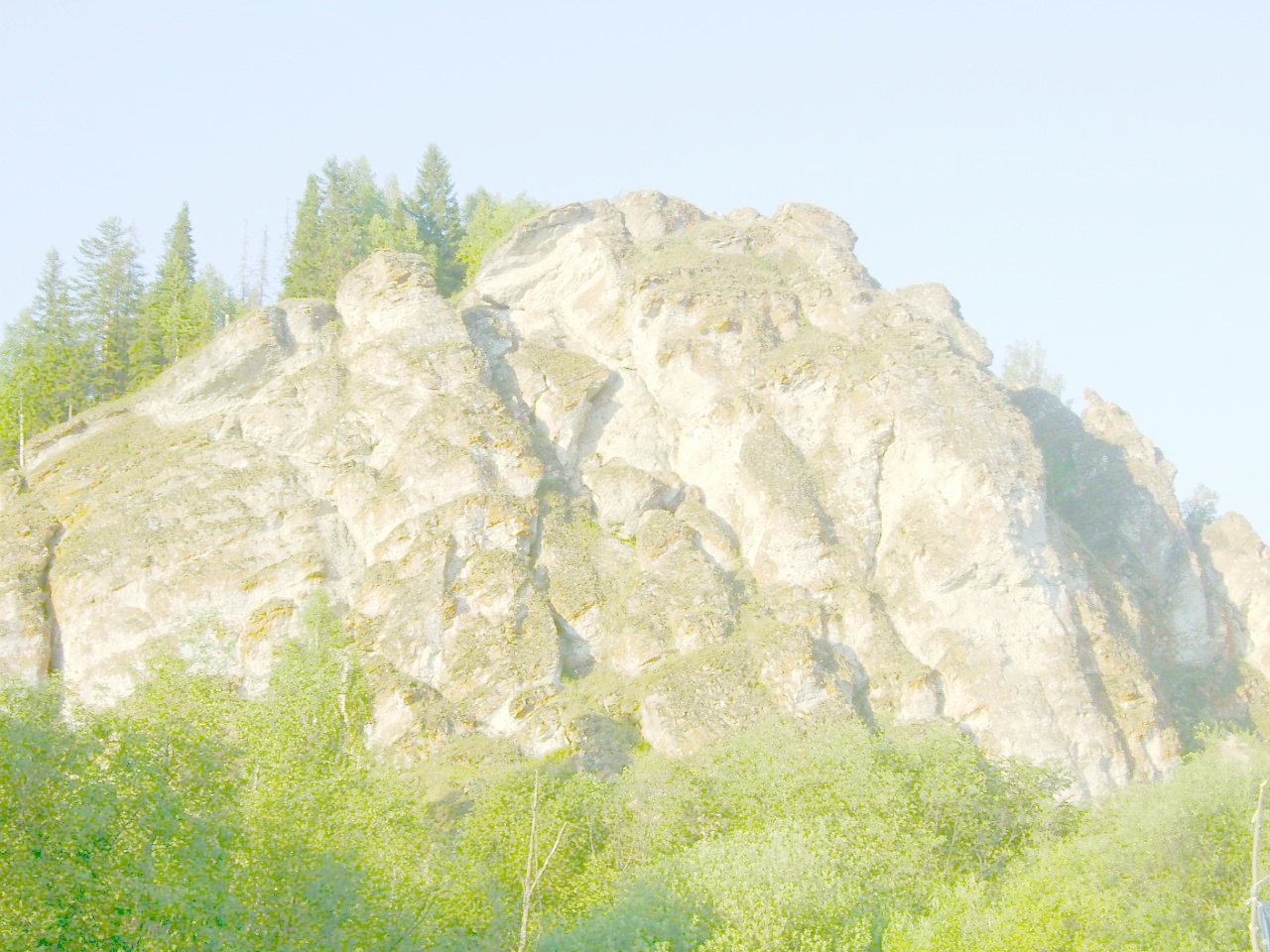 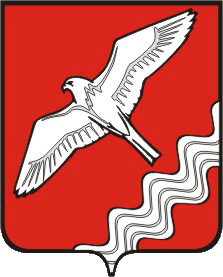 МО Красноуфимский округ
Инвестиционная площадка № 3Месторождение минеральных вод с. Новое Село
На территории бывшего санатория «Иргина» расположено 2-х этажное здание спального корпуса площадью 1234,2 кв. метра (год постройки 1986)
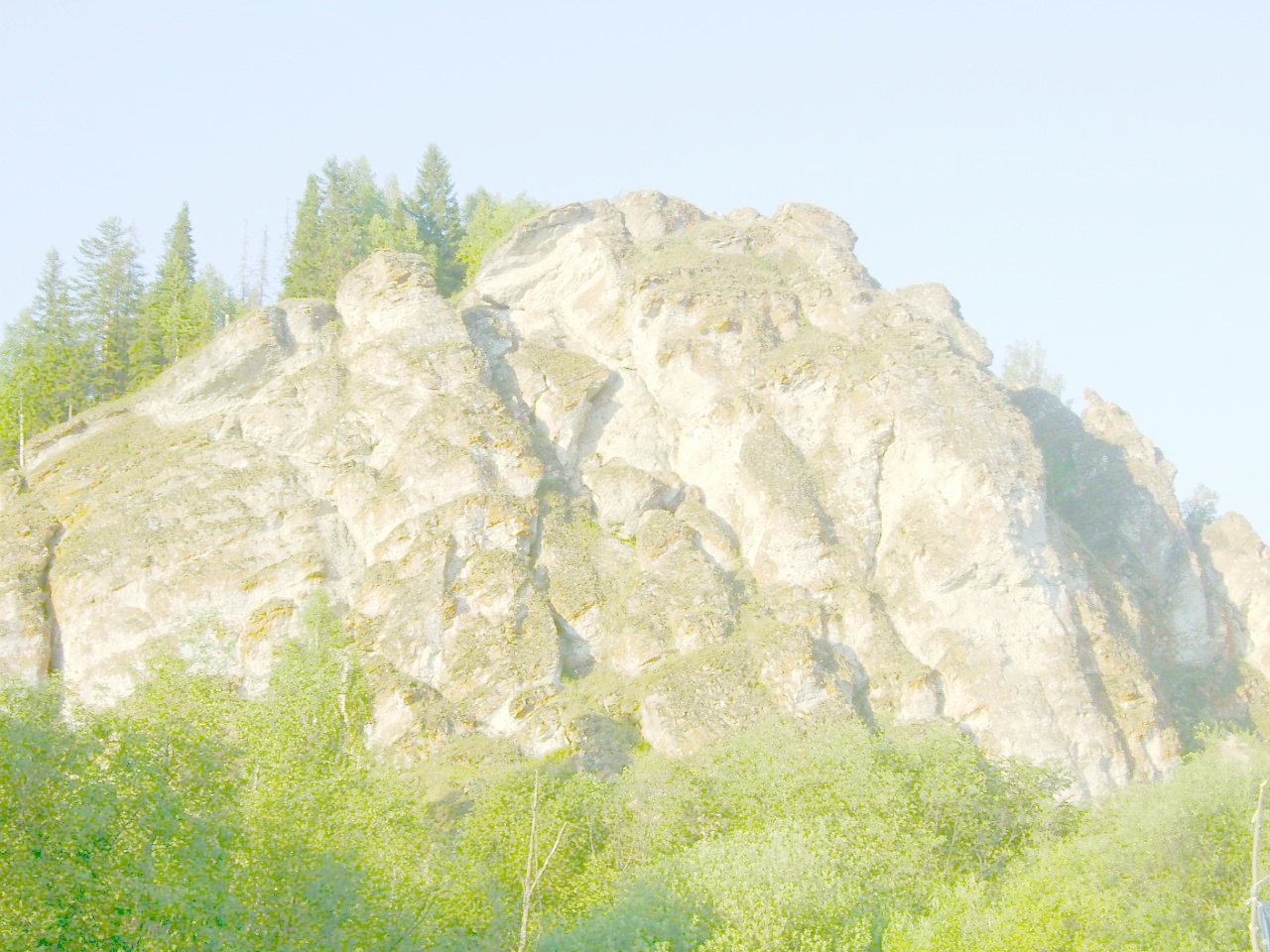 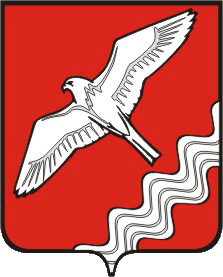 МО Красноуфимский округ
Инвестиционная площадка № 4Участок под строительство кирпичного завода
Участок  площадью 10 га
Месторасположение: д. Приданниково  на расстоянии 4 км от г. Красноуфимска и  210км от г. Екатеринбурга.
Приданниковское месторождение располагает запасами сырья, объем  разведанных запасов которого составляет  3 254 тыс. м3. 
Предполагается, что этих запасов  достаточно для работы предприятия в течение 50 лет.
Автомобильные подъездные пути подходят к границе площадки, железнодорожные подъездные пути расположены на расстоянии 0,5 км от его границы.
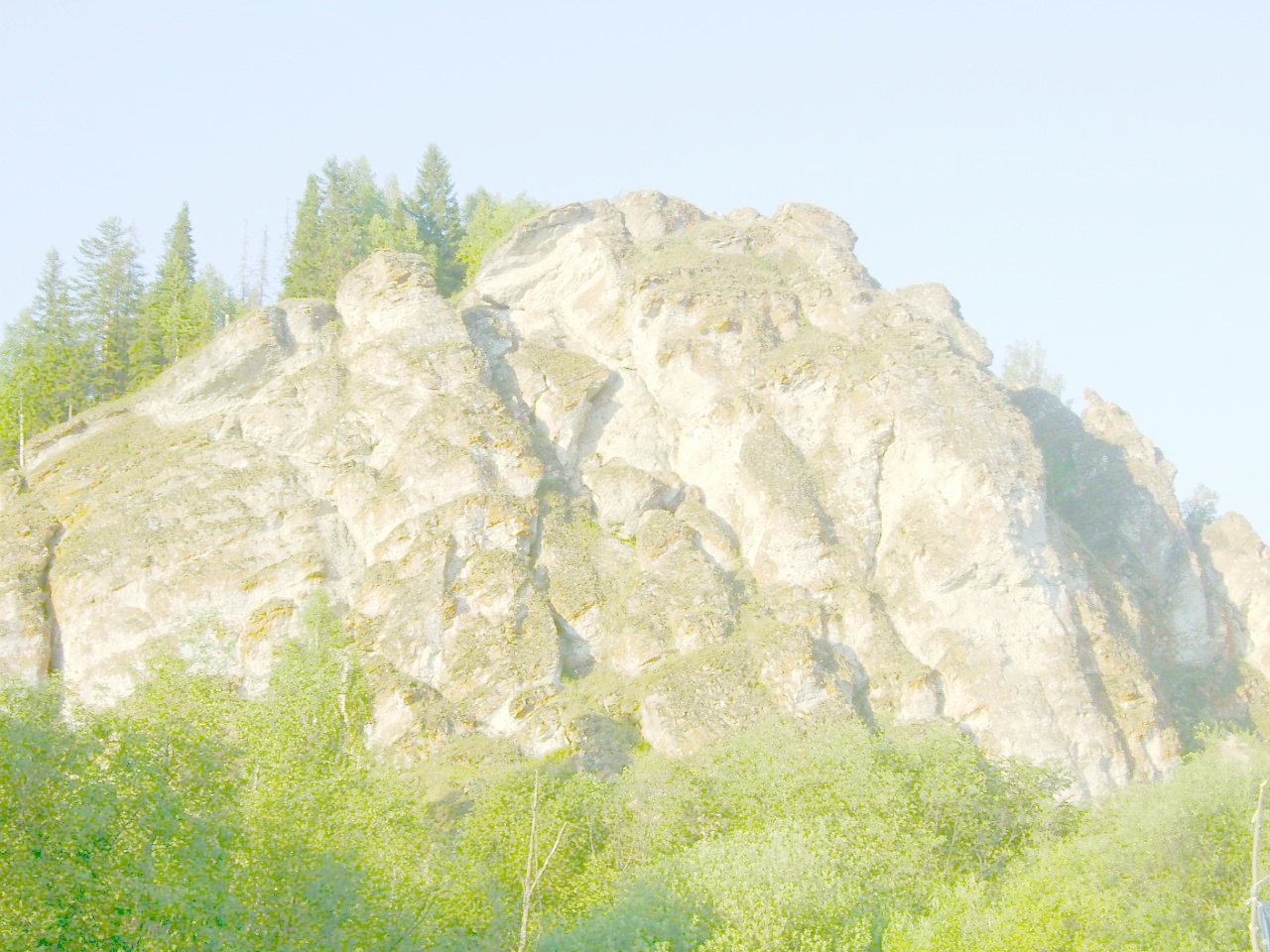 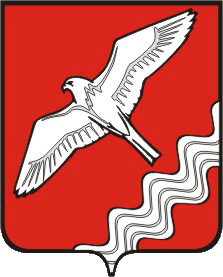 МО Красноуфимский округ
Инвестиционная площадка № 5Участок с нефтеносными скважинами
Участок с несколькими разведанными и законсервированными 
нефтеносными скважинами – месторождение Сухореченское, 
расположен в 21км от г. Красноуфимска. 
К  месторождению подходят  автомобильные подъездные пути,
протяженностью 15 км, соединяющие площадку с автомобильной дорогой Ачит-Месягутово. 
Ближайшая железнодорожная станция - Саранинский завод
расположена на расстоянии  15 км. 
Имеется оборудование по первичной переработке нефти.
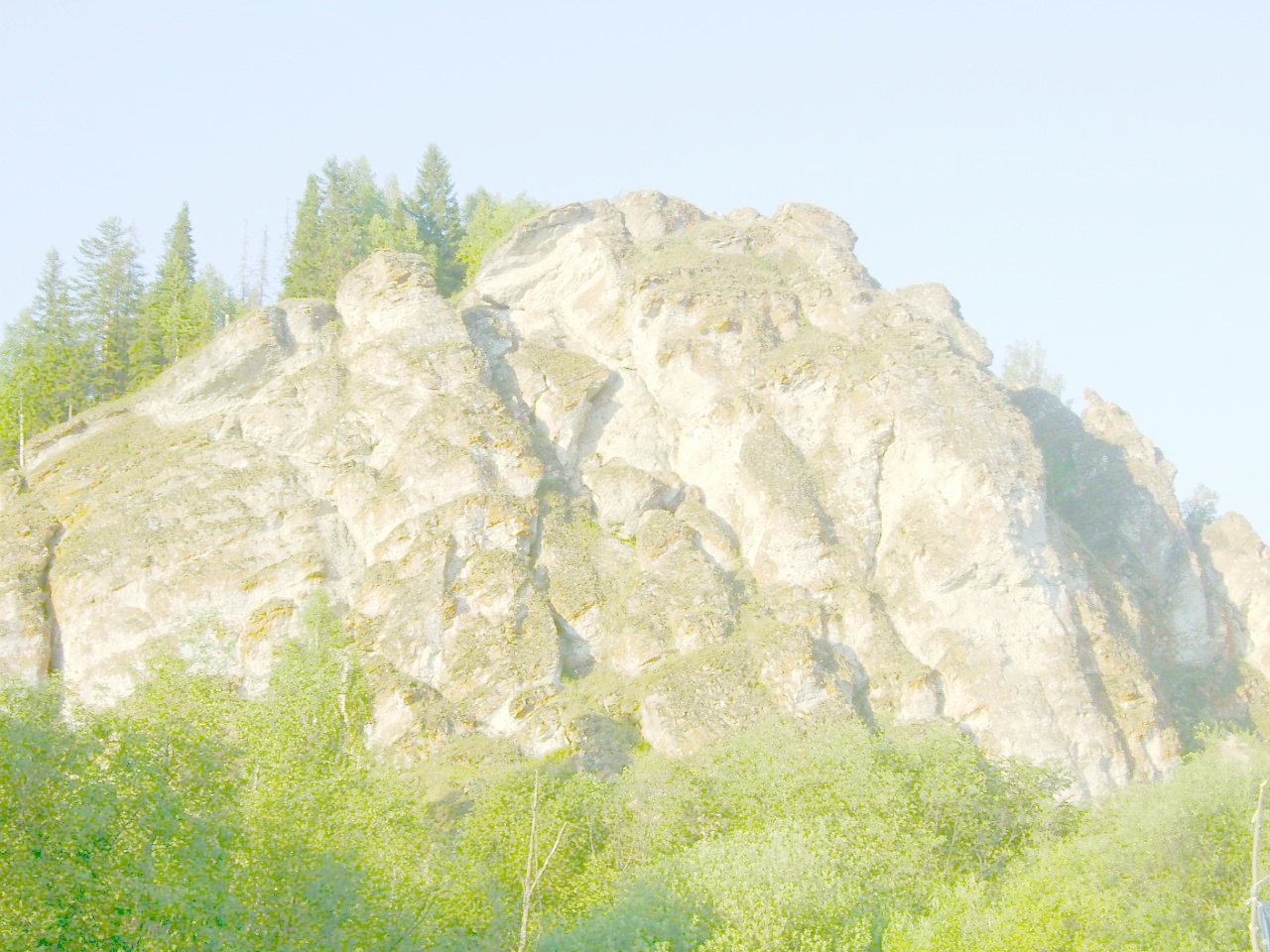 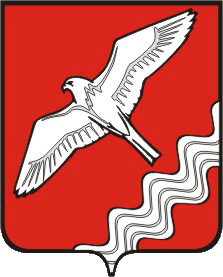 МО Красноуфимский округ
Инвестиционная площадка № 6Участок под строительство птицефабрики
Место расположение:
Красноуфимский район 
(шесть филиалов:
с.Новое село, с.Чатлык, д.Калиновка,   с.Юва,       с.Ср.Бугалыш, с.Сарсы Первые;
убойный цех в с.Крылово).
Автомагистраль:
Ачит-Месягутово
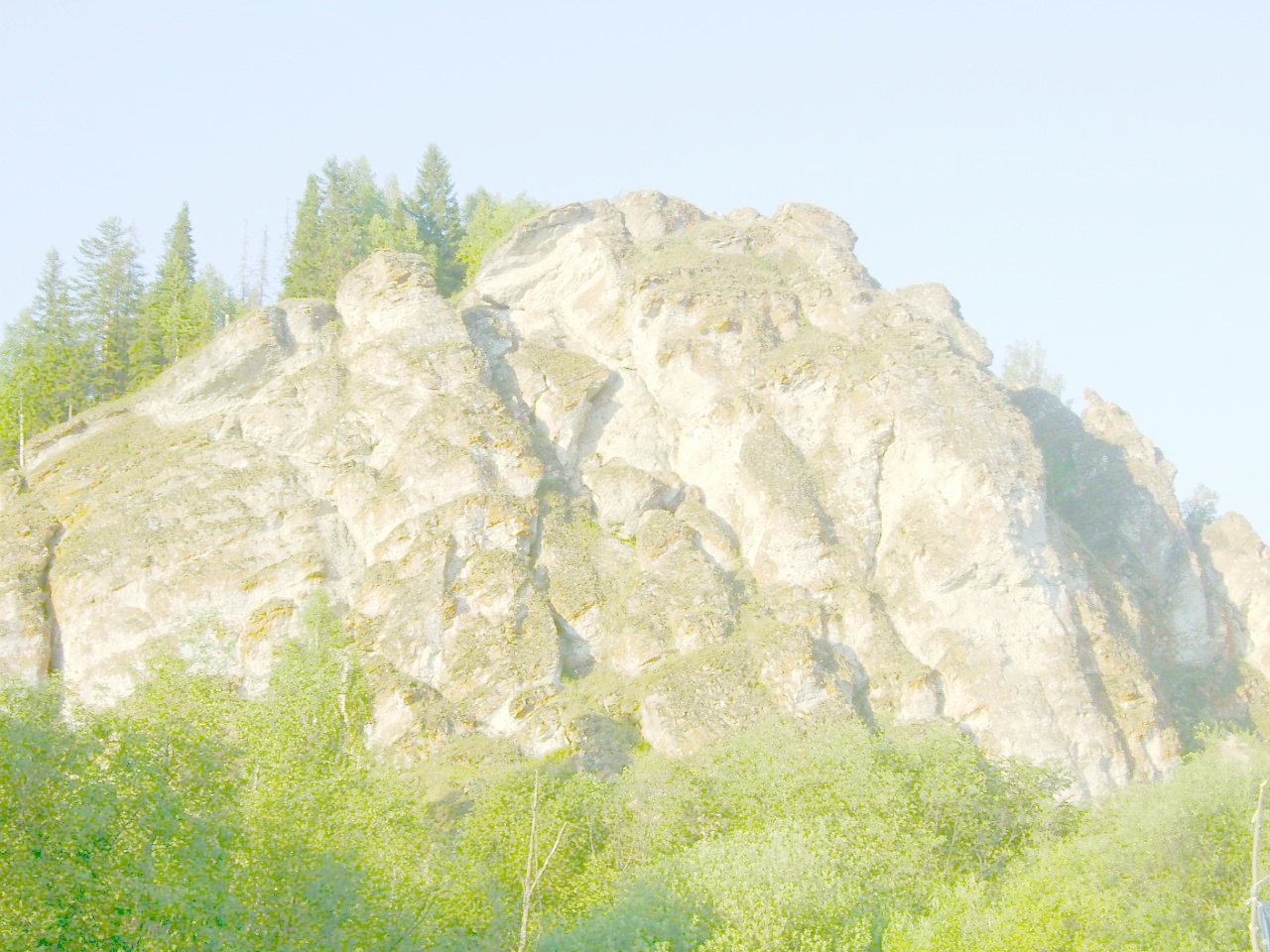 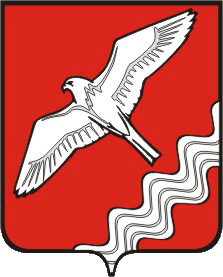 МО Красноуфимский округ
Участки для размещения сельскохозяйственных производств
Зона сельскохозяйственного использования в д. Черлак,  ориентировочная площадь 38 га,  в 260 метрах подстанция 10/04 кВ , вблизи участка имеется газ, водяная скважина, рельеф местности ровный без уклонов.
Земельный участок площадью 147,6 га входит в состав единого землепользования.
Месторасположение: обл. Свердловская, р-н Красноуфимский, д. Калиновка, в границах земель аграрного колледжа находящегося в собственности Свердловской области в постоянном бессрочном пользовании Красноуфимского аграрного колледжа.
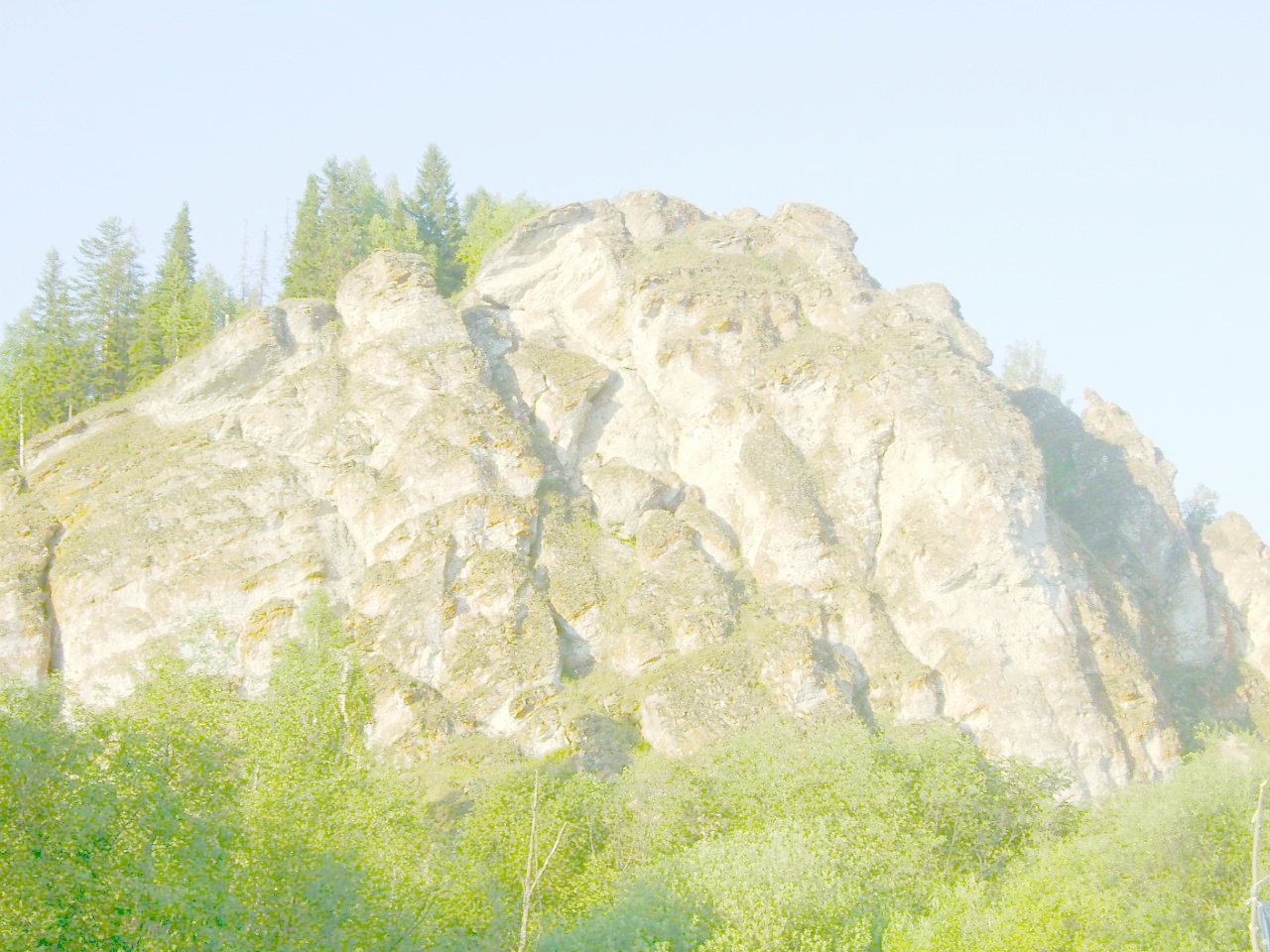 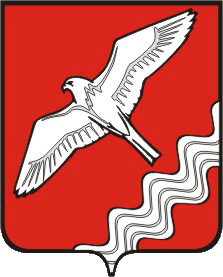 МО Красноуфимский округ
Участок под размещение розничного рынка
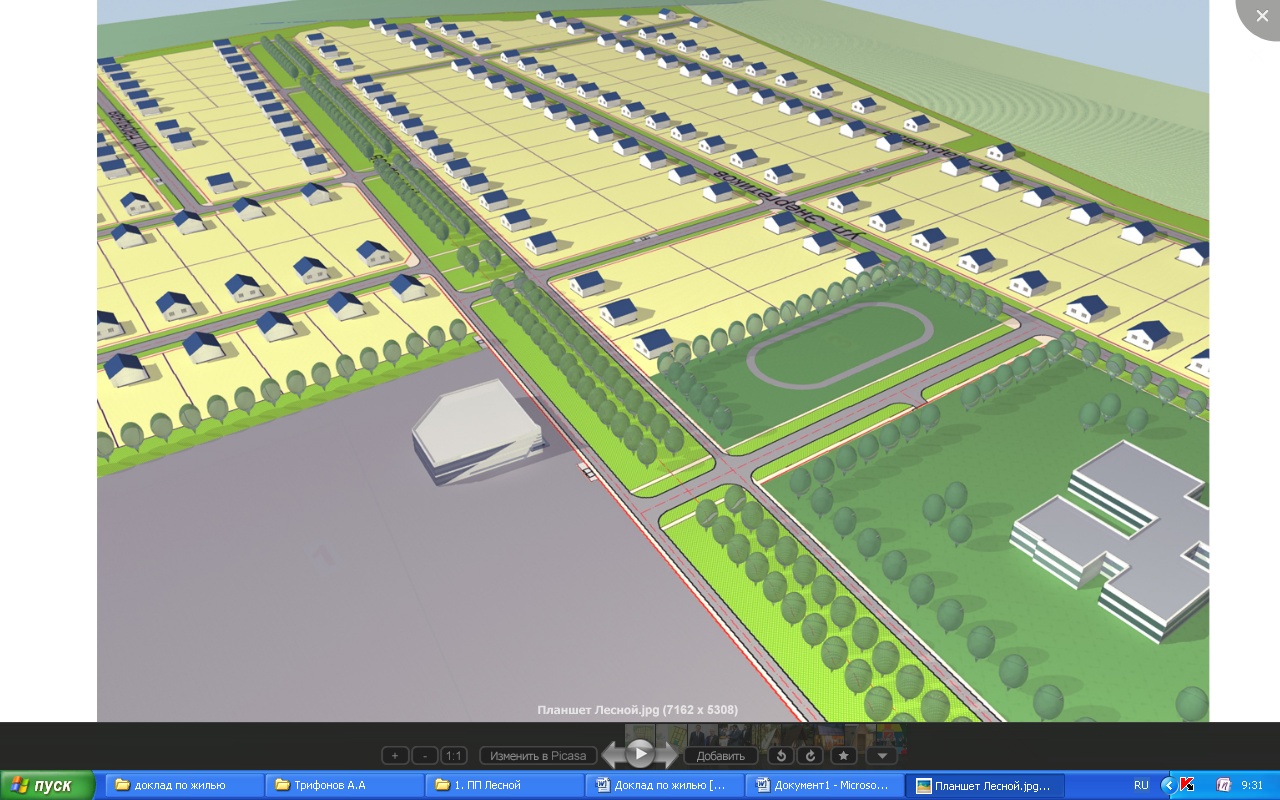 Проект планировки микрорайона «Лесной»                      с. Криулино
Рынок
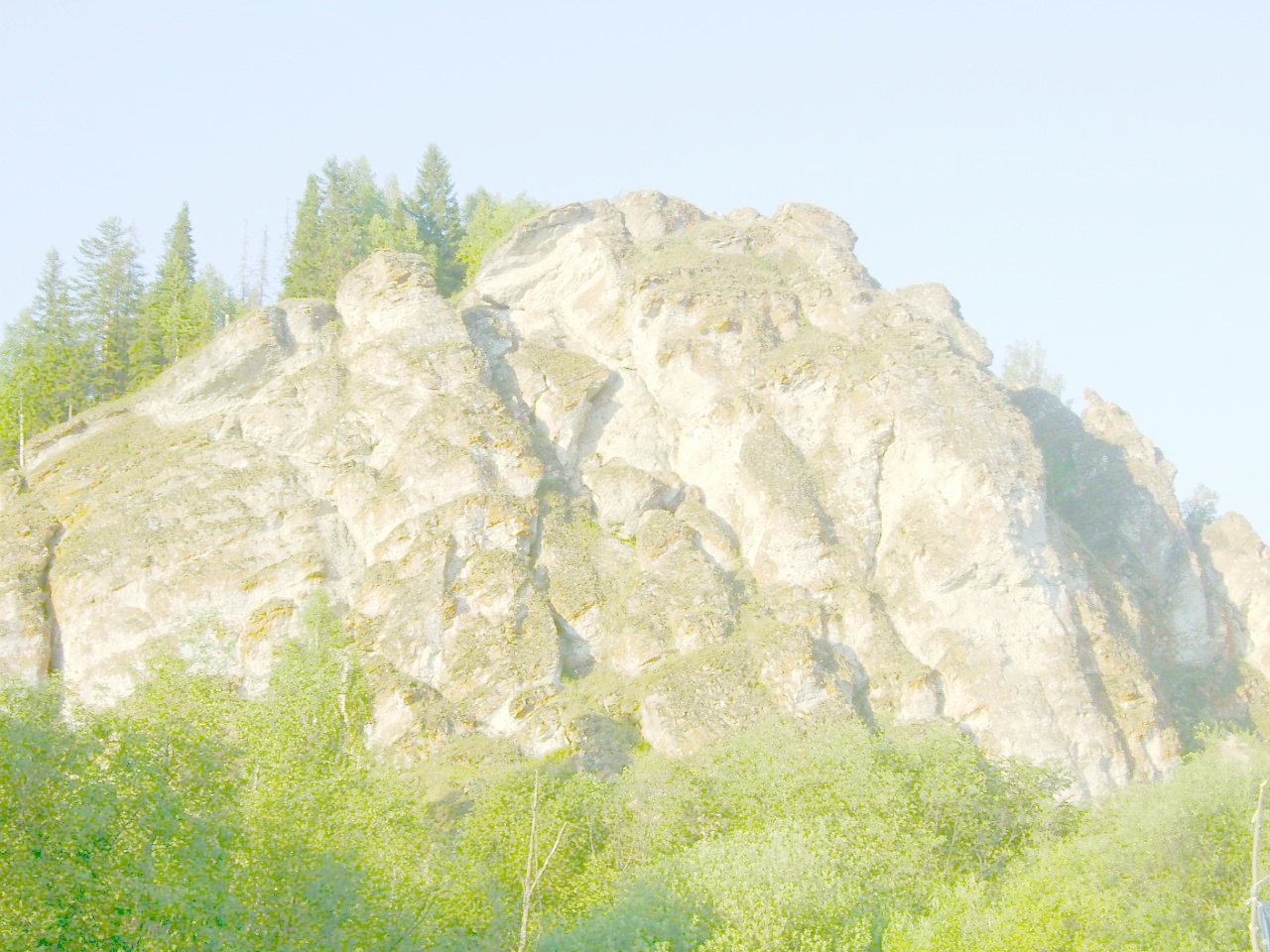 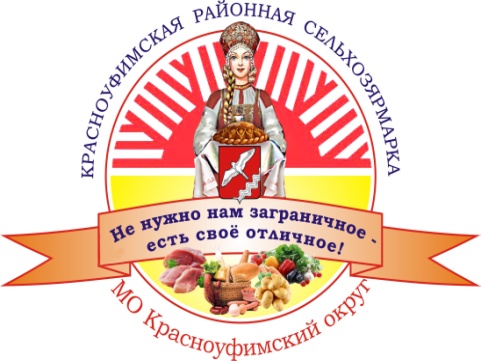 МО Красноуфимский округ
Участок проведения сельхозярмарок
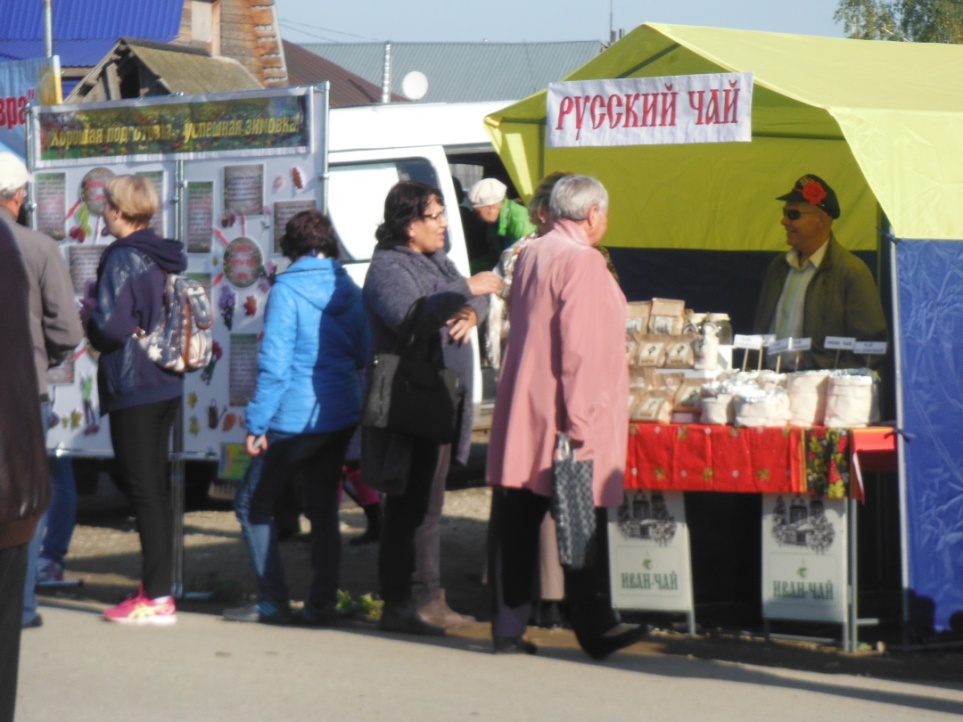 Месторасположение: 
Красноуфимский район
с. Криулино
Площадь возле ДК
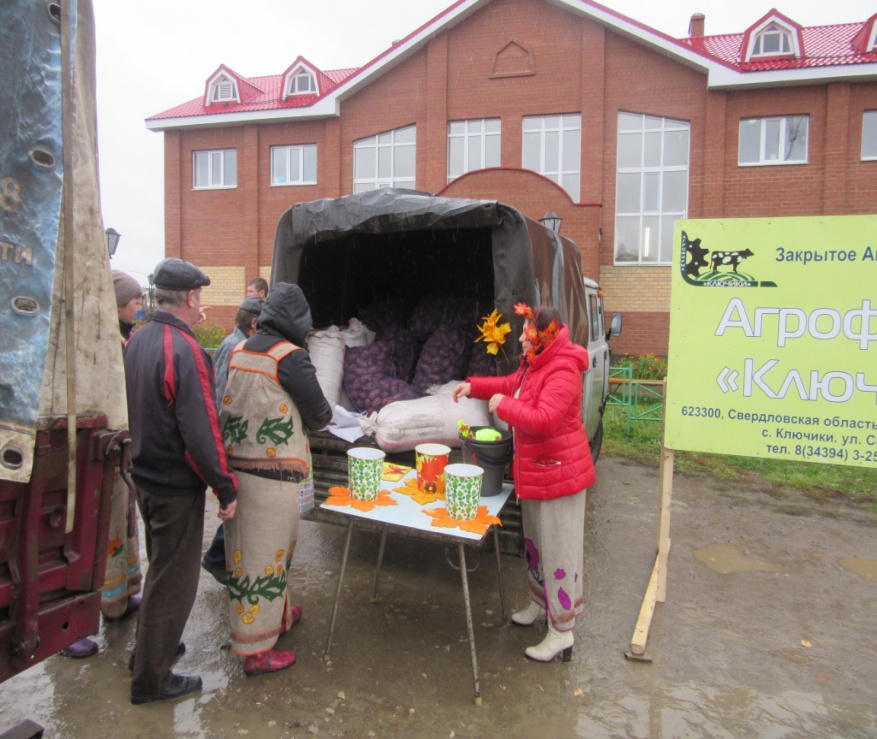 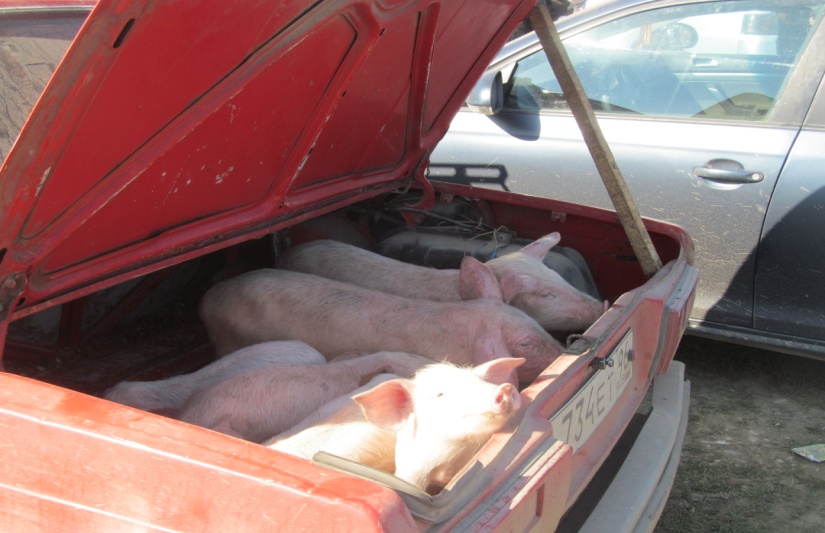 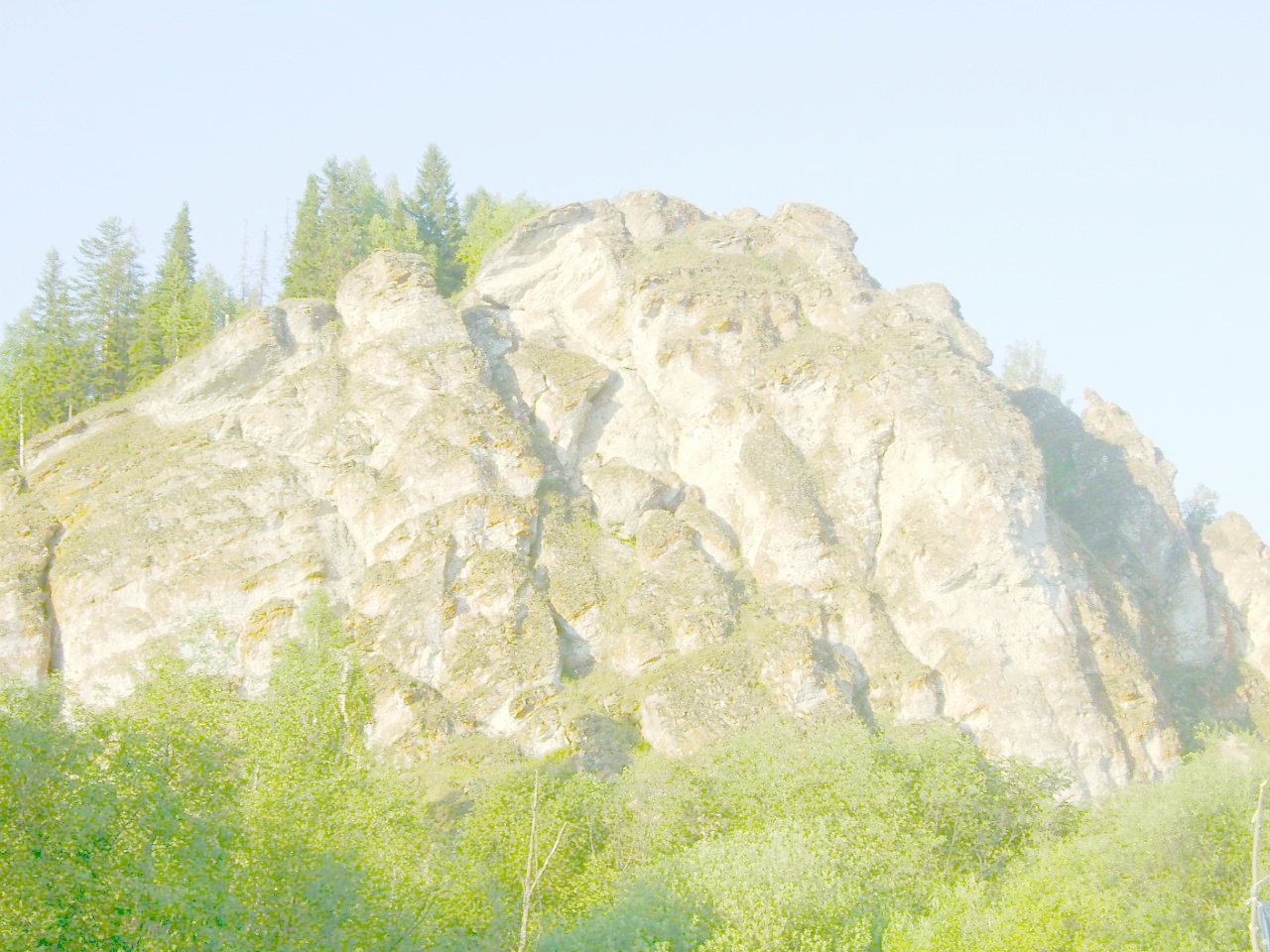 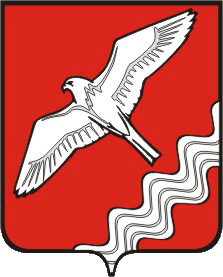 МО Красноуфимский округ
Туристическая привлекательность территории
Флора и фауна на территории Красноуфимского района разнообразны. 
За уникальность природы край по праву называют
 «Уральской Швейцарией». 
На территории округа насчитывается 35 природных  памятников.
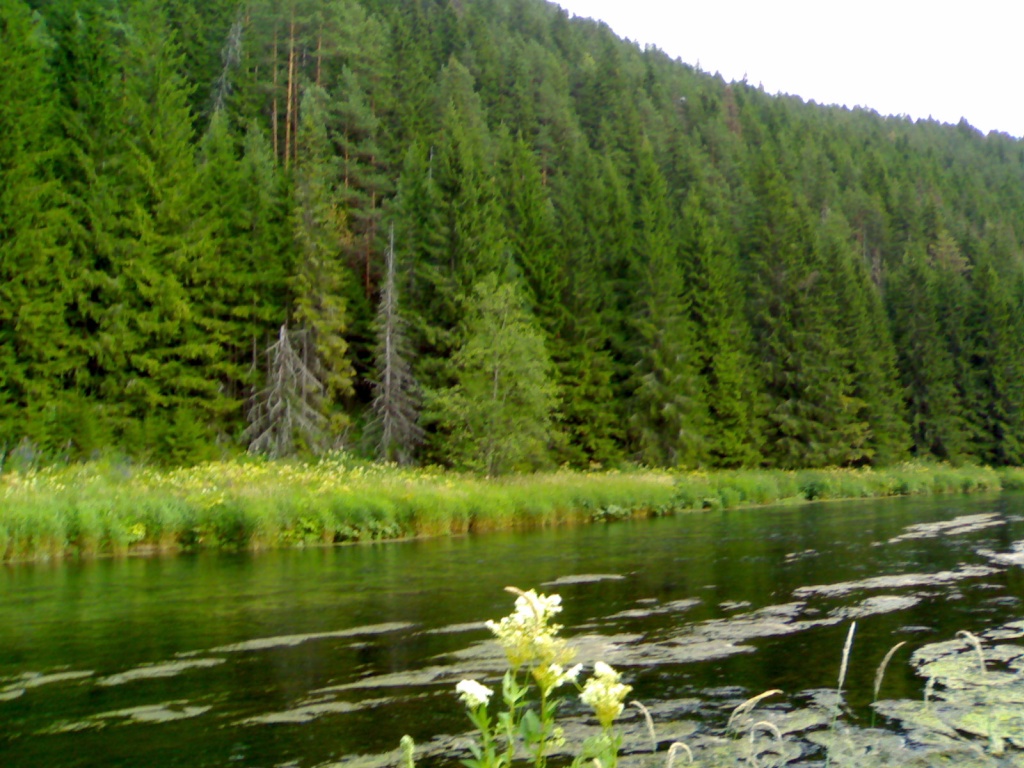 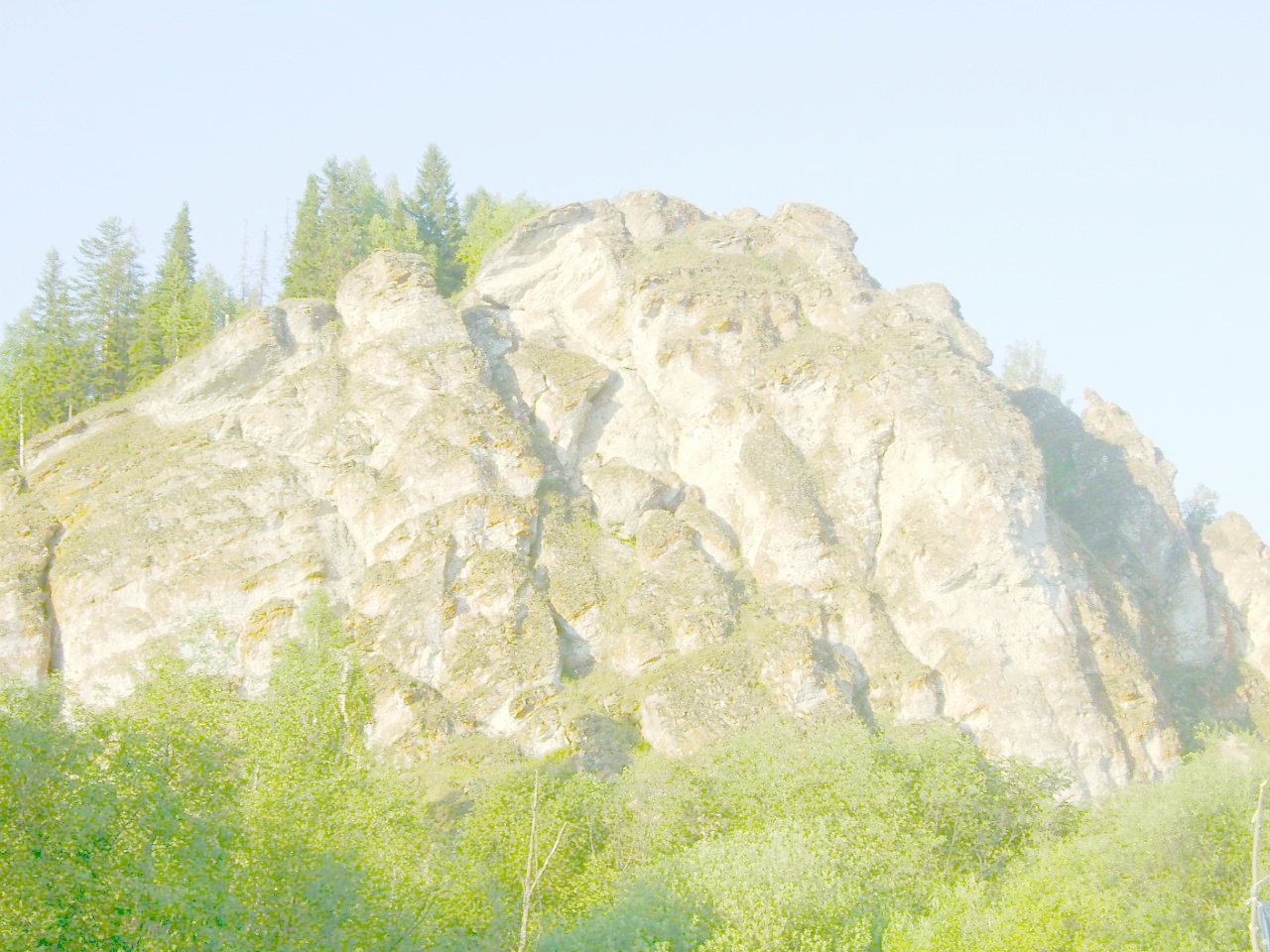 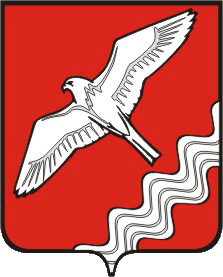 МО Красноуфимский округ
Памятники природы Красноуфимского района
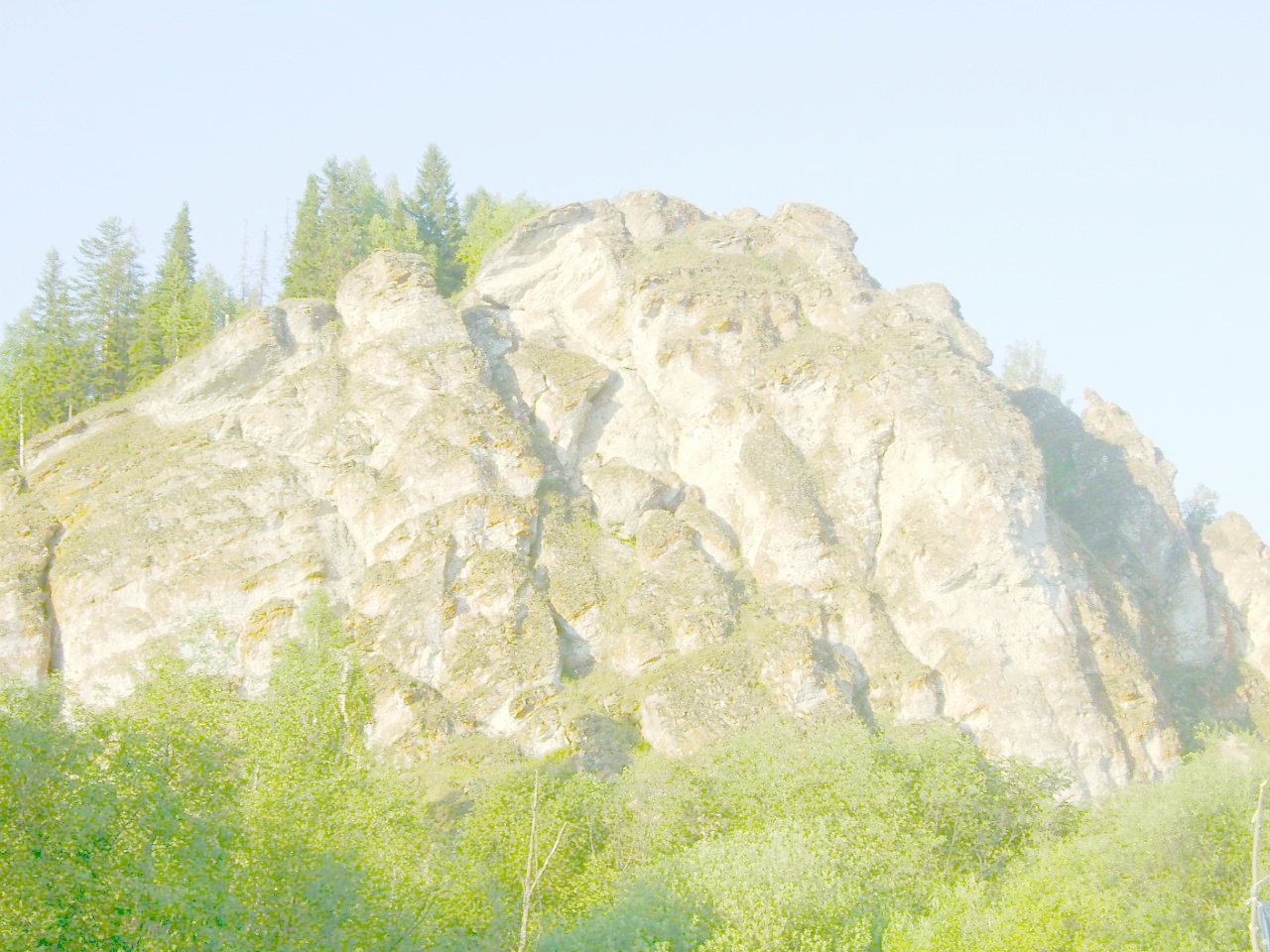 МО Красноуфимский округ
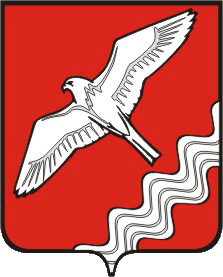 Пещера «Тёплая»
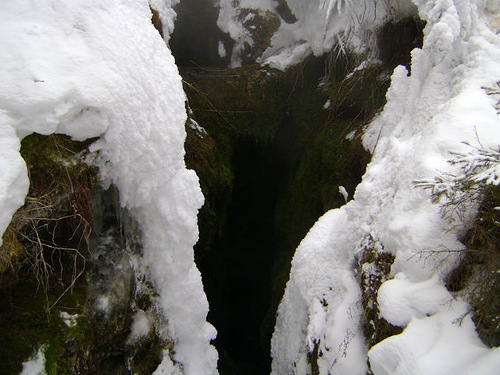 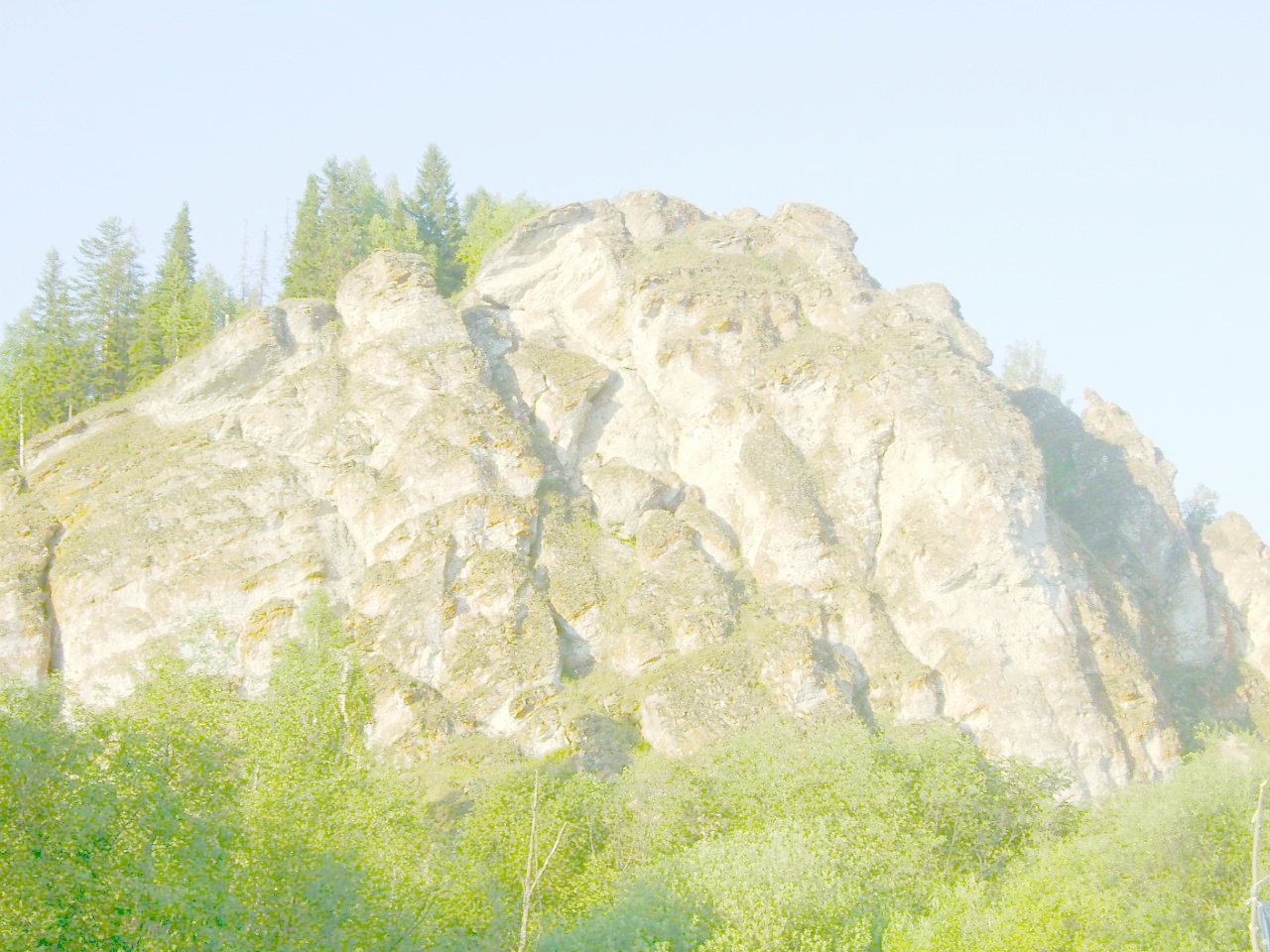 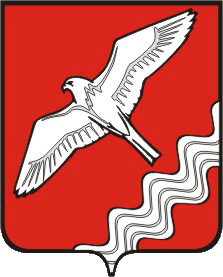 МО Красноуфимский округ
Камень «Аликаев» (Марьин Утес)
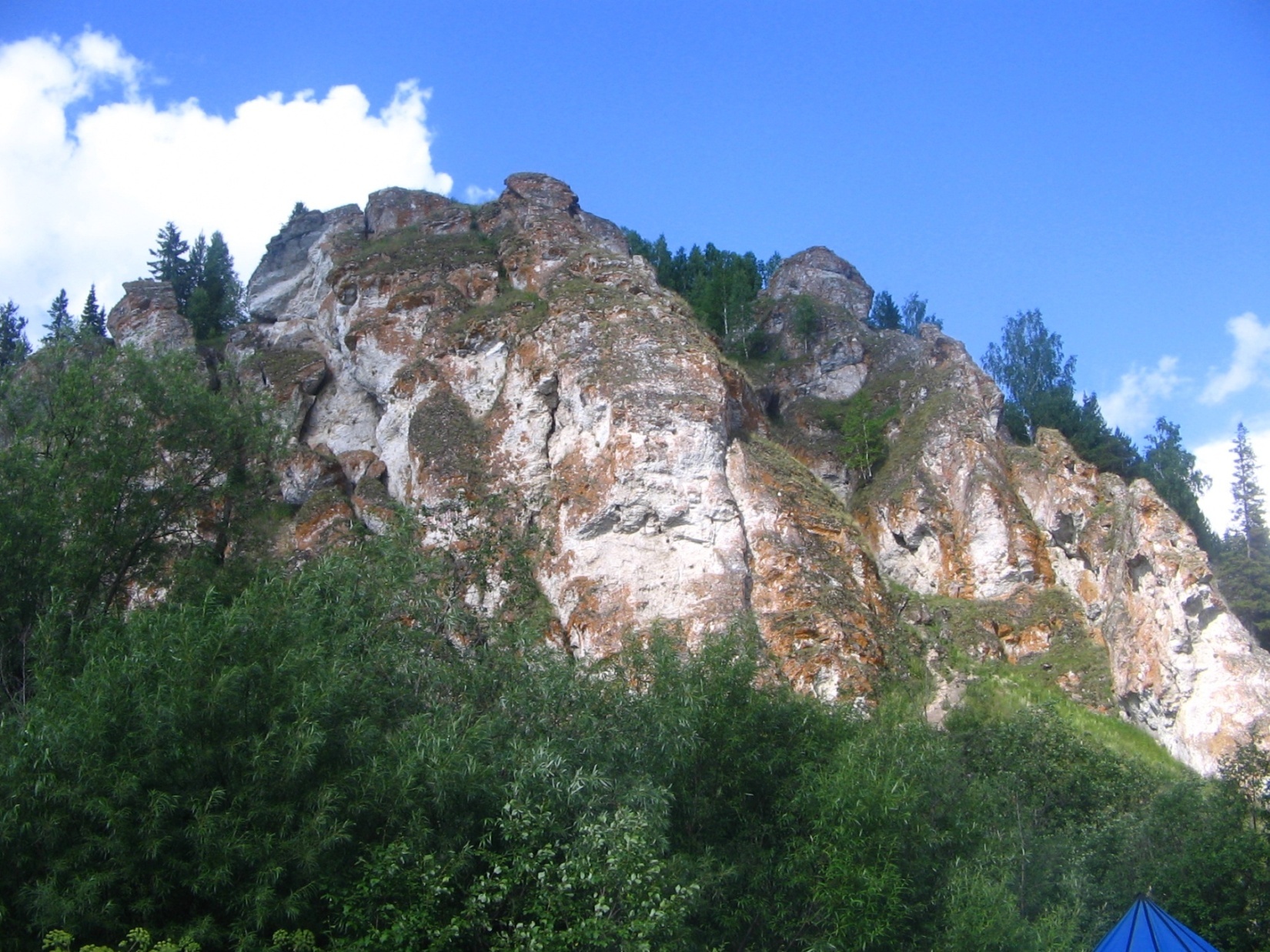 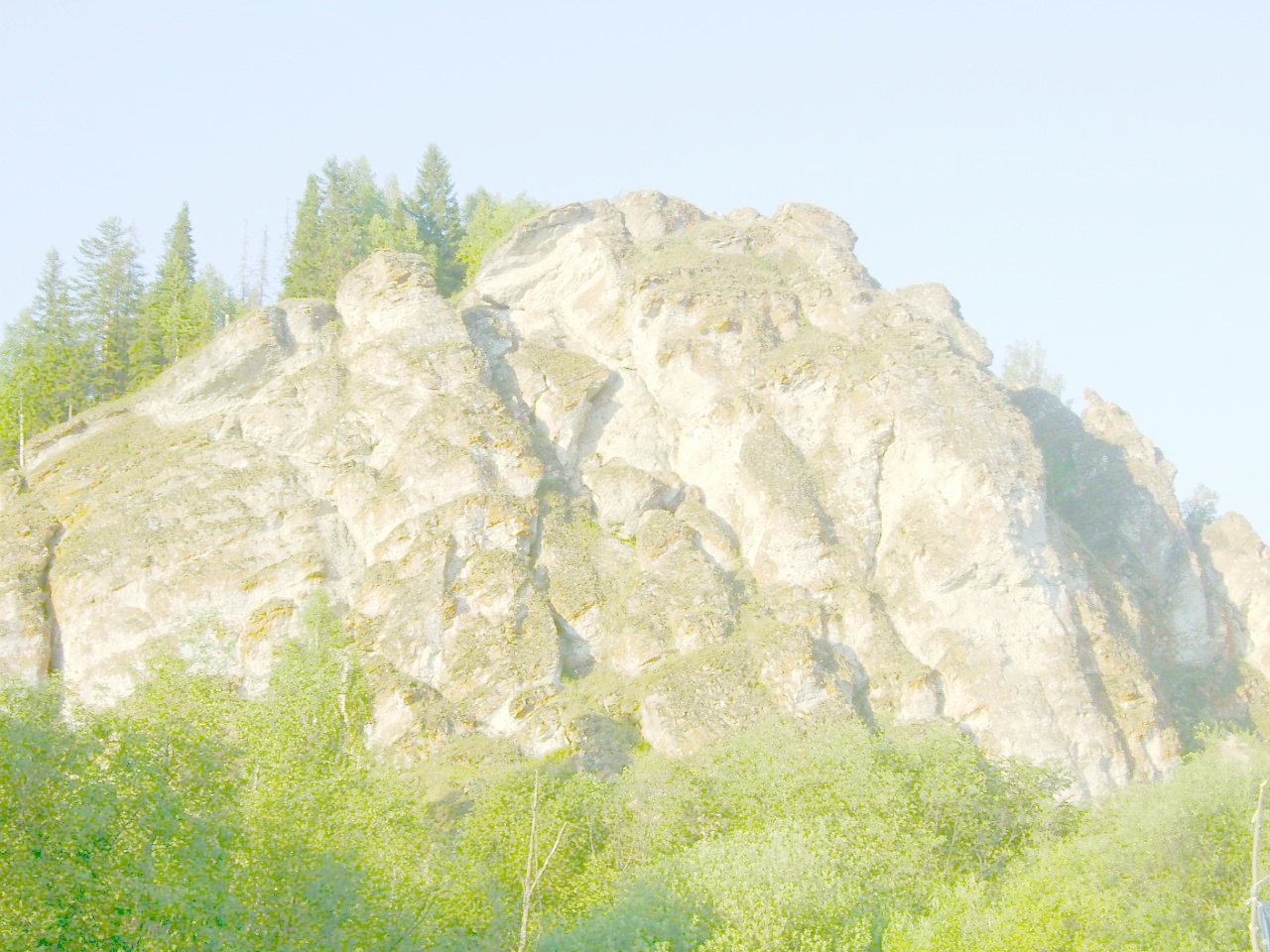 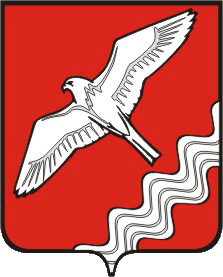 МО Красноуфимский округ
Камень «Жёлтый»
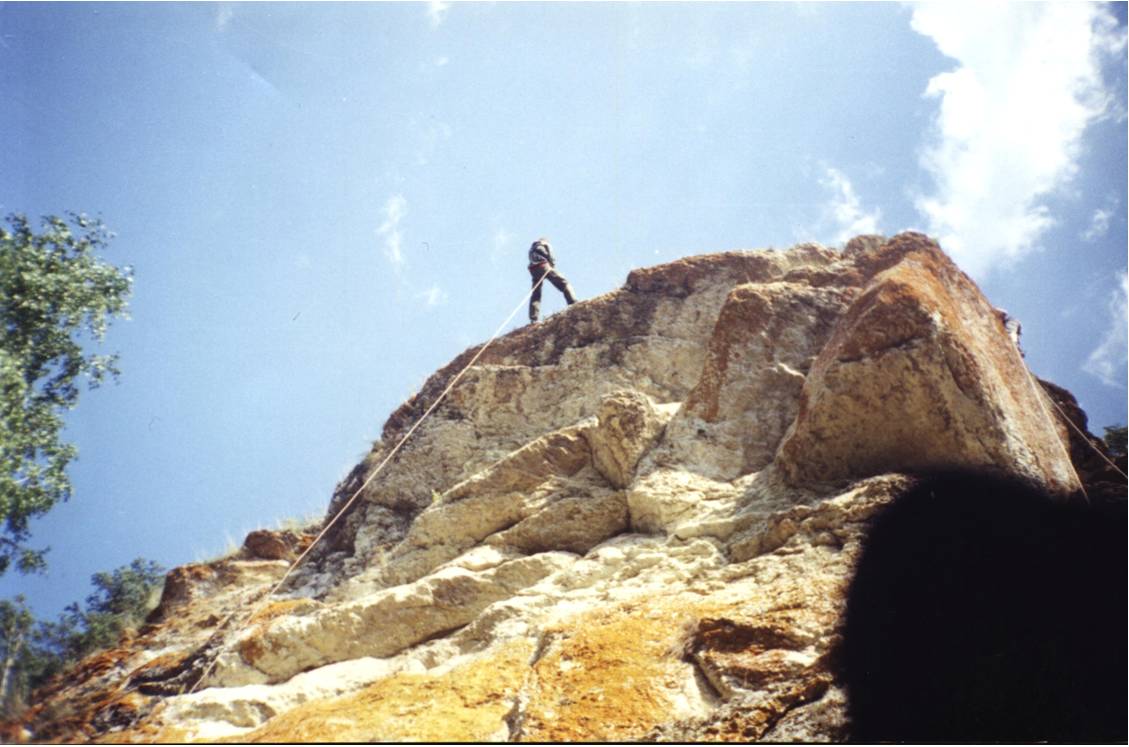 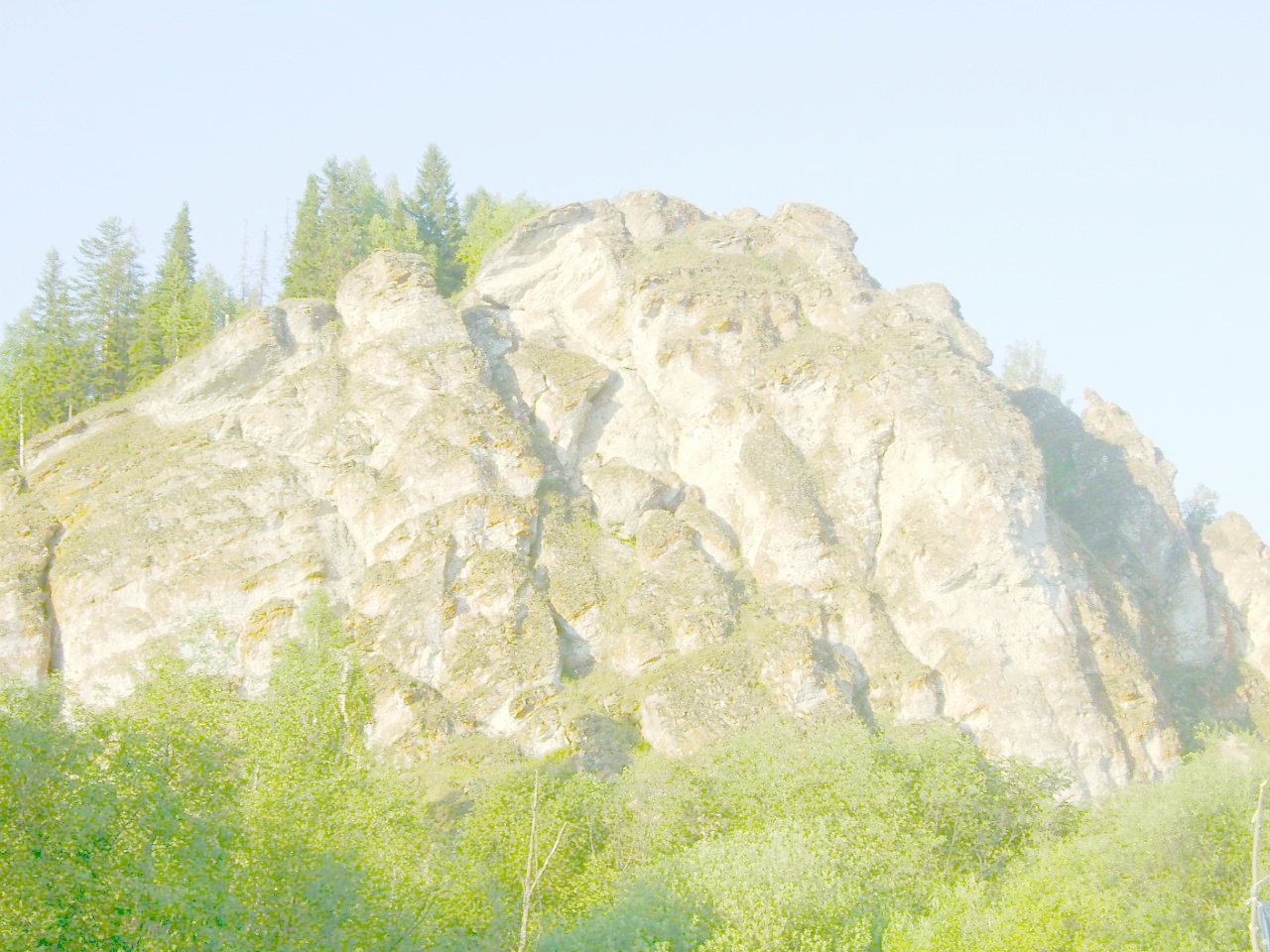 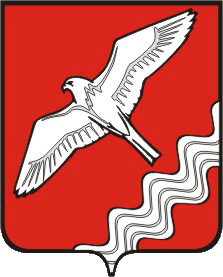 МО Красноуфимский округ
Камень «Овечий»
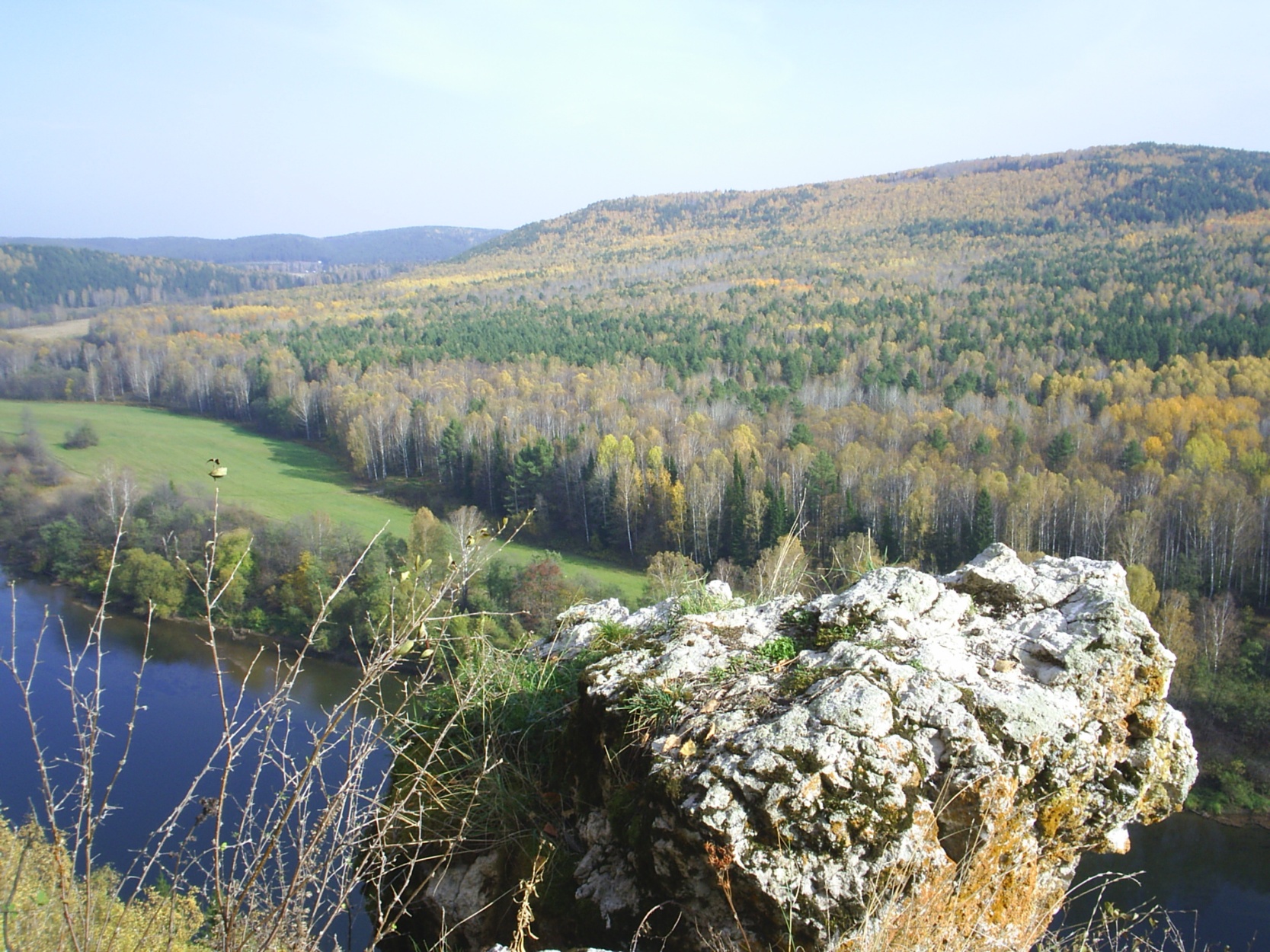 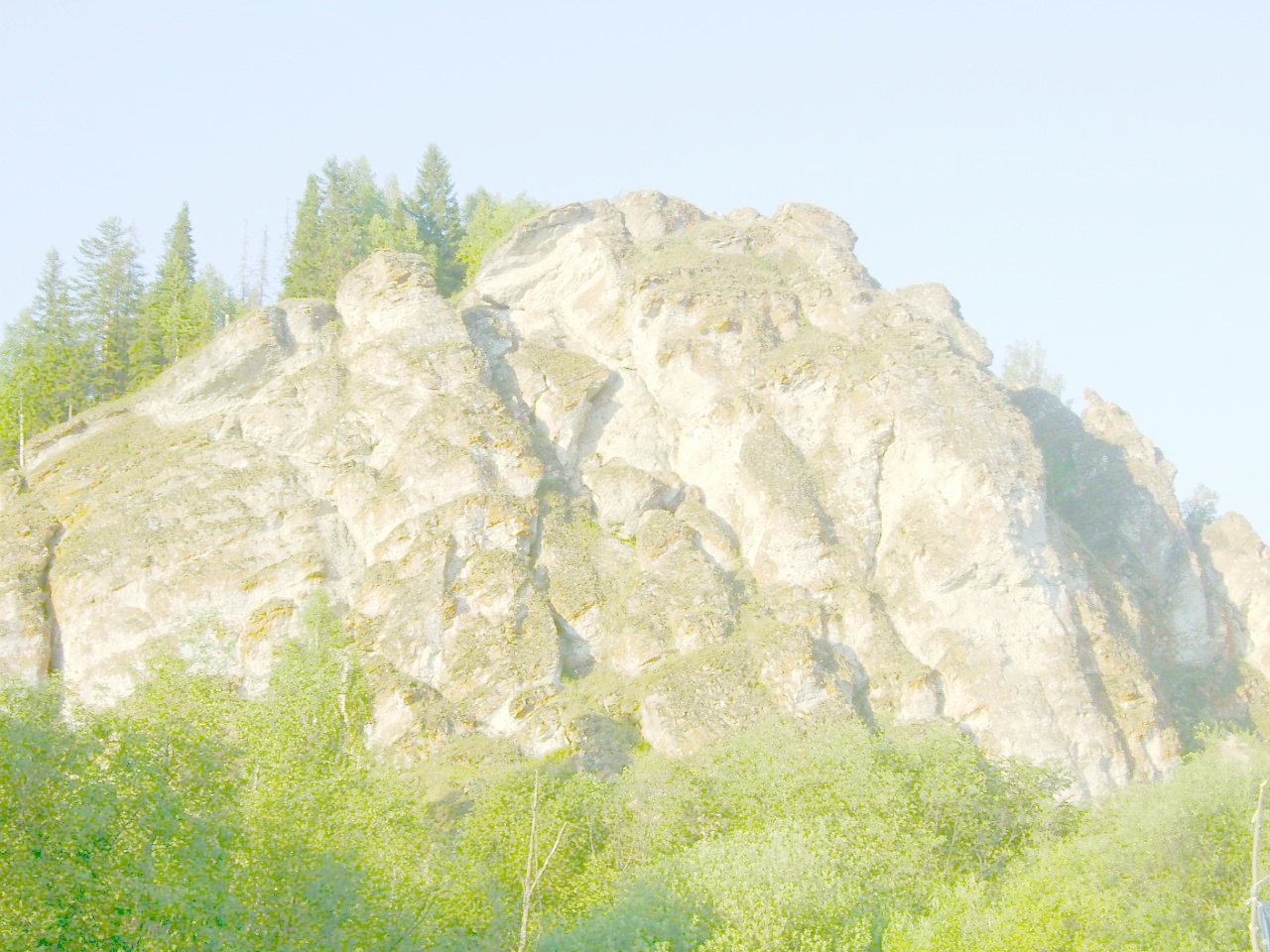 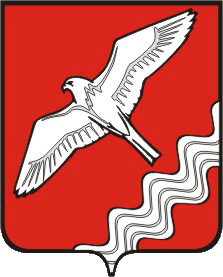 МО Красноуфимский округ
Камень «Красный»
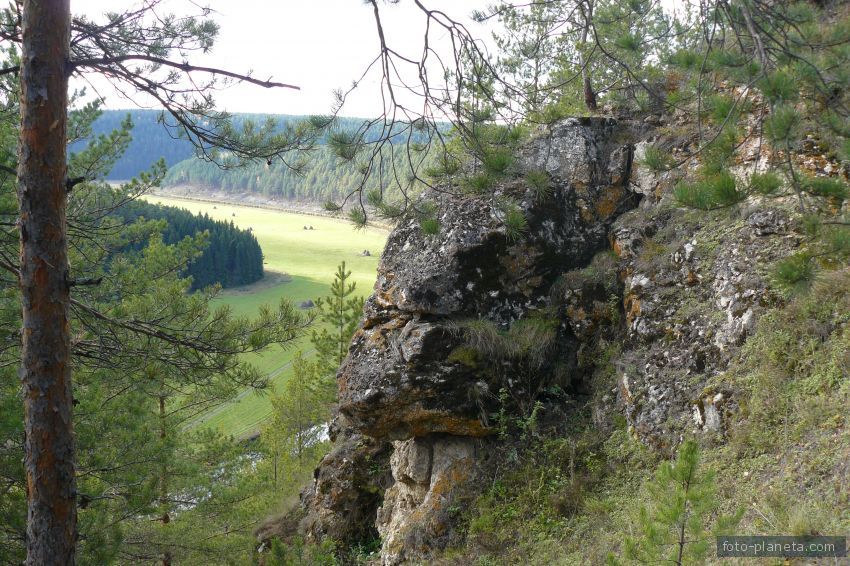 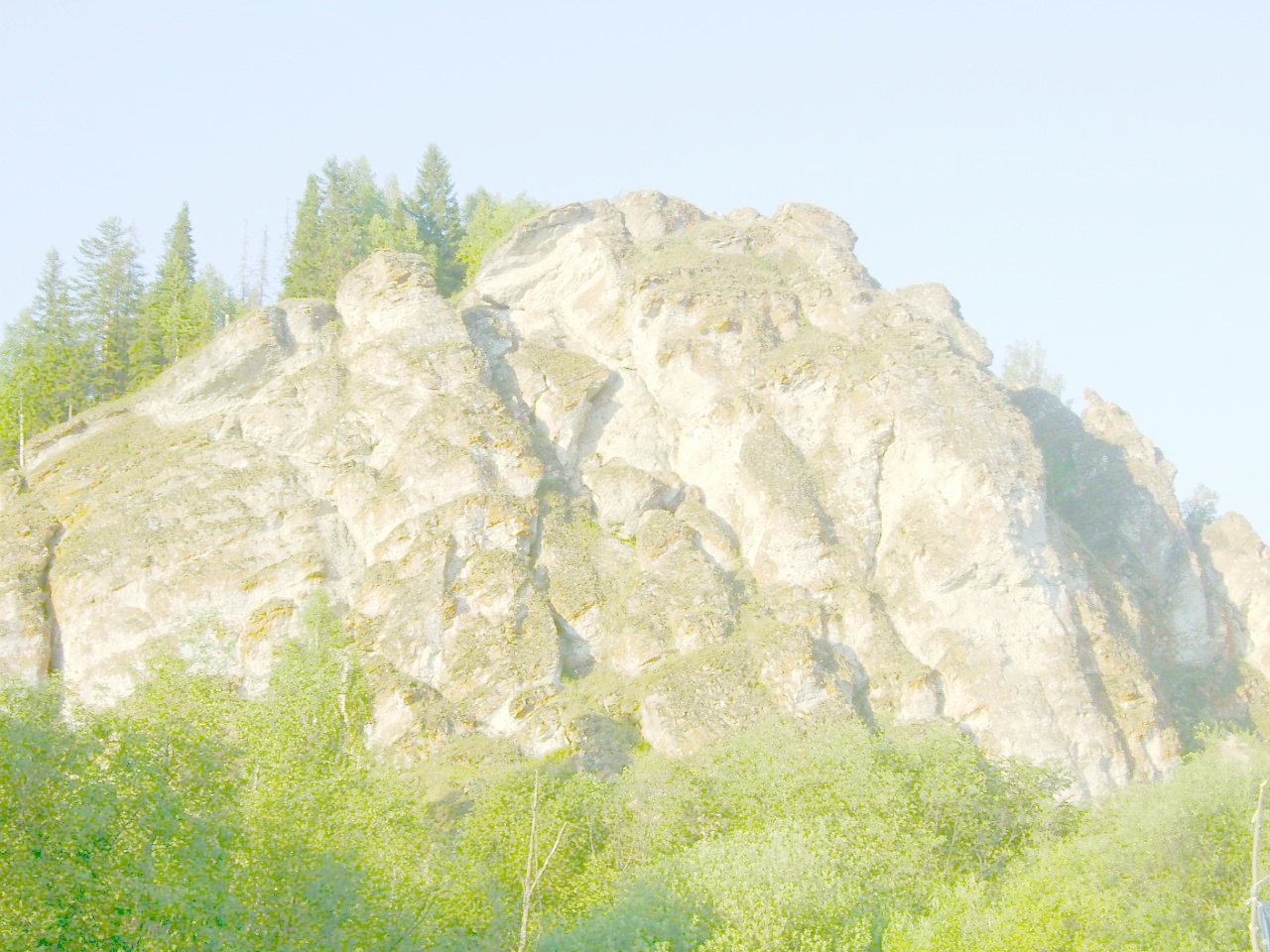 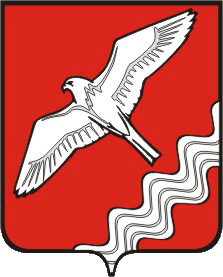 МО Красноуфимский округ
Натальинский карстовый провал
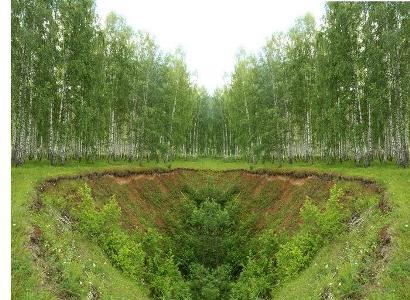 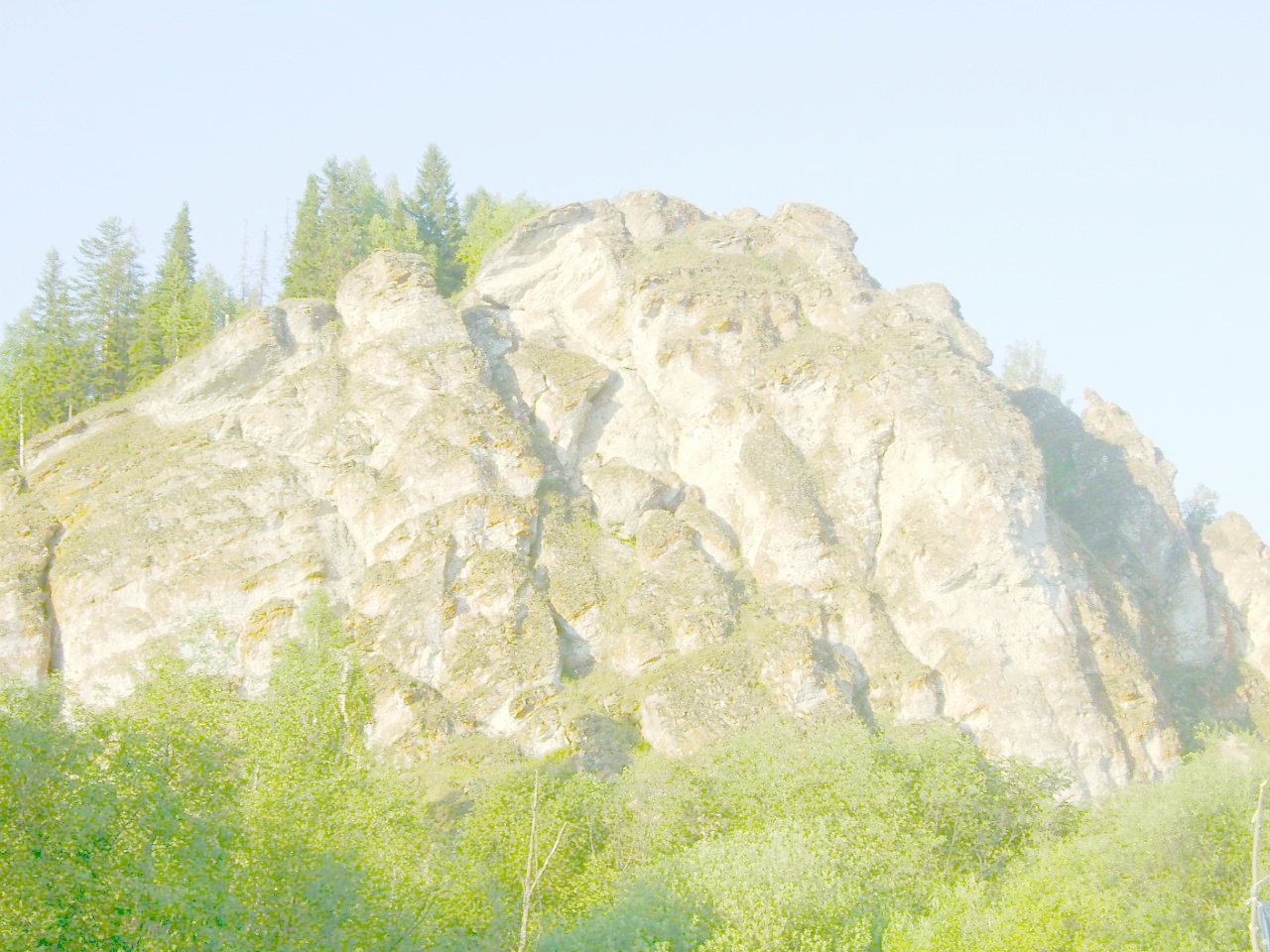 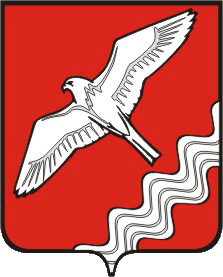 МО Красноуфимский округ
Озеро-провал «Чёрное»
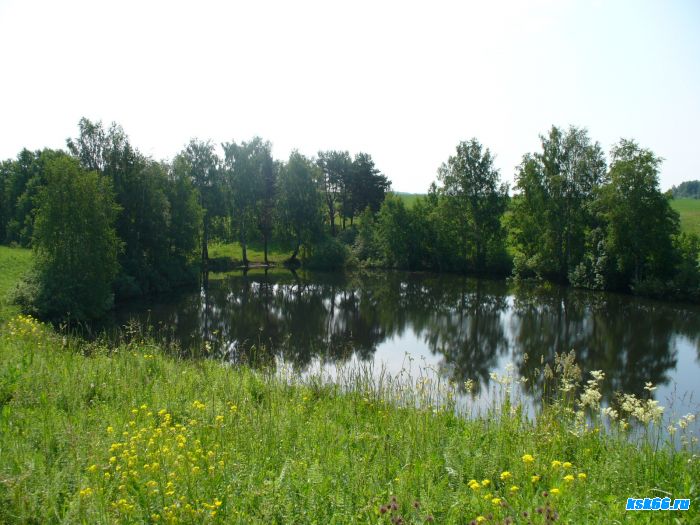 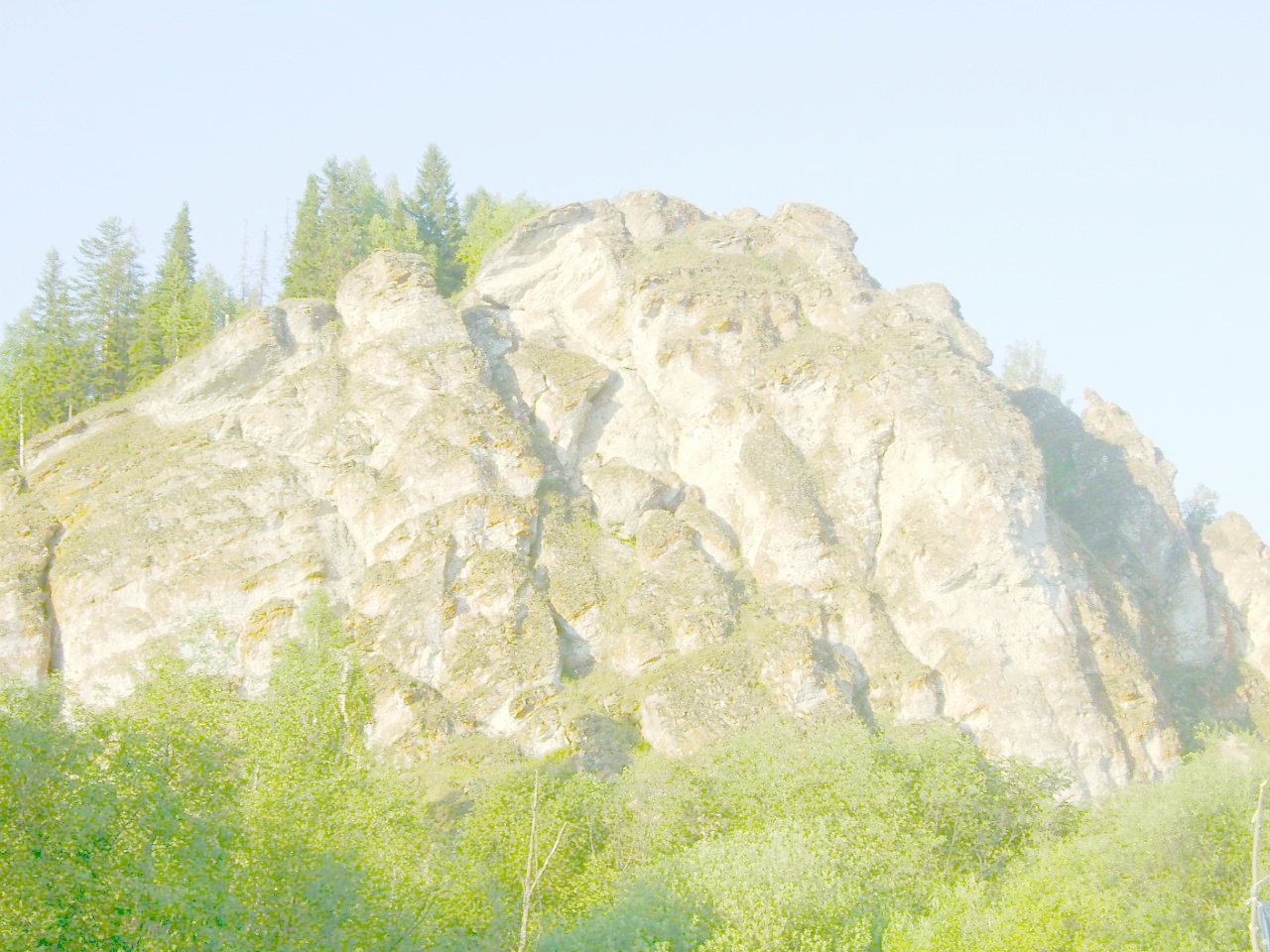 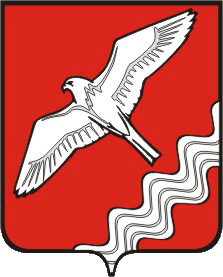 МО Красноуфимский округ
Нижнеиргинские дубравы
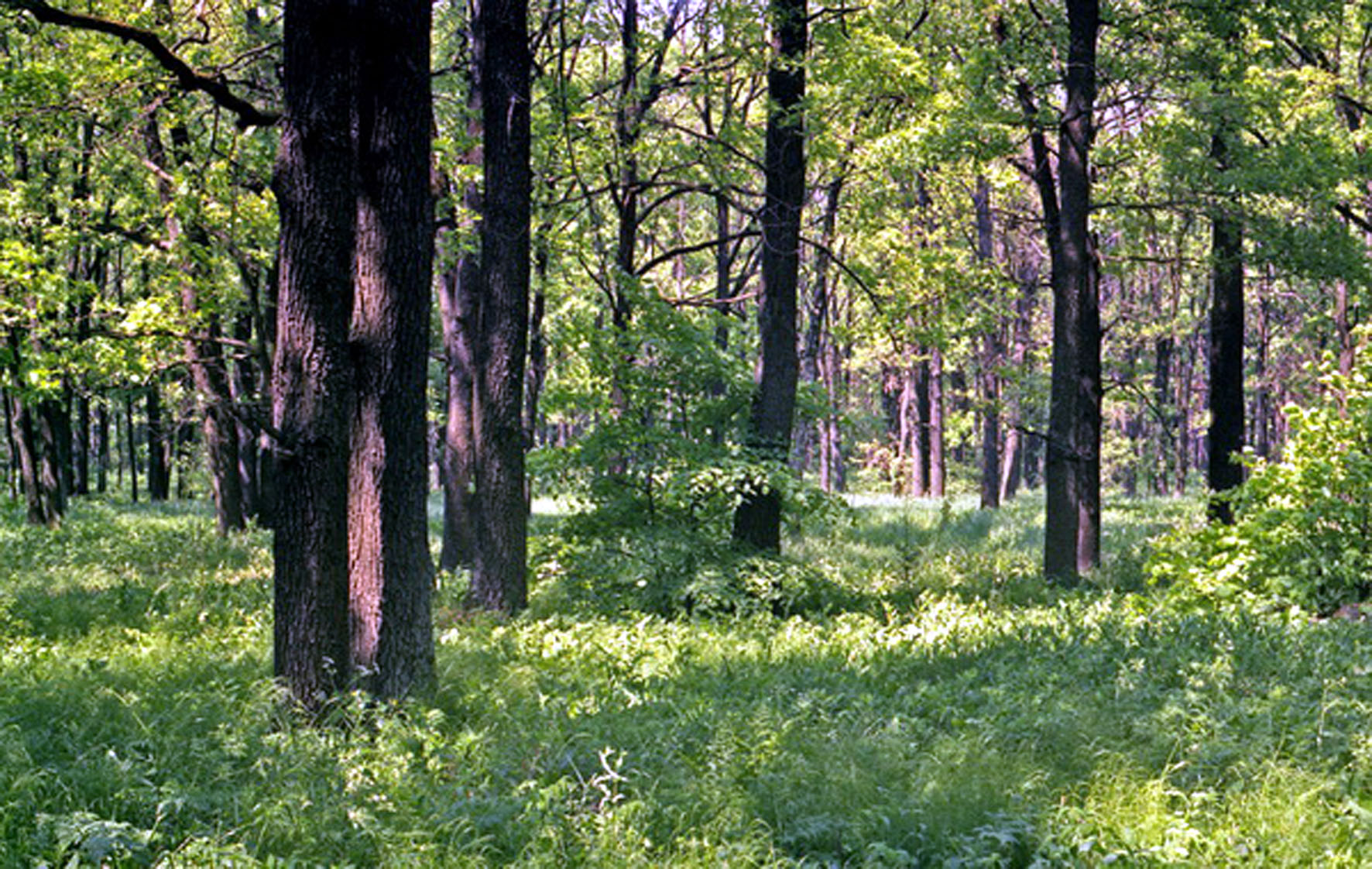 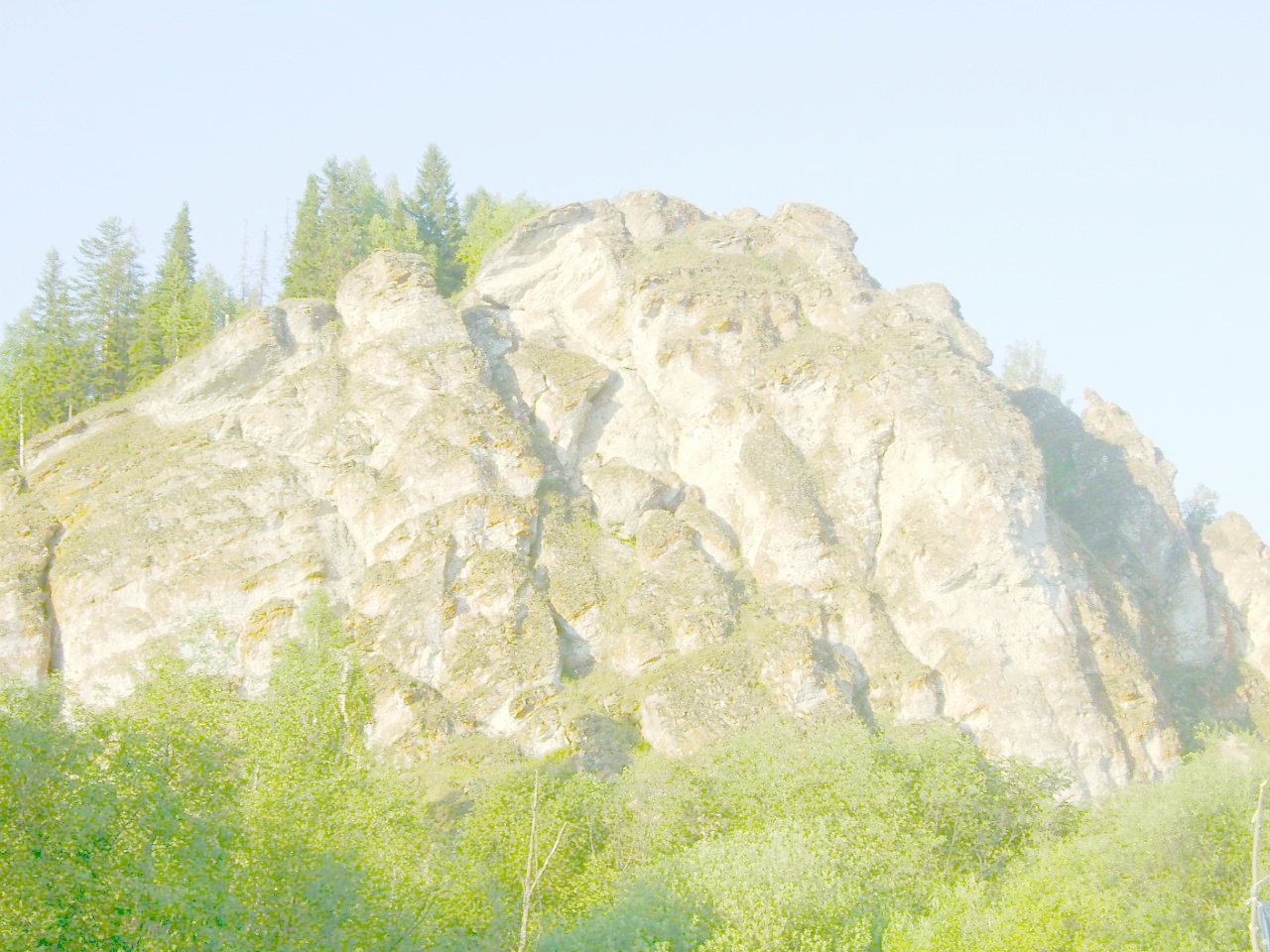 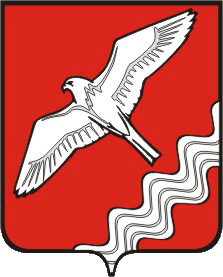 МО Красноуфимский округ
Александровские сопки
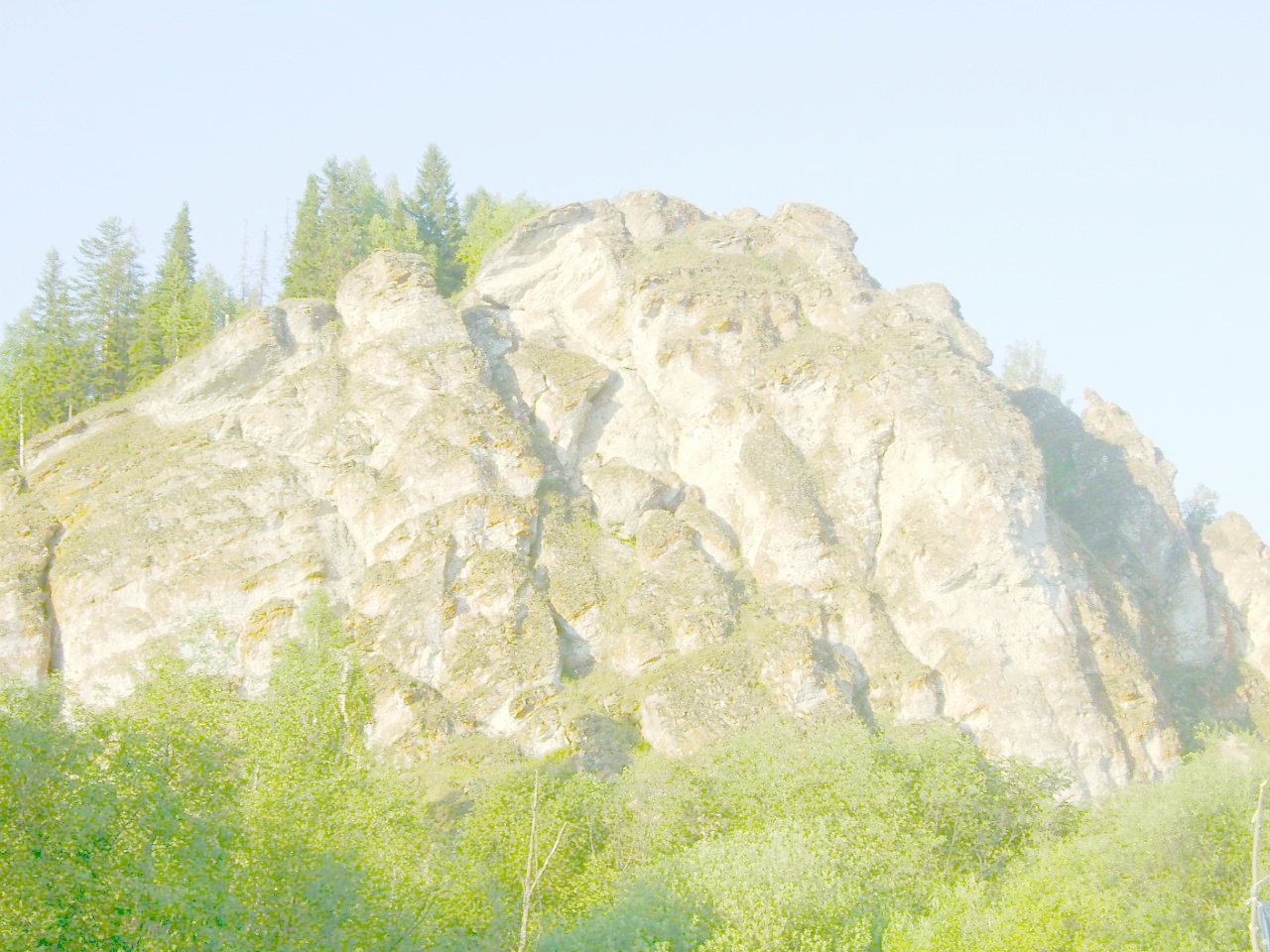 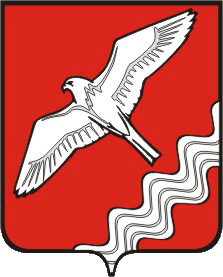 МО Красноуфимский округ
Национальные традиции
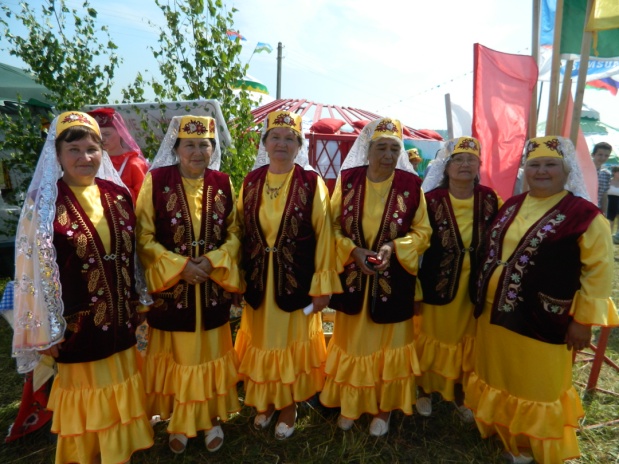 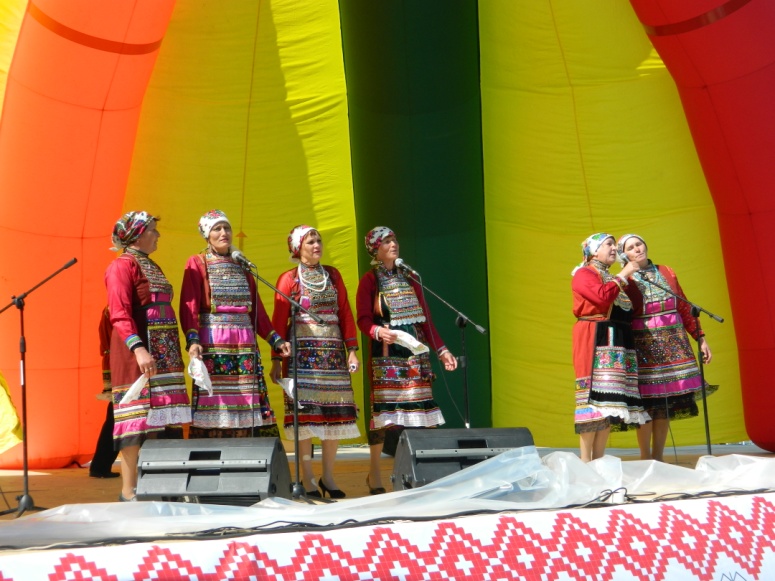 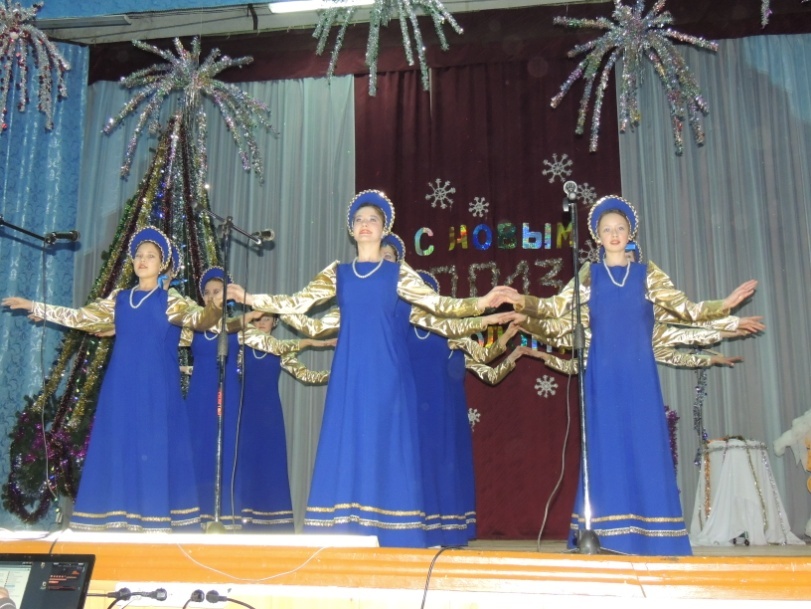 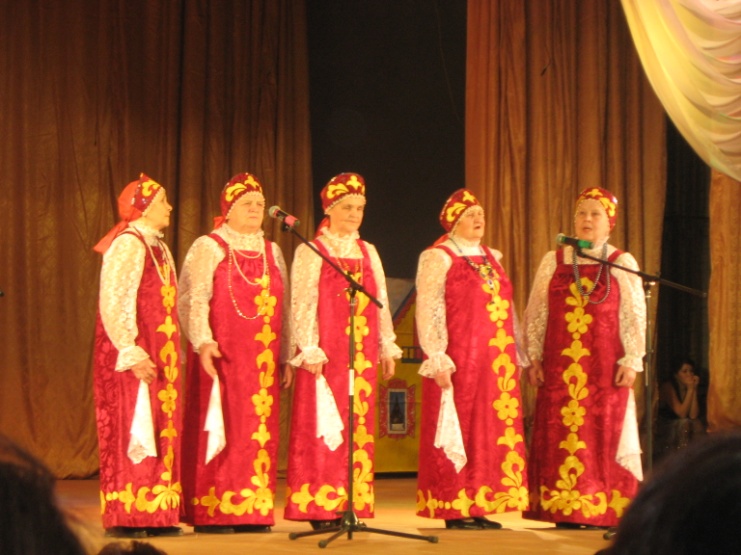 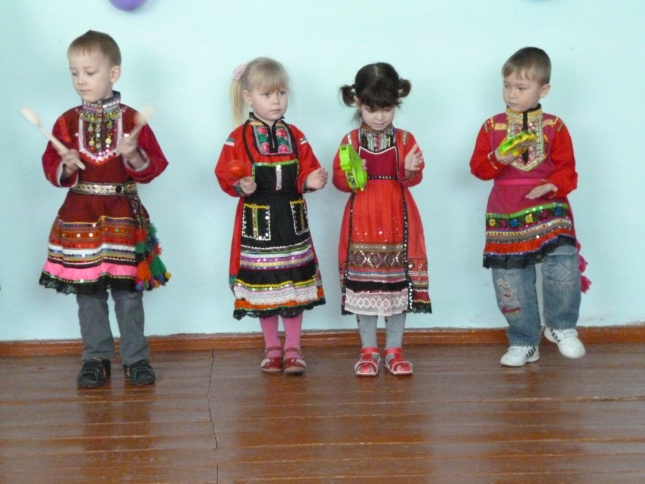 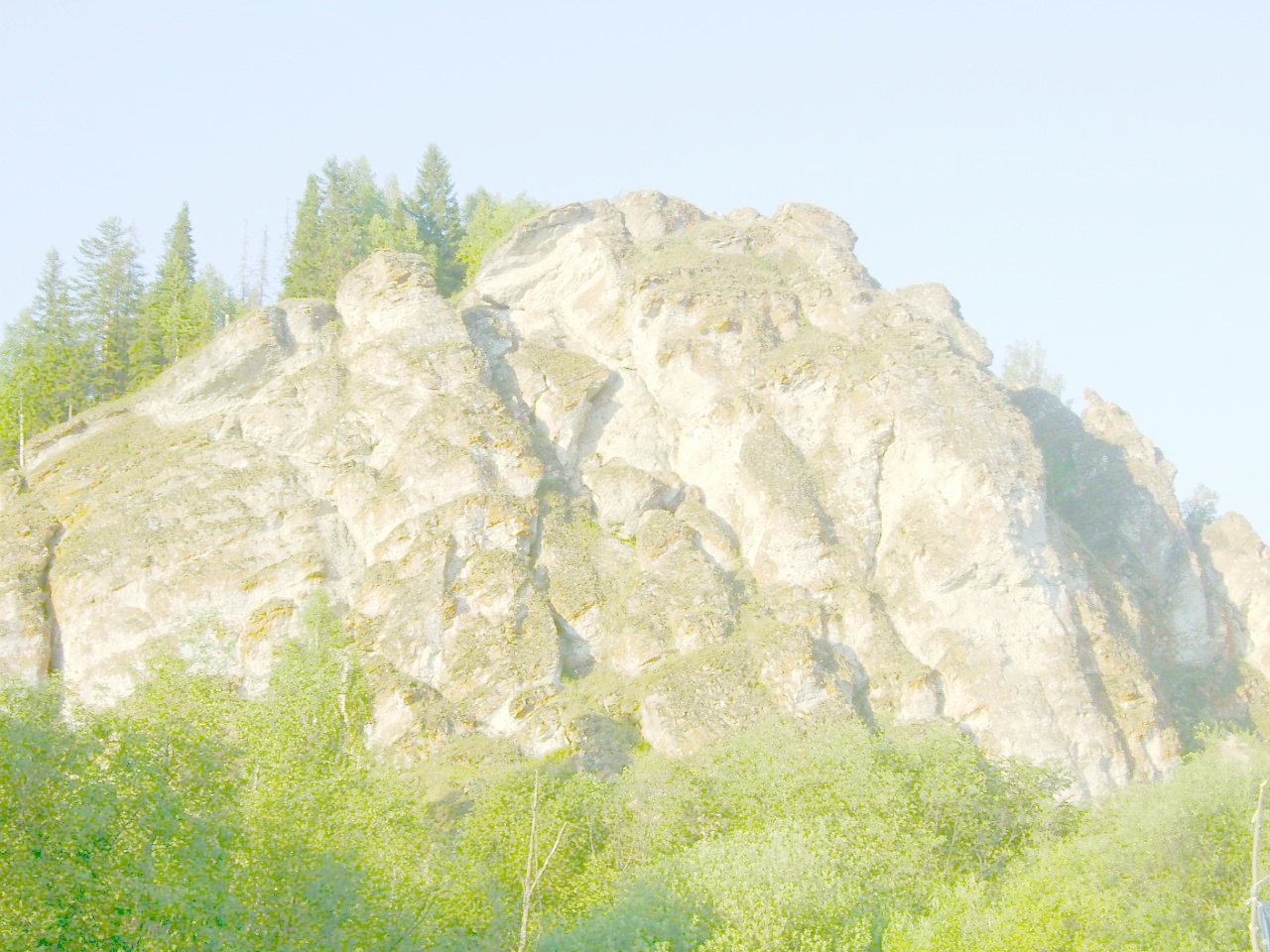 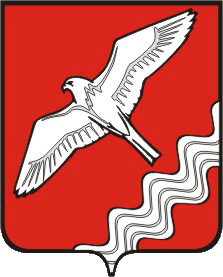 МО Красноуфимский округ
Гостевая марийская изба
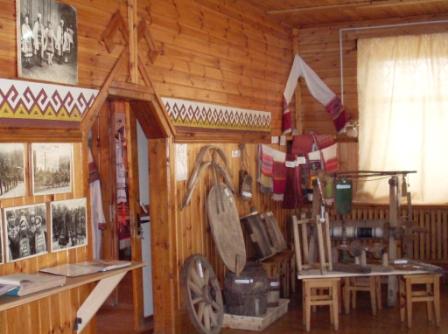 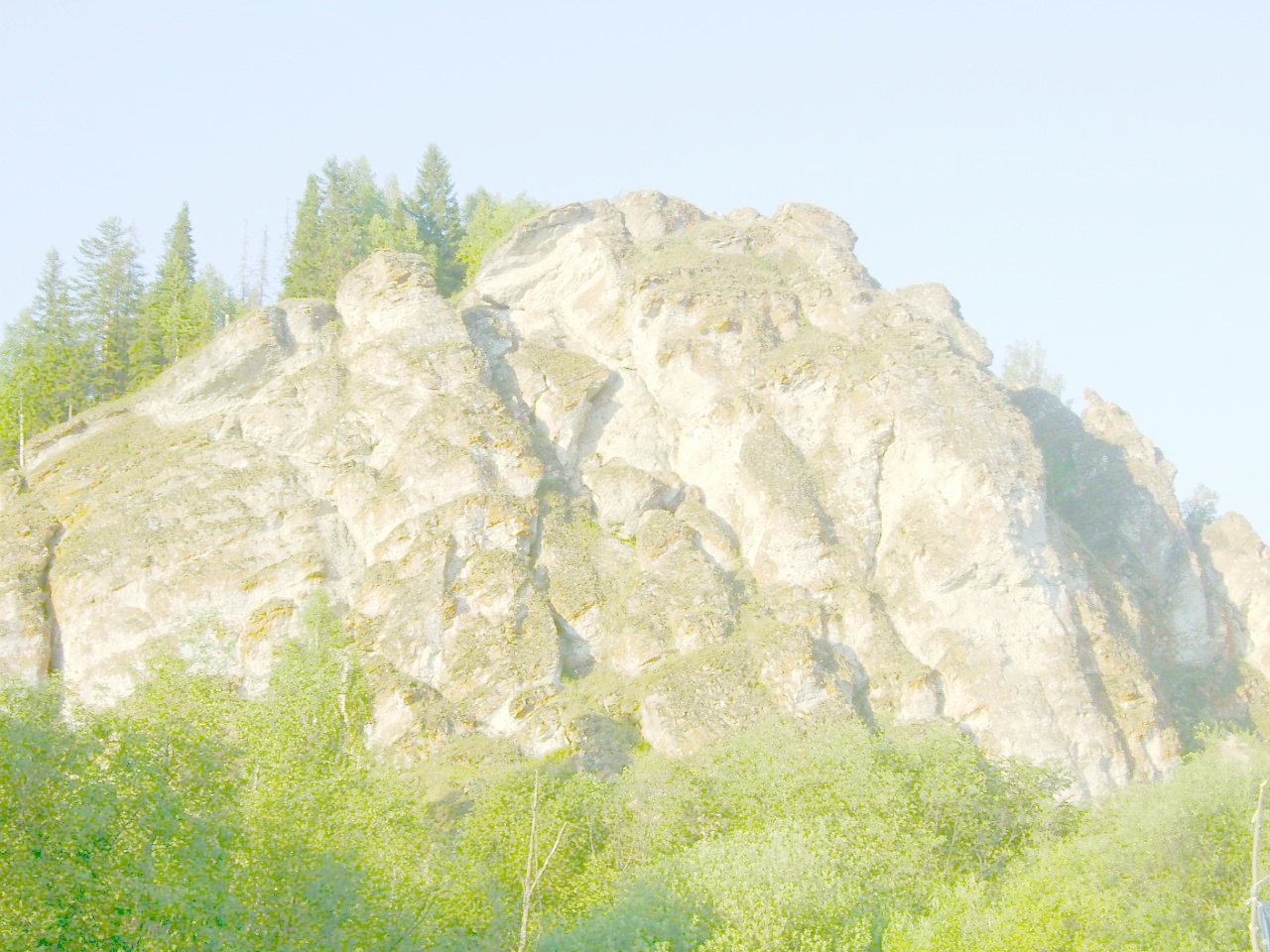 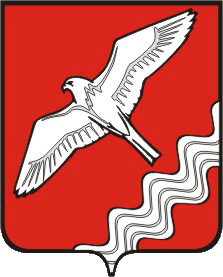 МО Красноуфимский округ
Музей истории старообрядческого села в                         с. Нижнеиргинское
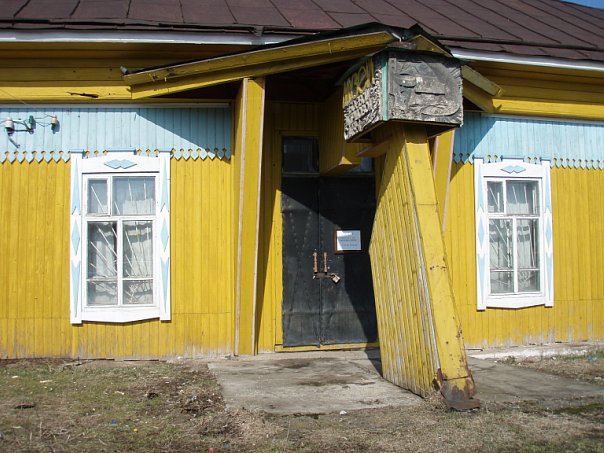 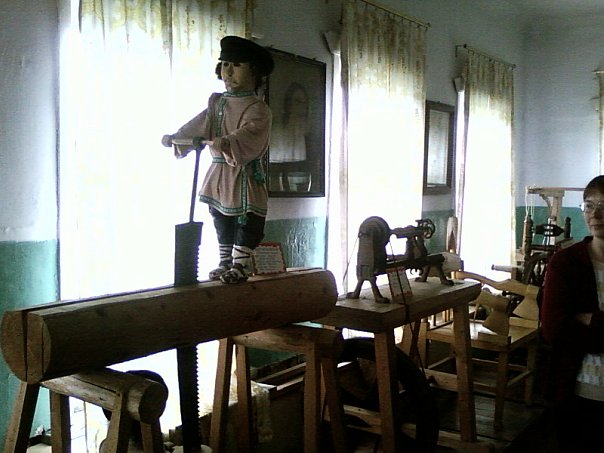 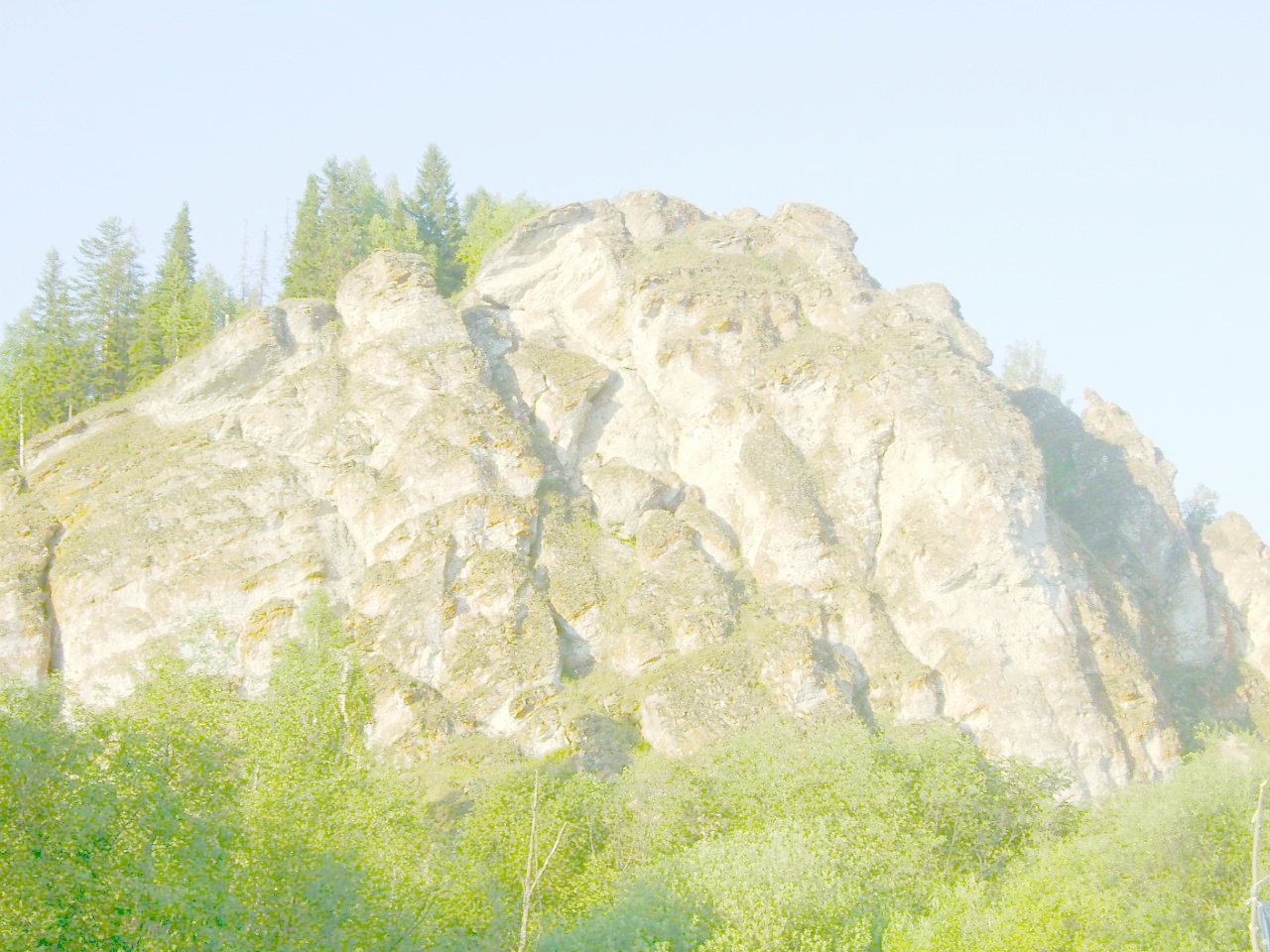 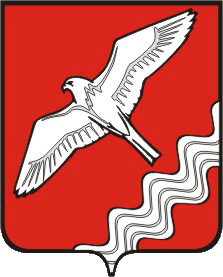 МО Красноуфимский округ
Музей истории старообрядческого села                       в с. Нижнеиргинское
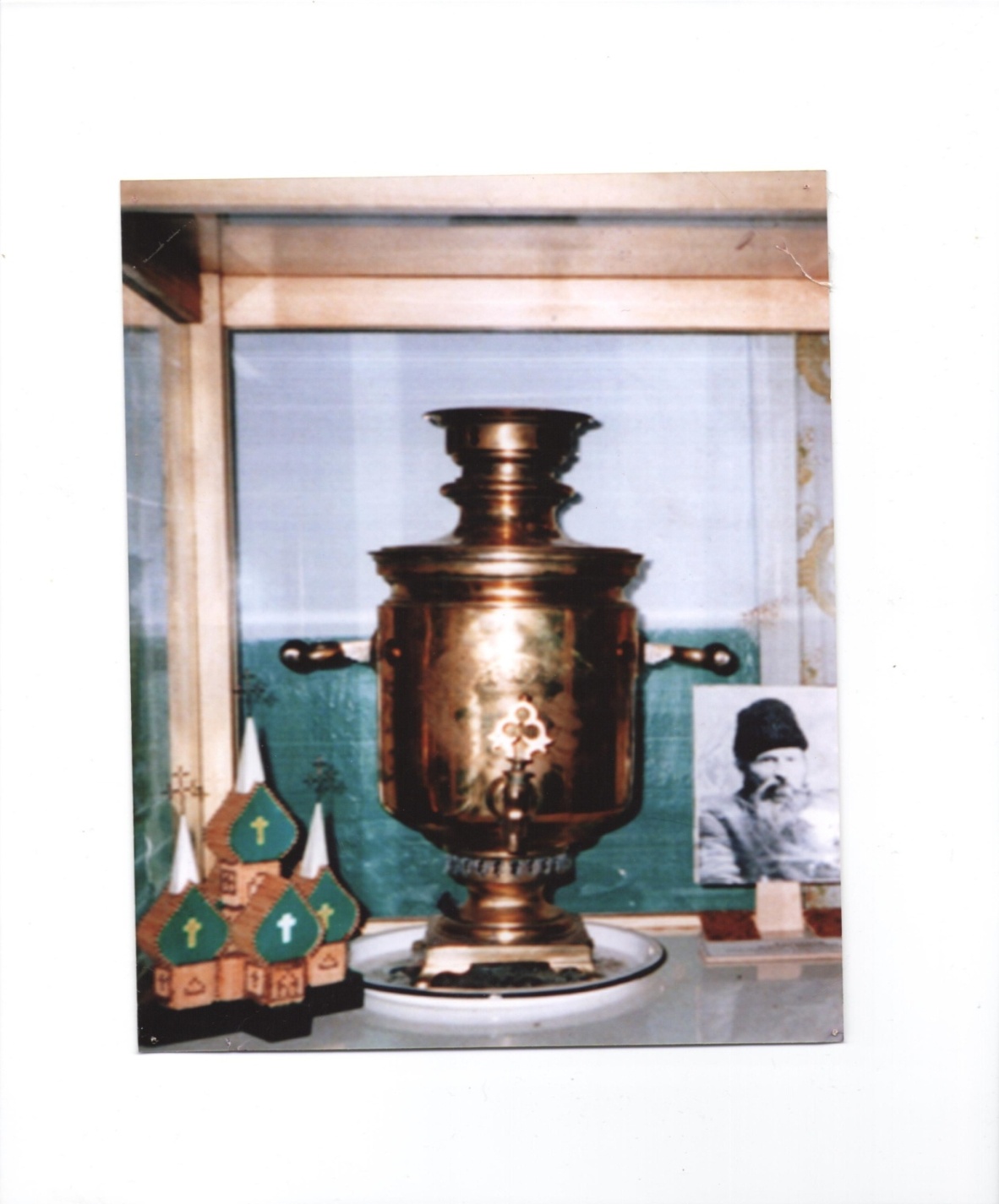 Нижнеиргинцы стали создателями первого на Руси самовара между сентябрём 1738 и февралём 1740 годов    (за 30 лет до Тульского)
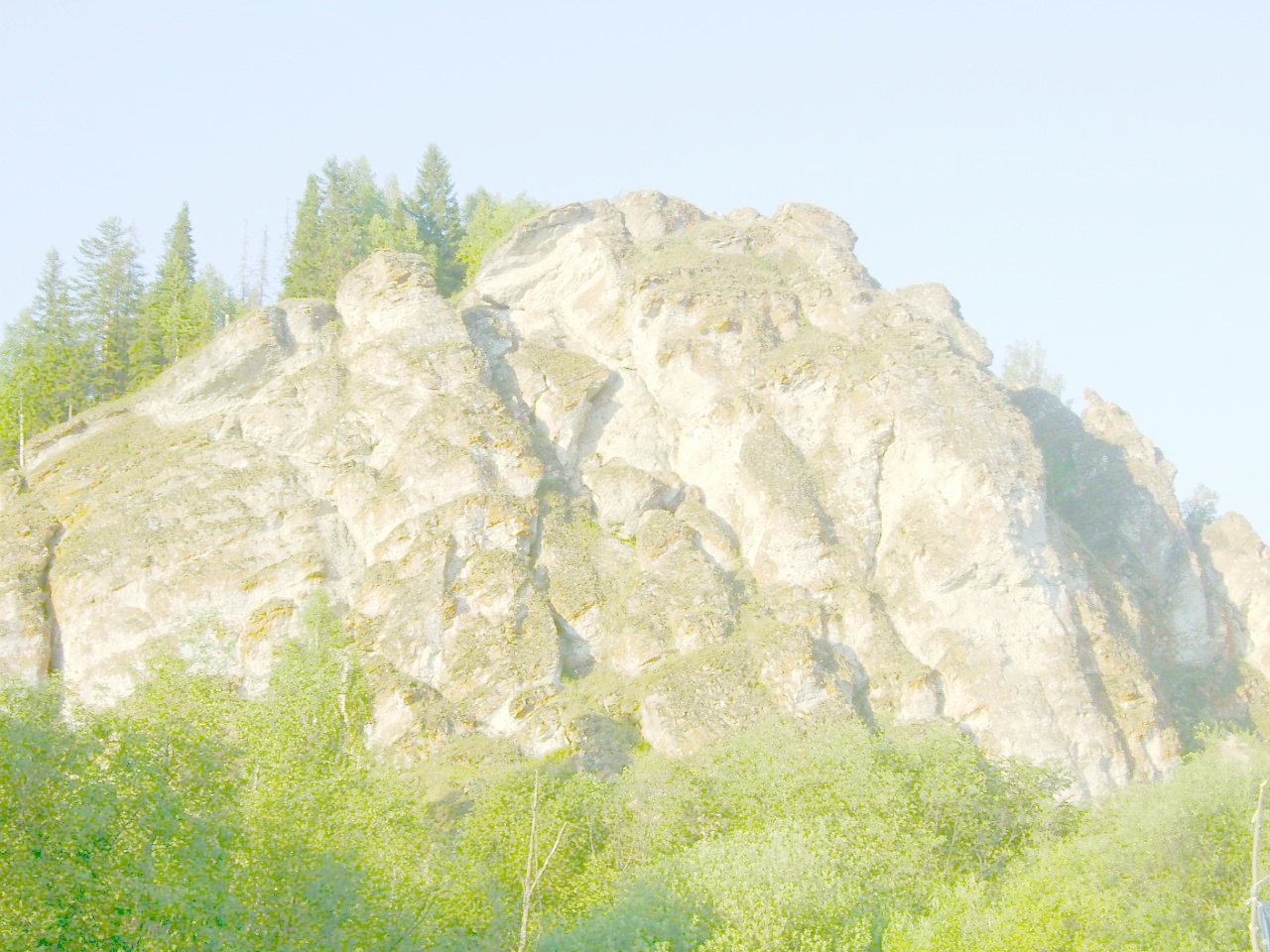 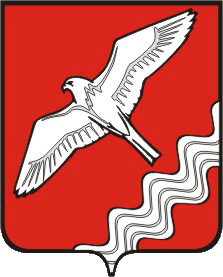 МО Красноуфимский округ
Единственный в России памятник в честь отмены крепостного права 1861 г.
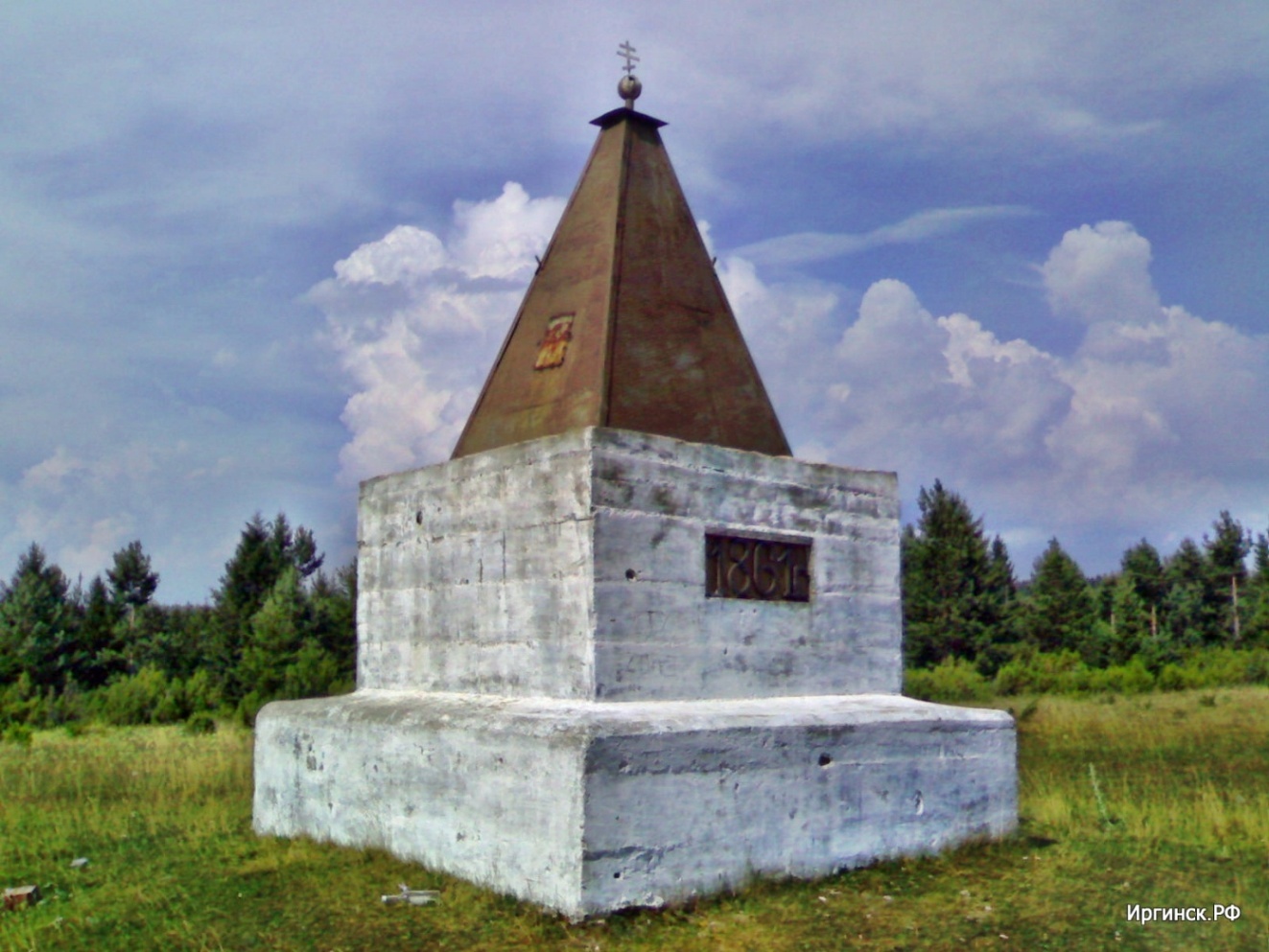 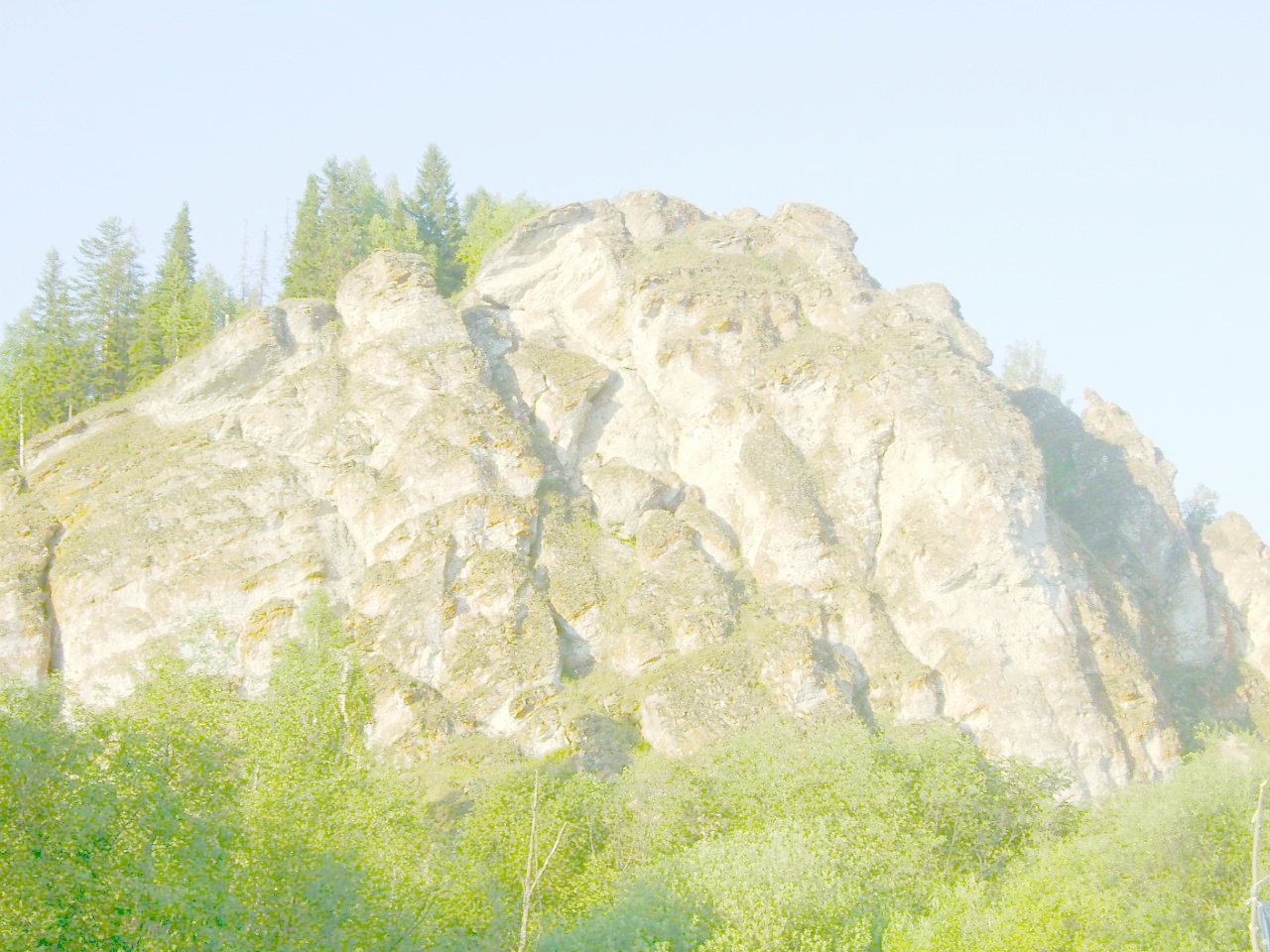 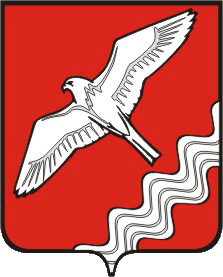 МО Красноуфимский округ
Исторические памятники
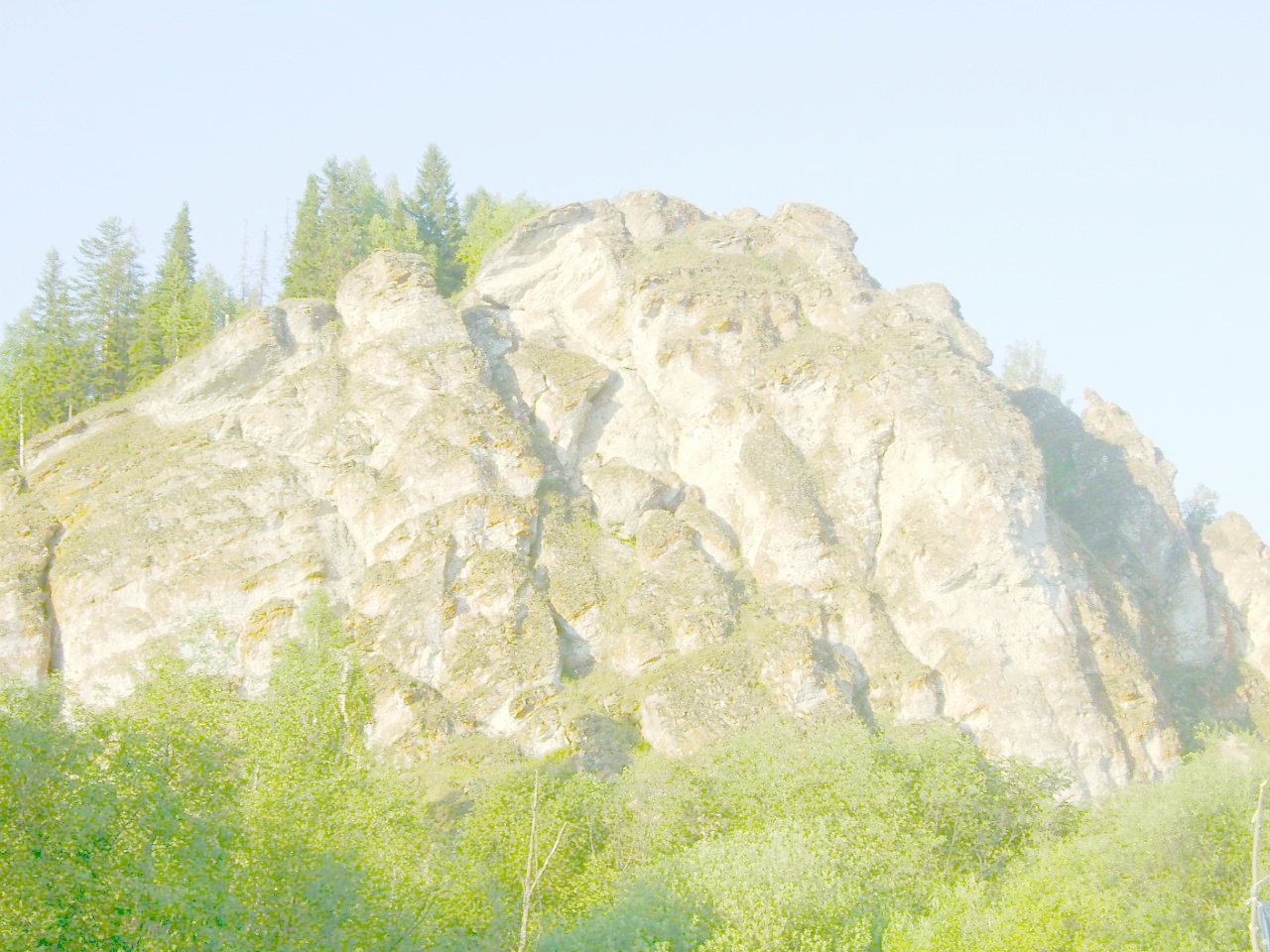 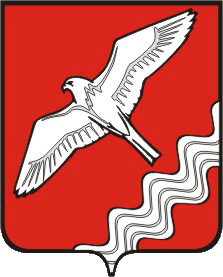 МО Красноуфимский округ
Крестовоздвиженская церковь с. Новое Село
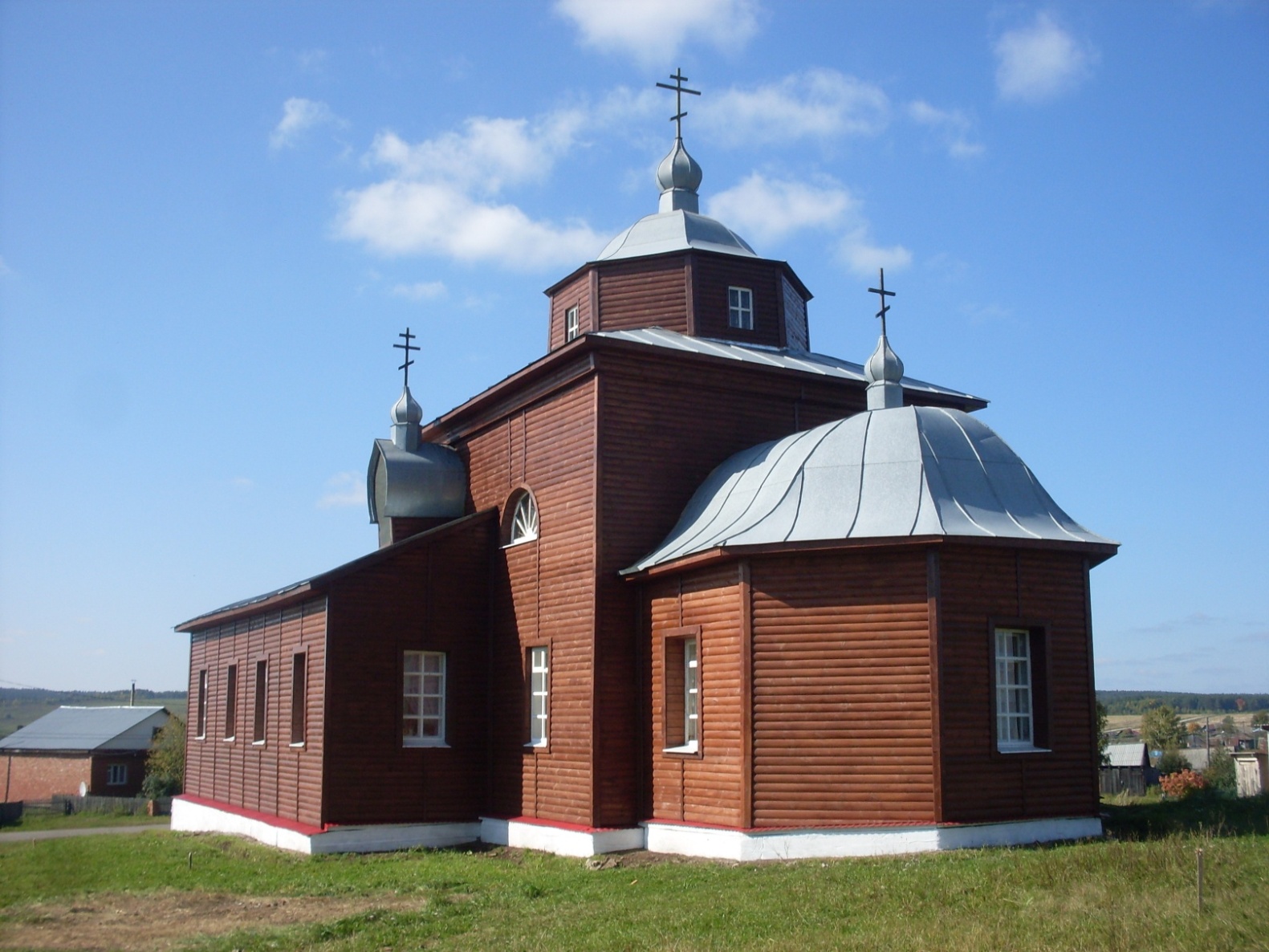 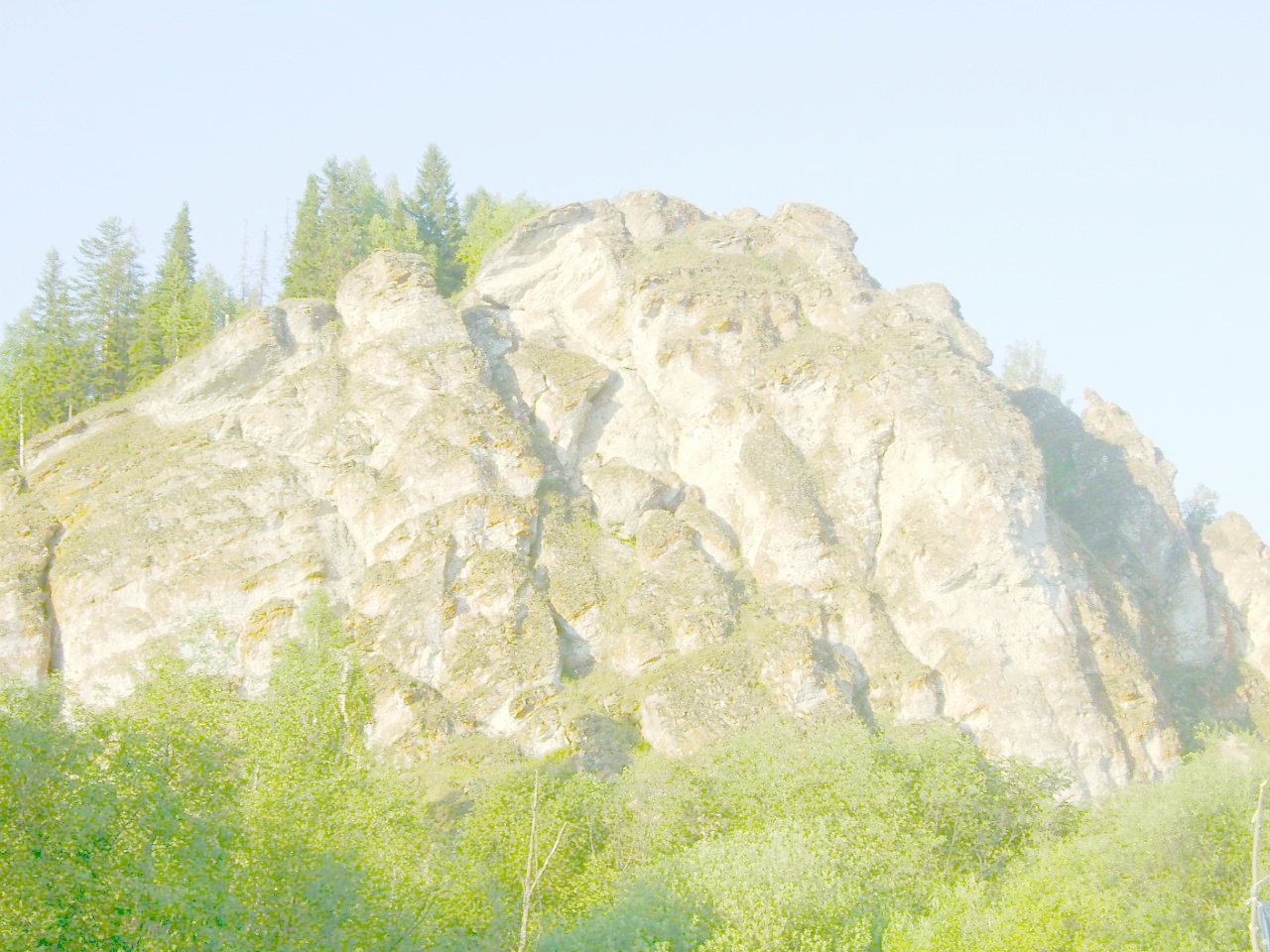 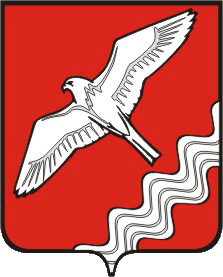 МО Красноуфимский округ
Часовня на монастырской горе, д. Сарсы
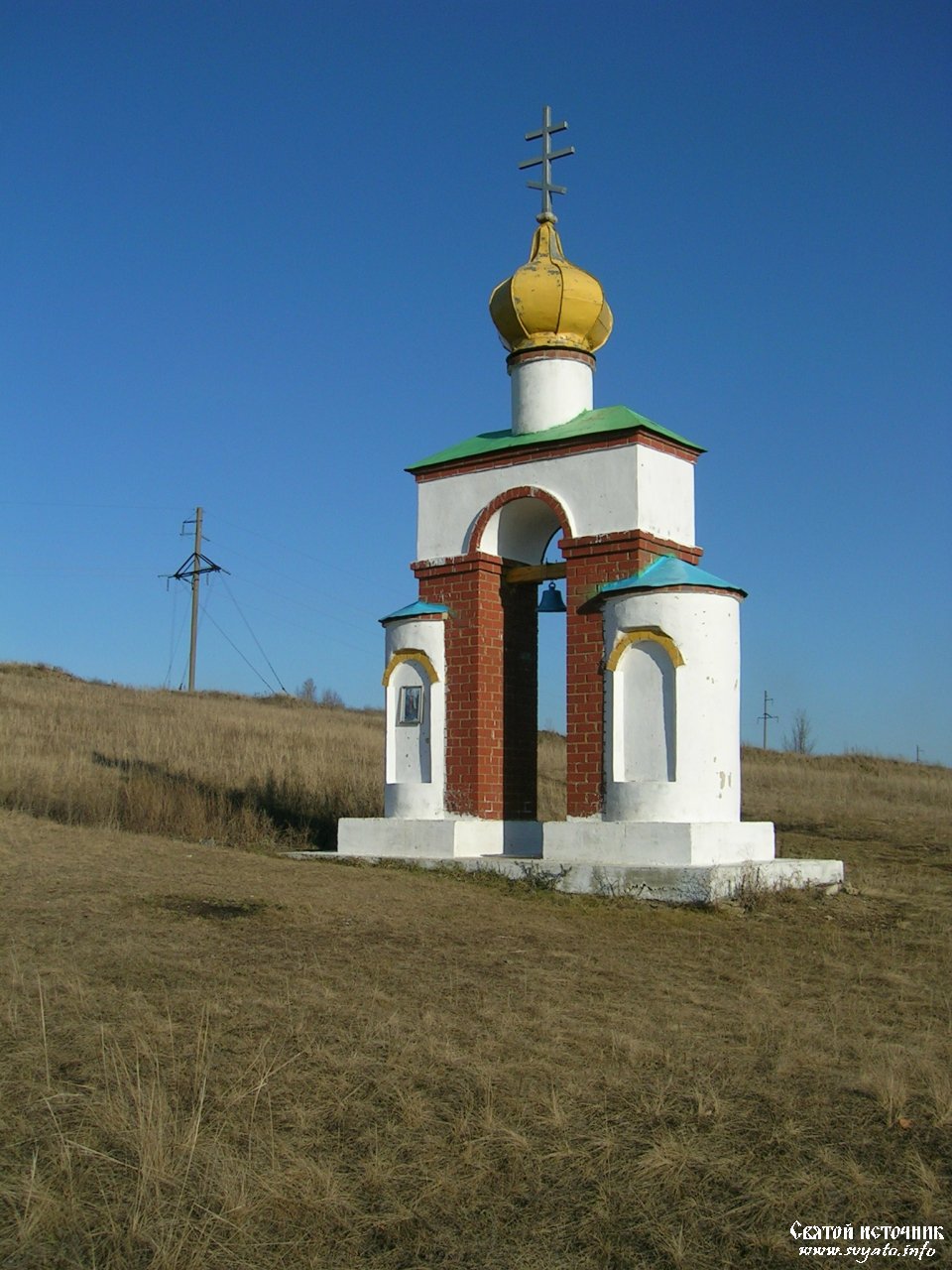 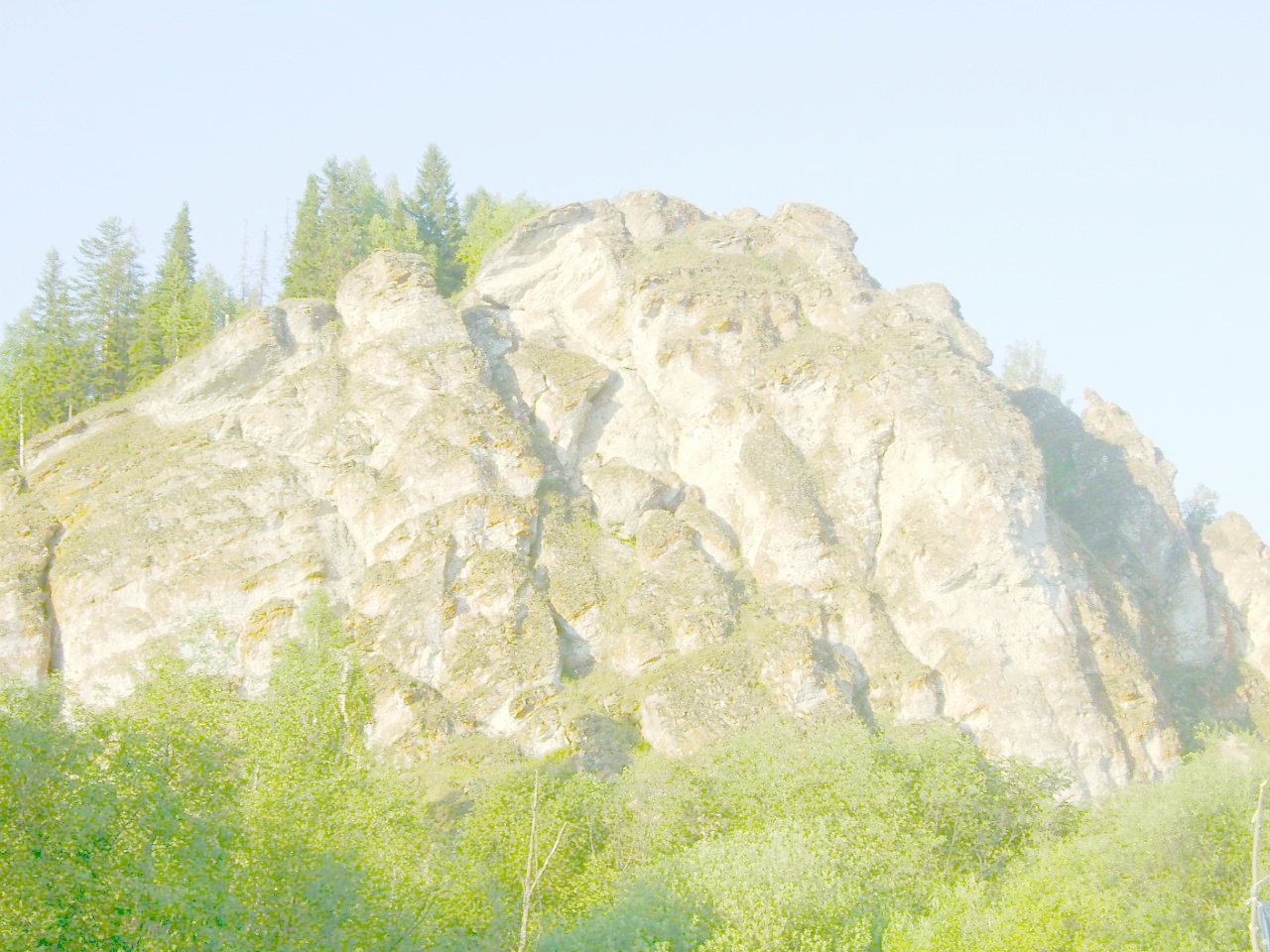 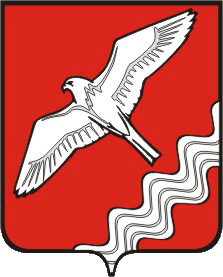 МО Красноуфимский округ
Храм в с. Сарсы Вторые
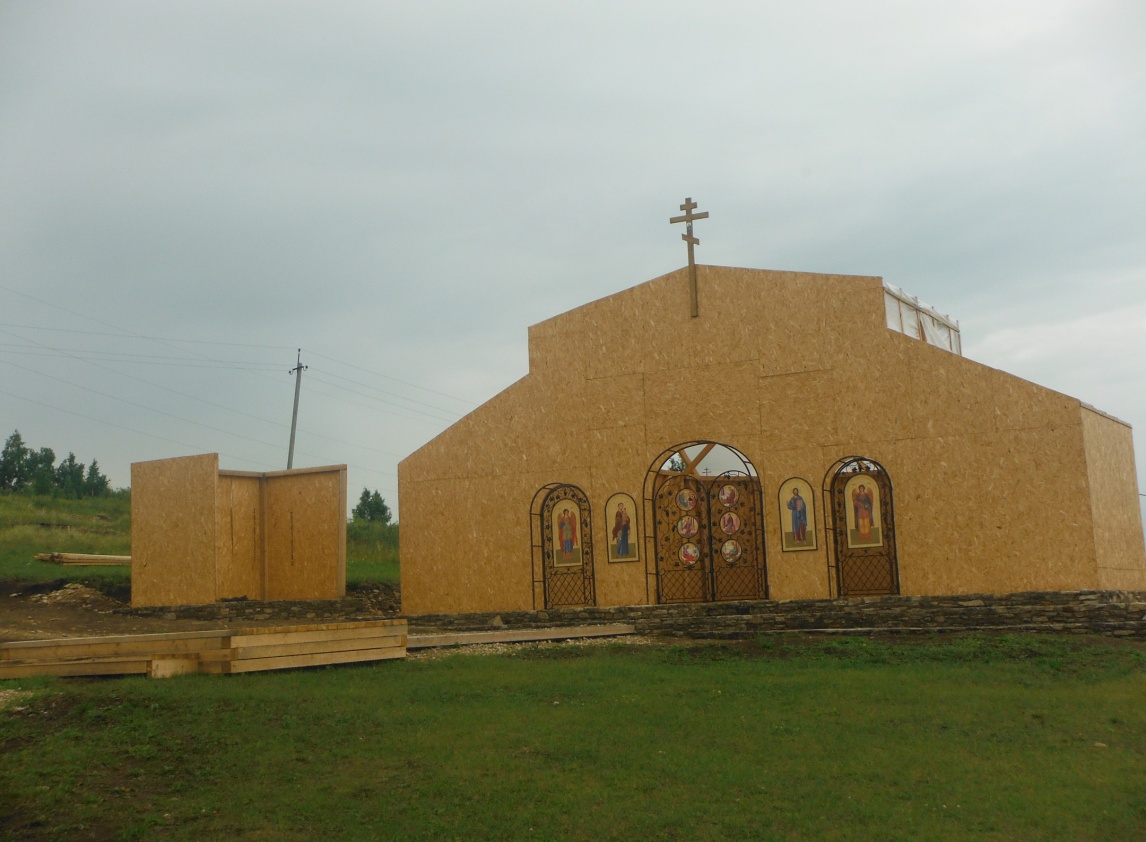 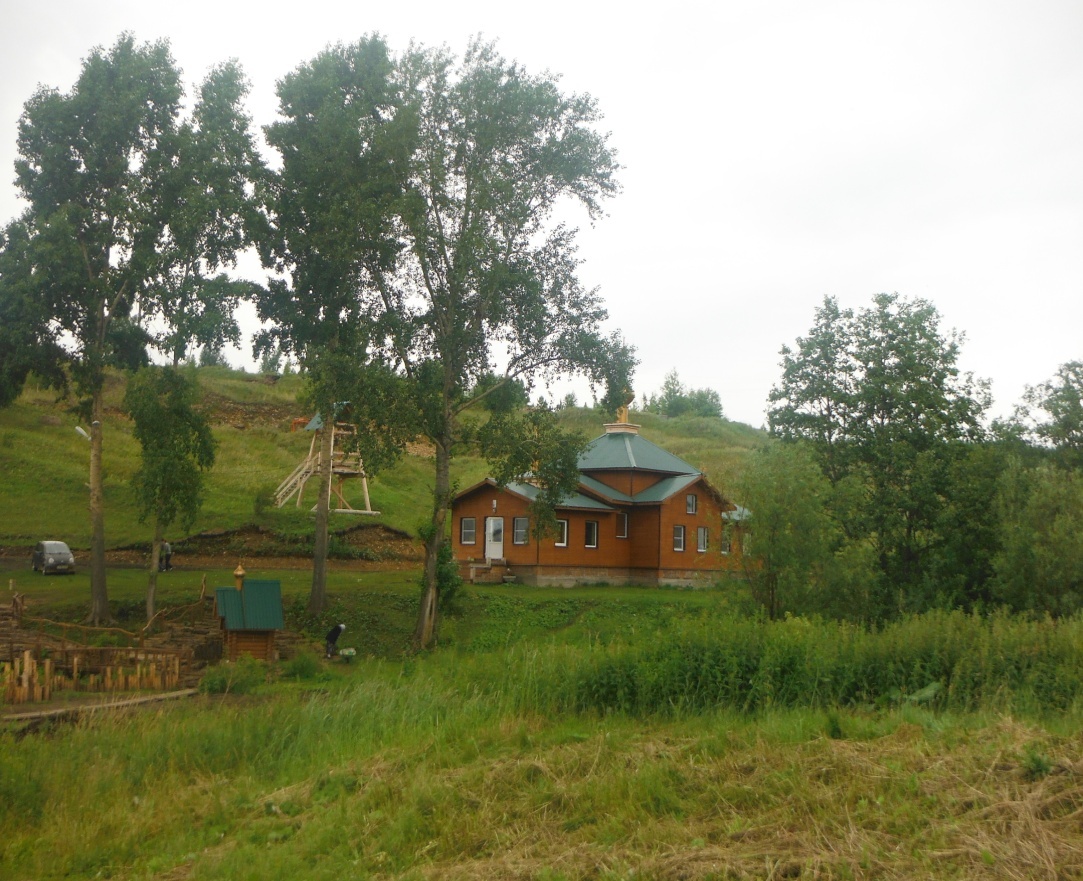 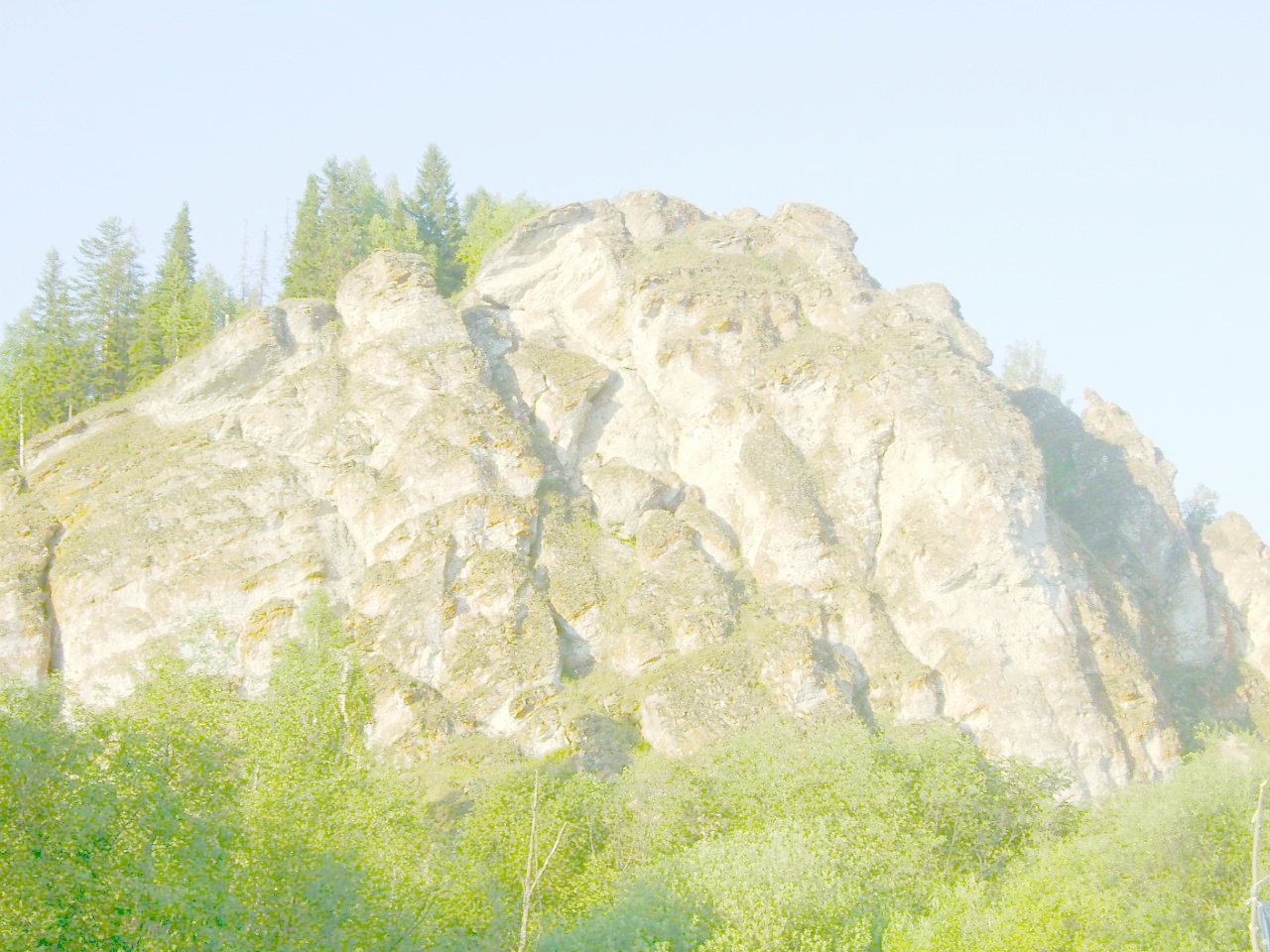 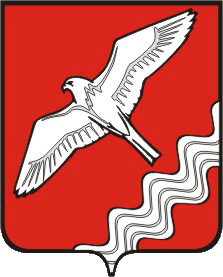 МО Красноуфимский округ
Святой источник с. Сарсы Вторые
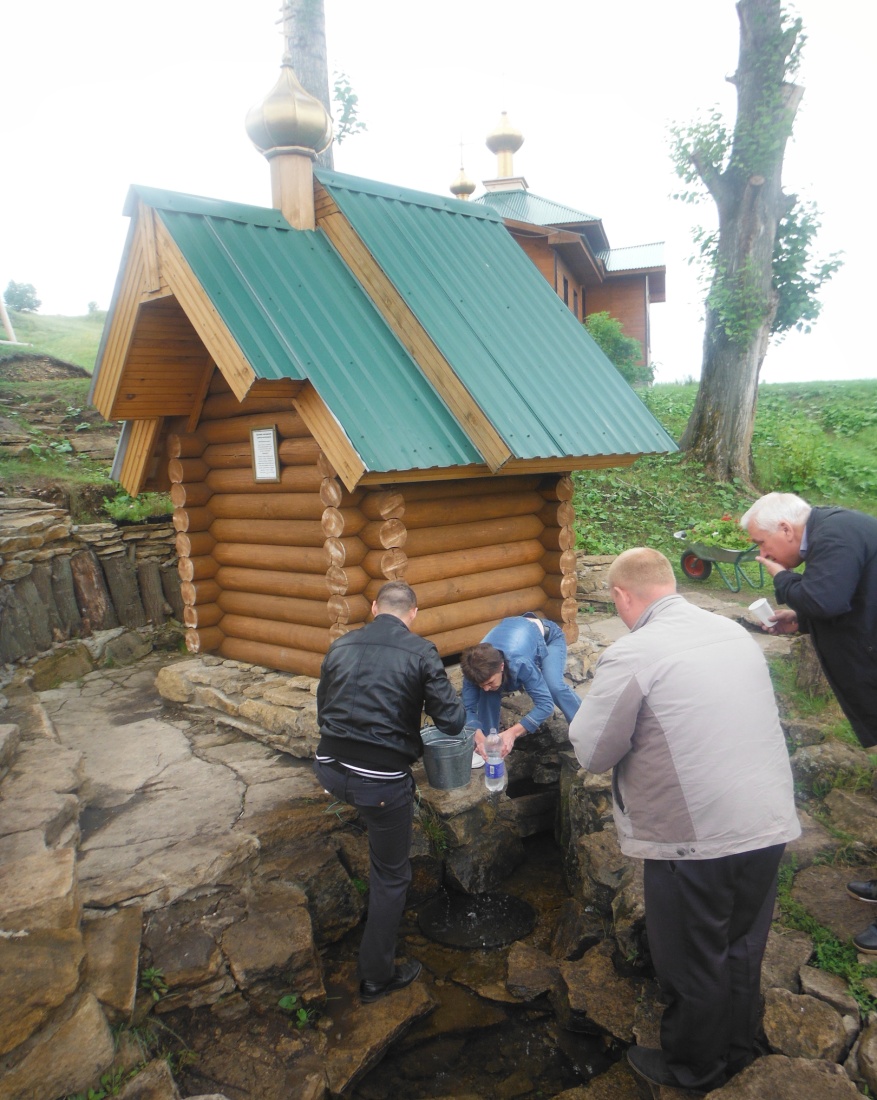 Вода в источнике считается святой.
Ежегодно 1 июля здесь множество 
паломников, часты чудесные     исцеления.
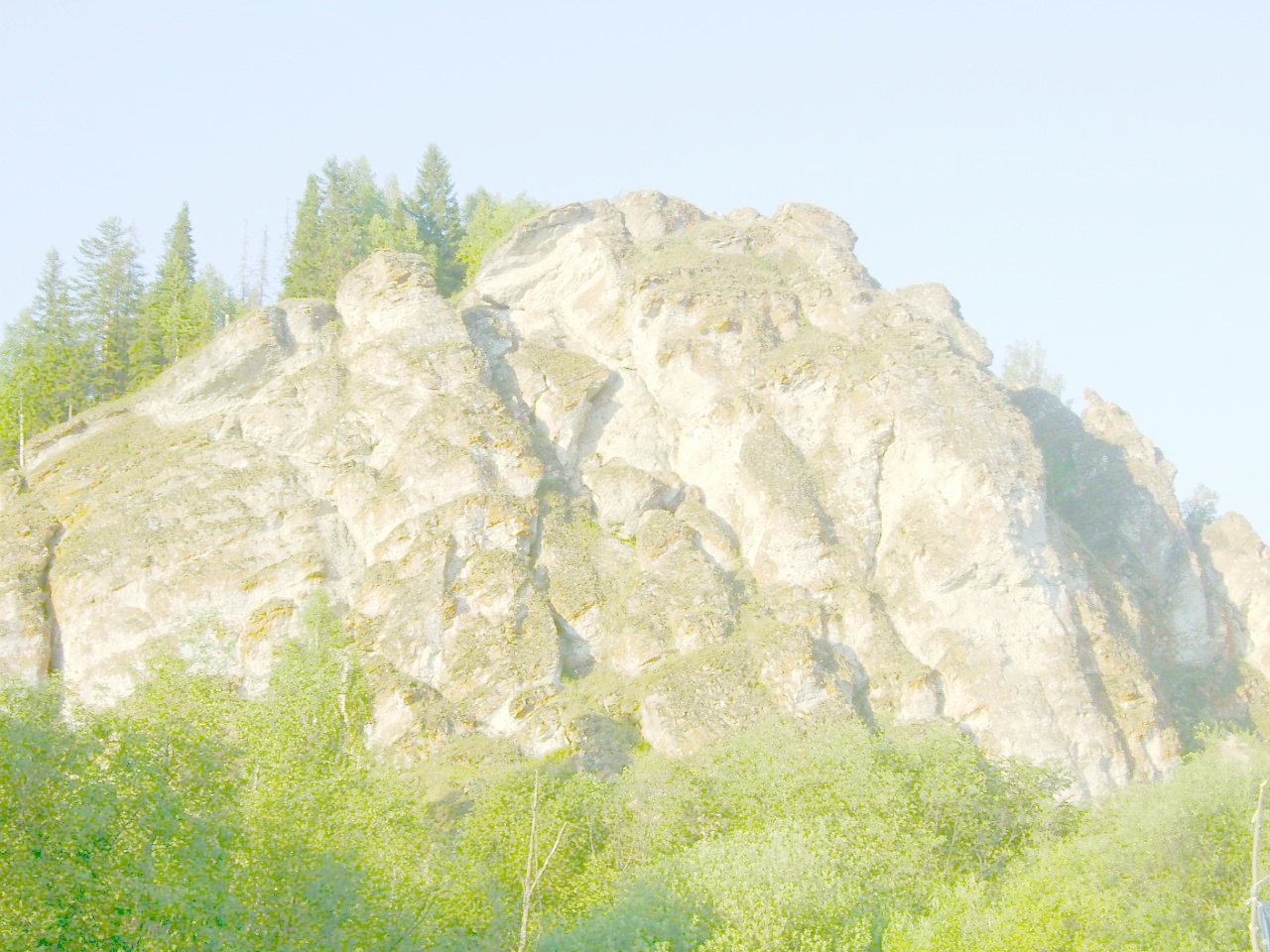 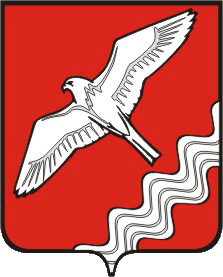 МО Красноуфимский округ
Храм сошествия Святого духас. Ключики
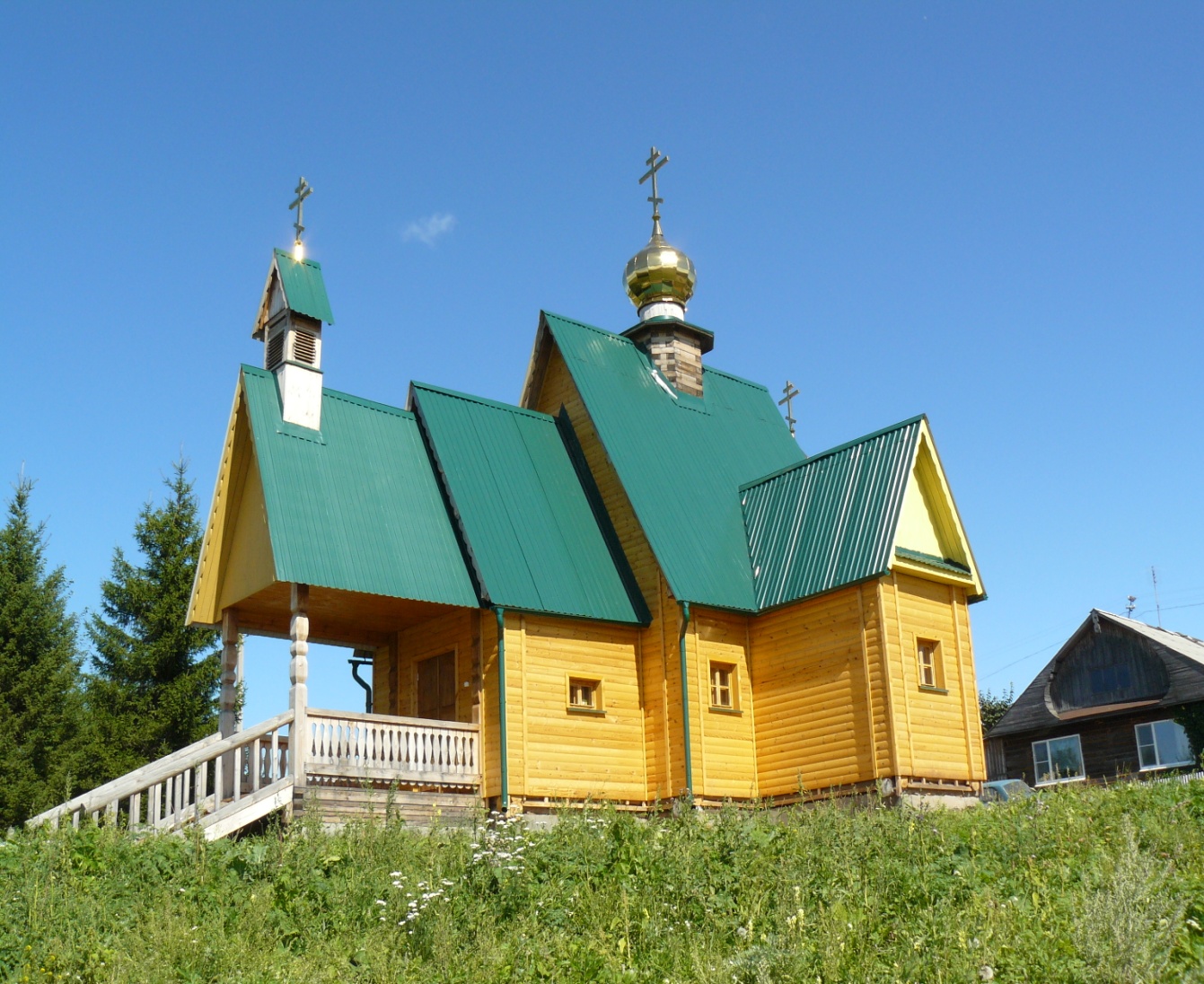 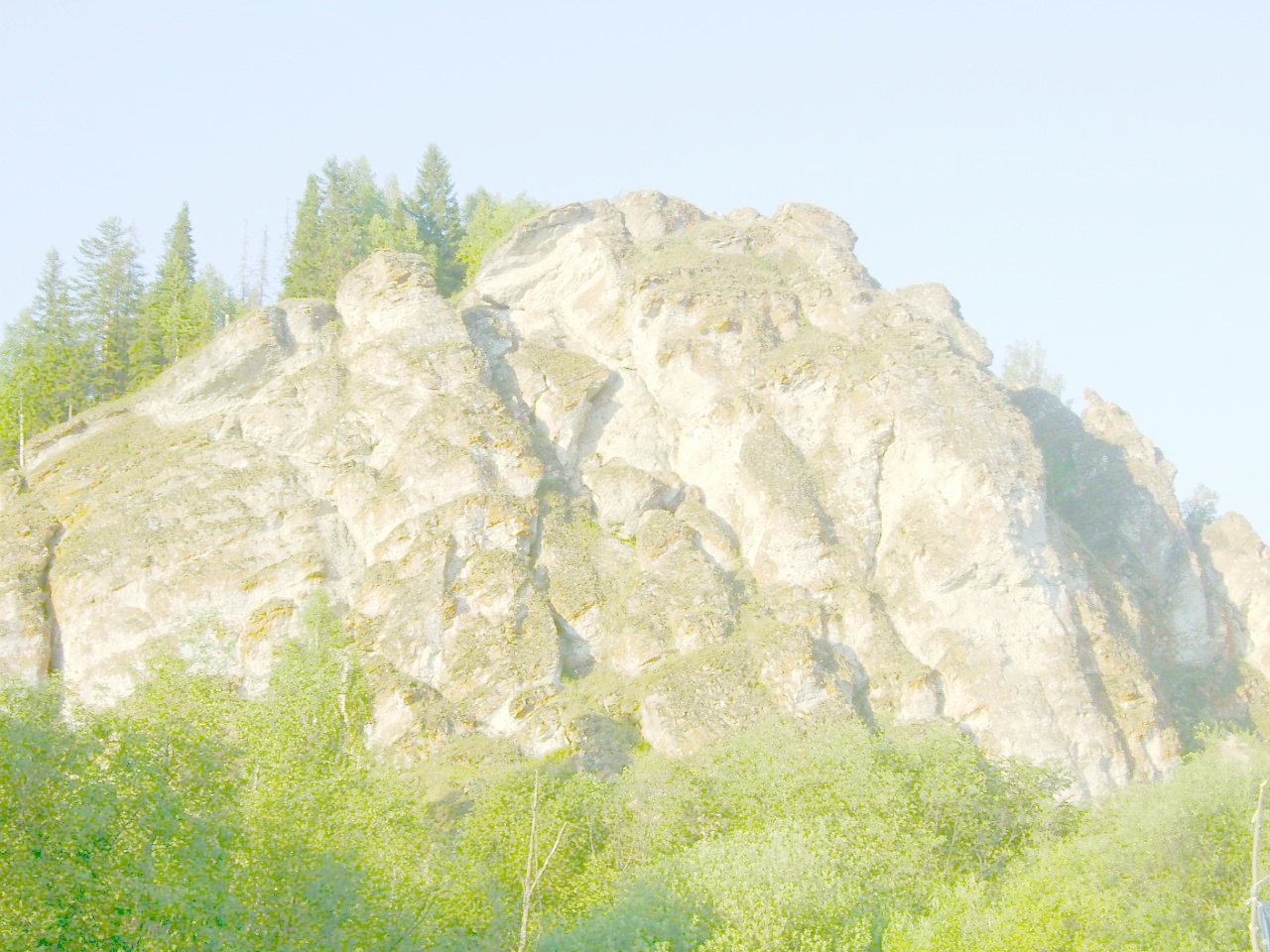 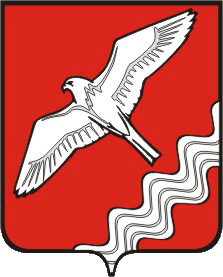 МО Красноуфимский округ
Водоёмы
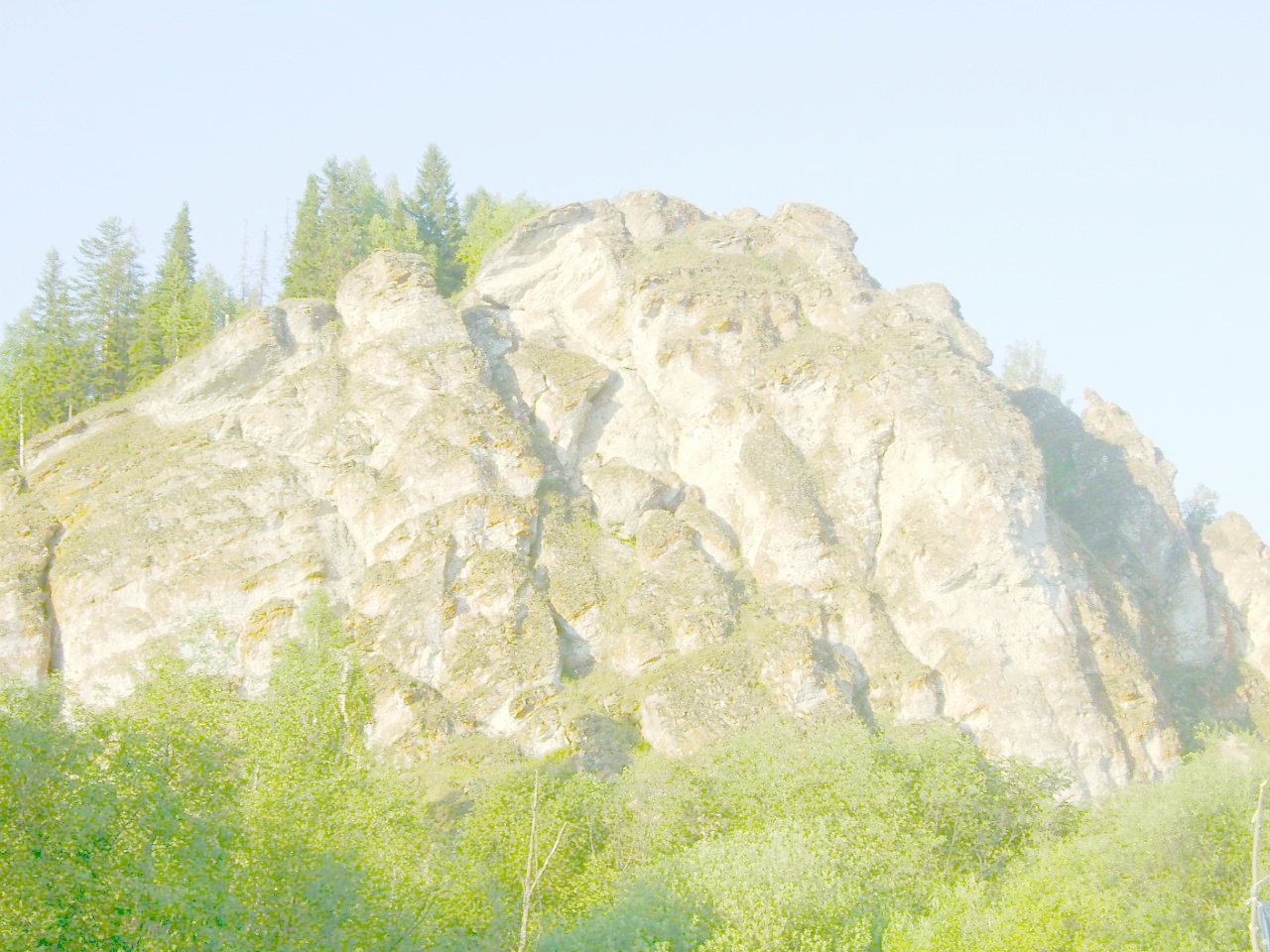 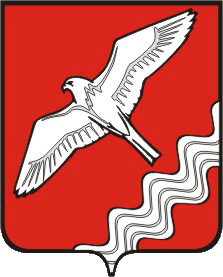 МО Красноуфимский округ
р. Уфа
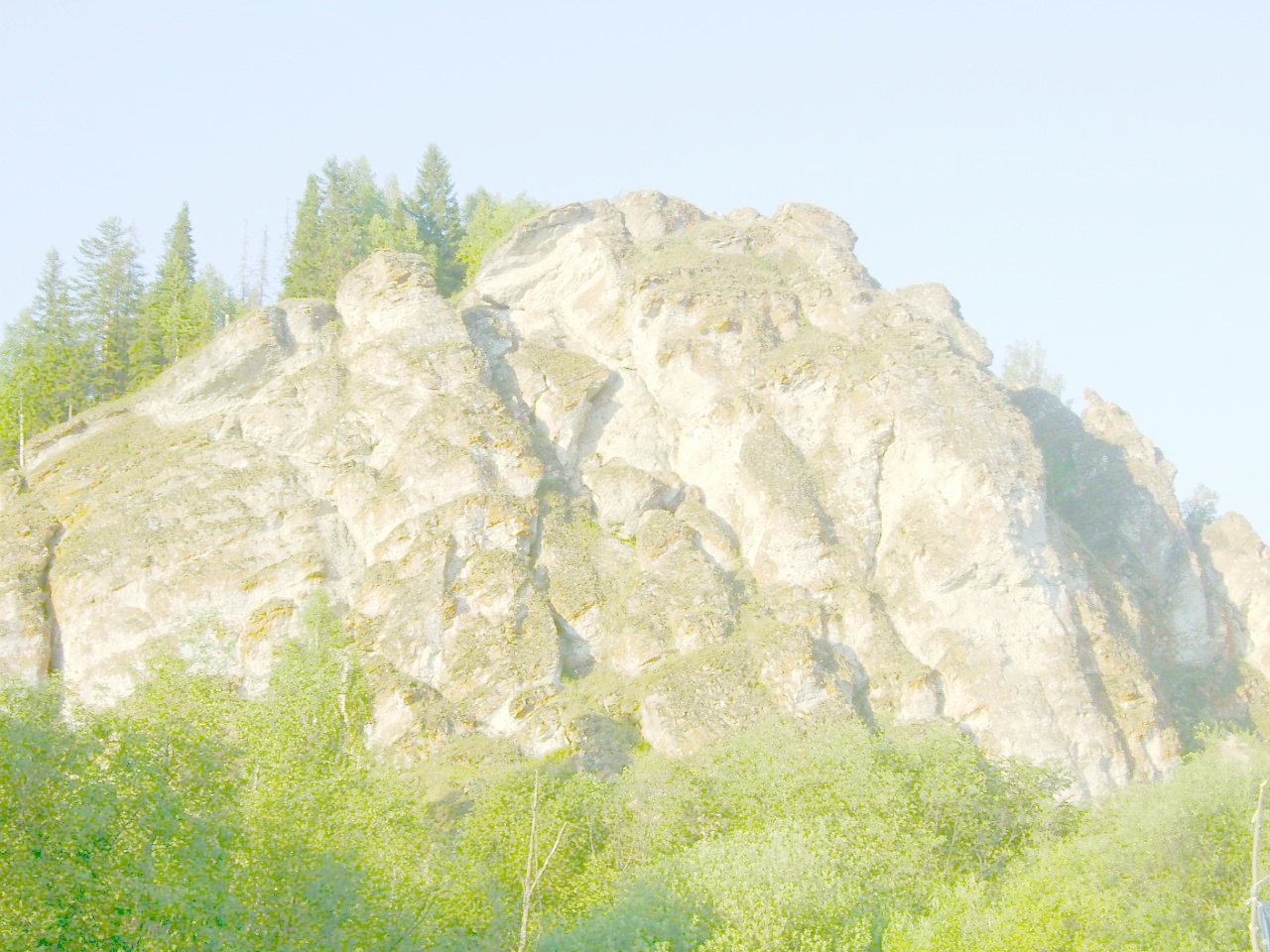 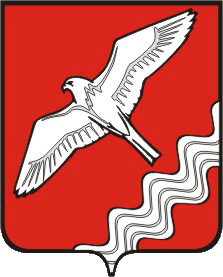 МО Красноуфимский округ
Сплавы по р. Уфа
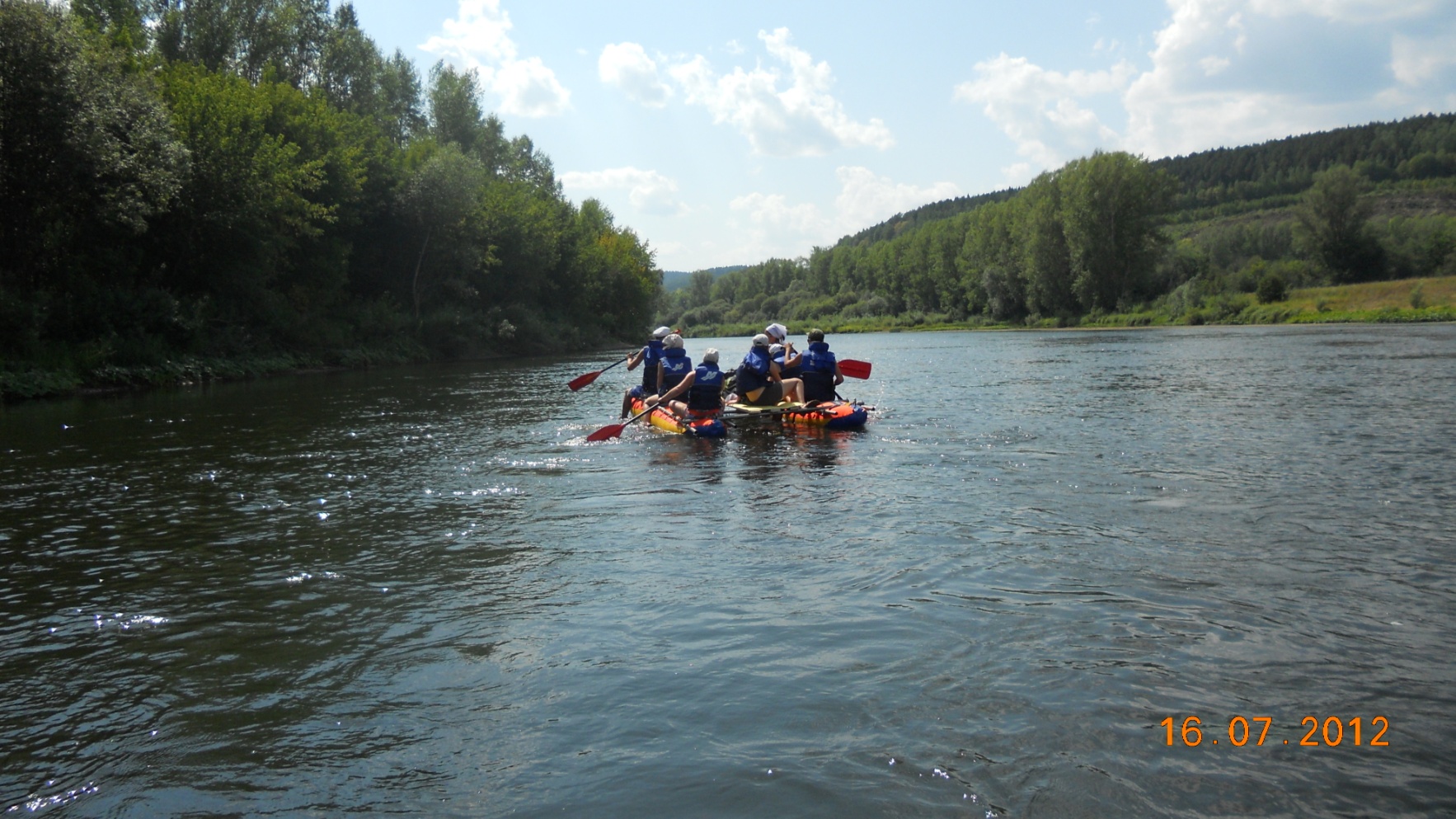 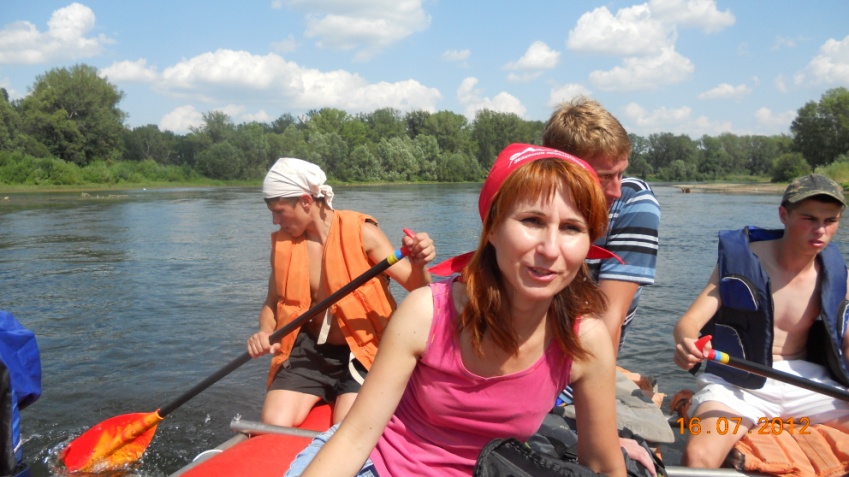 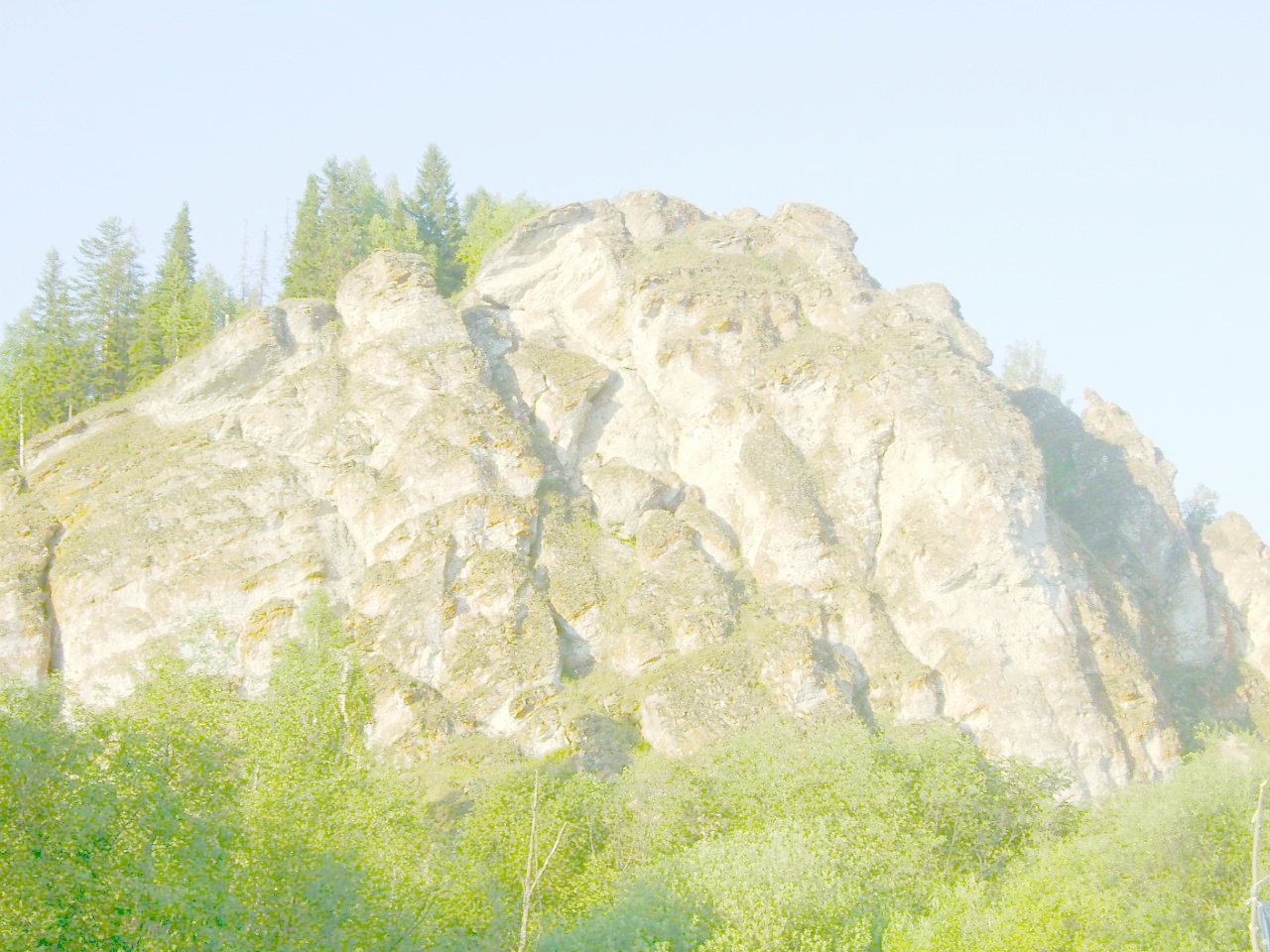 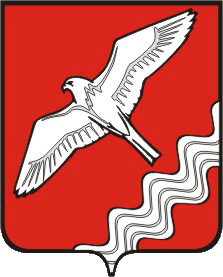 МО Красноуфимский округ
Пруд в п.Сарана
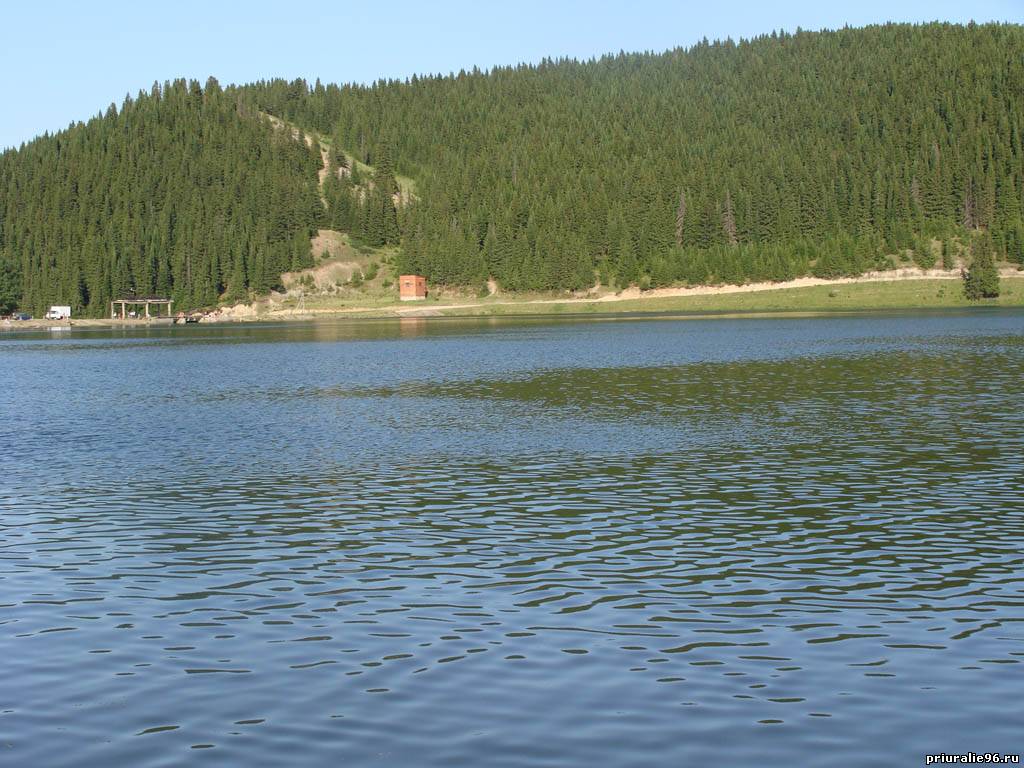 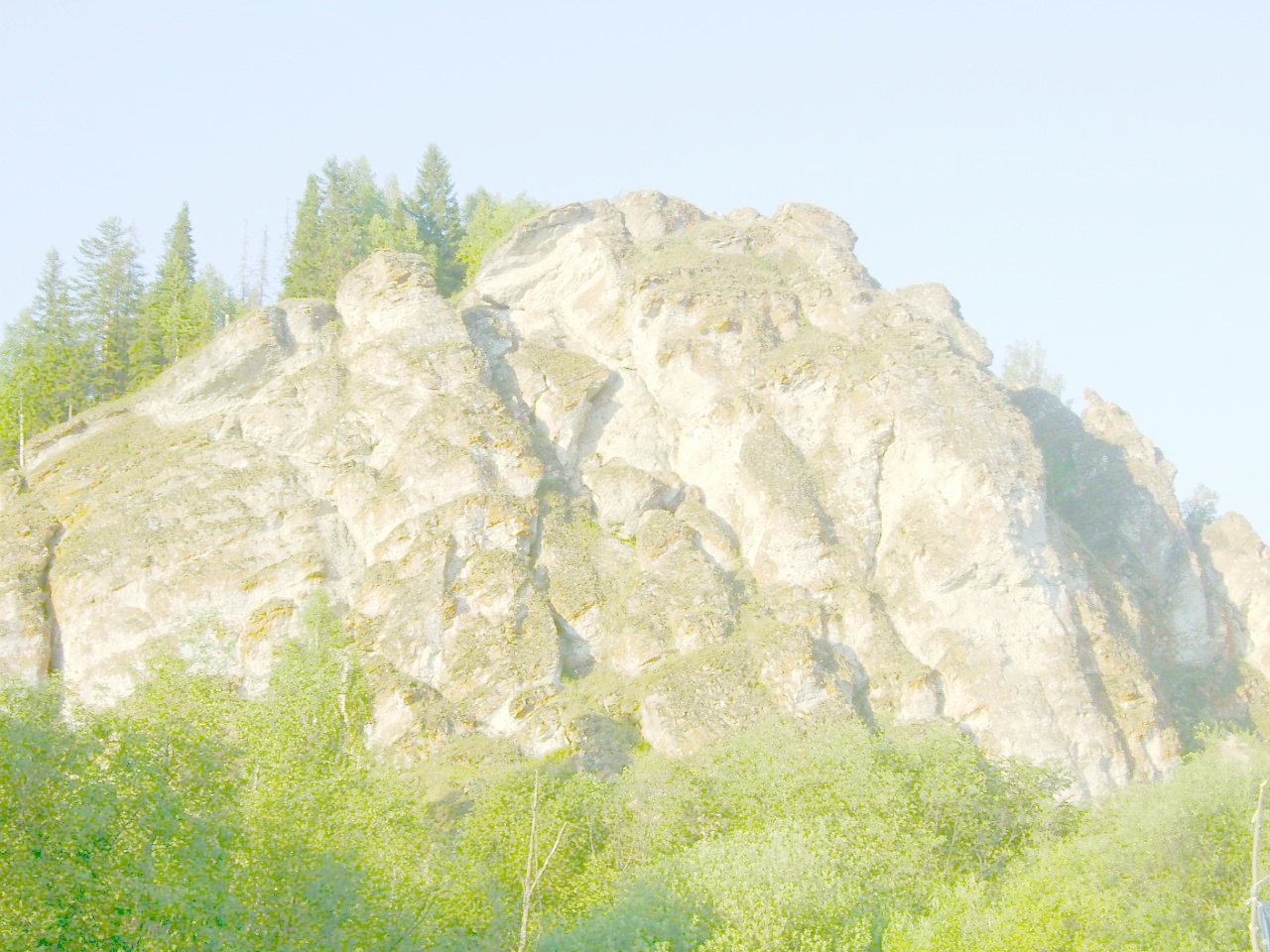 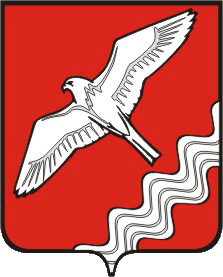 МО Красноуфимский округ
Зарыбление  пруда
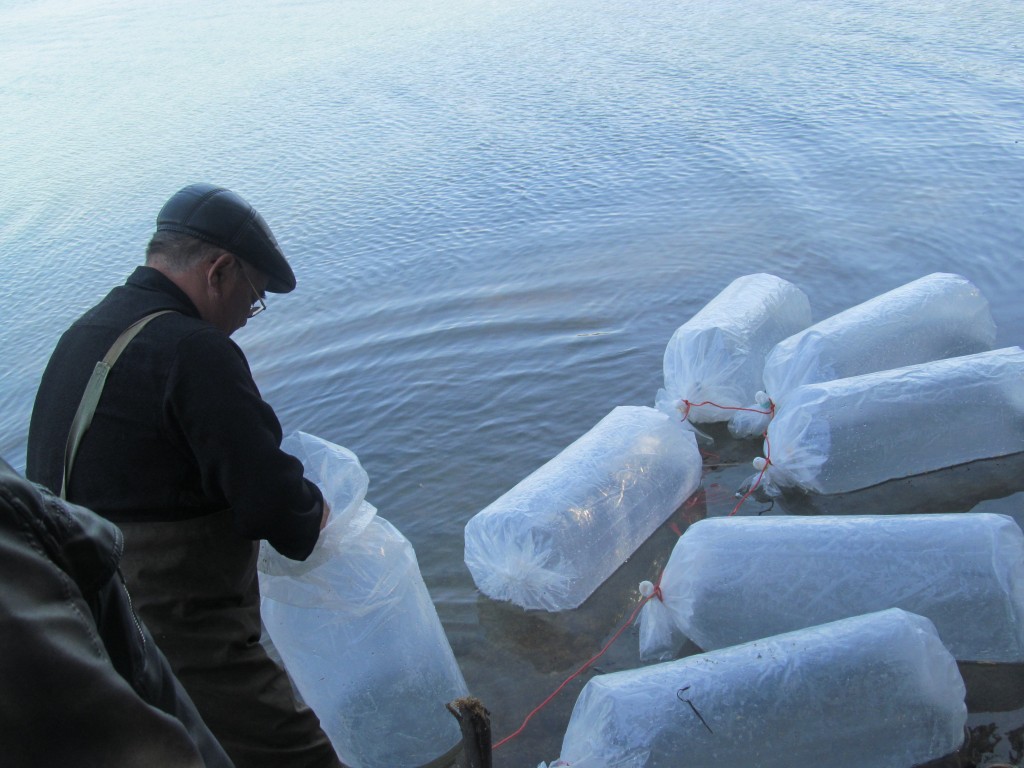 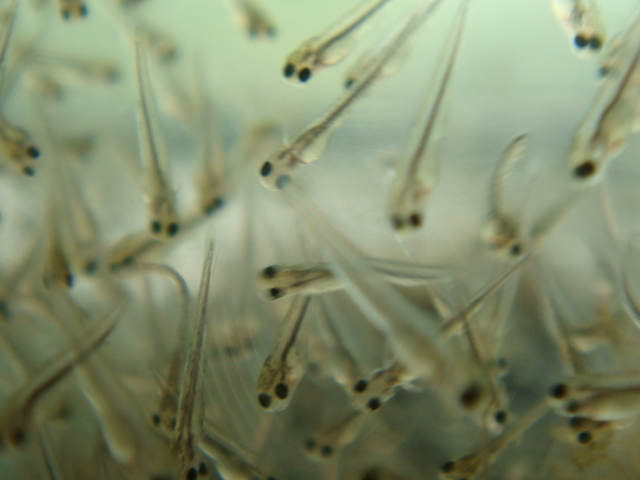 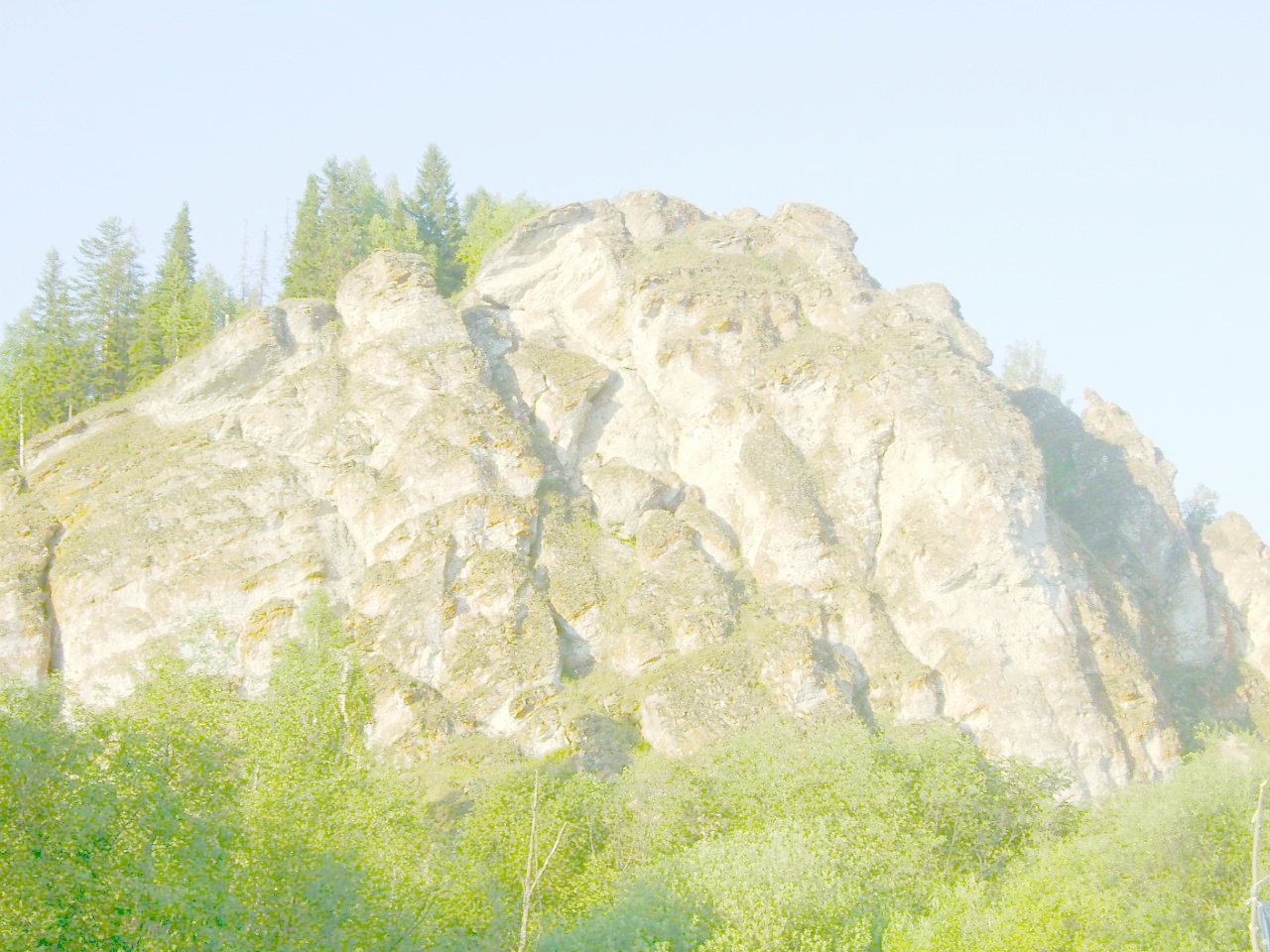 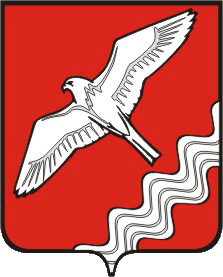 МО Красноуфимский округ
р. Бисерть
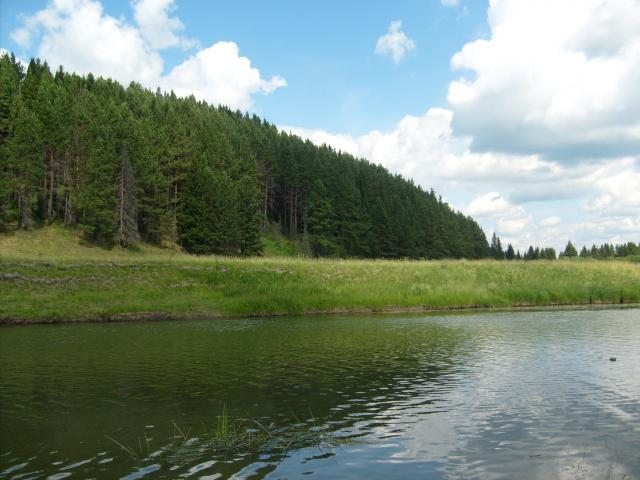 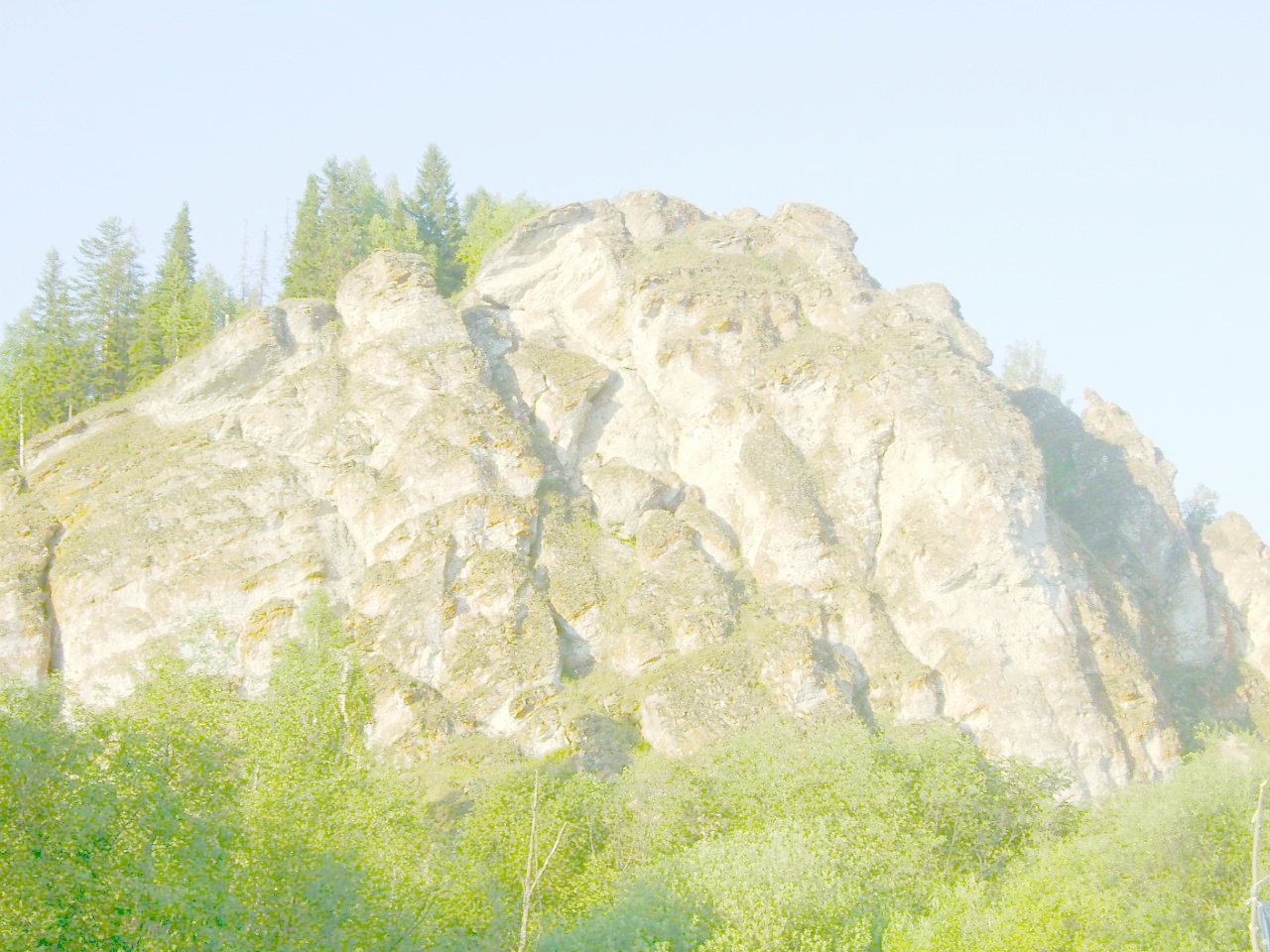 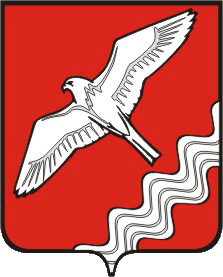 МО Красноуфимский округ
Пруд в с. Нижнеиргинское
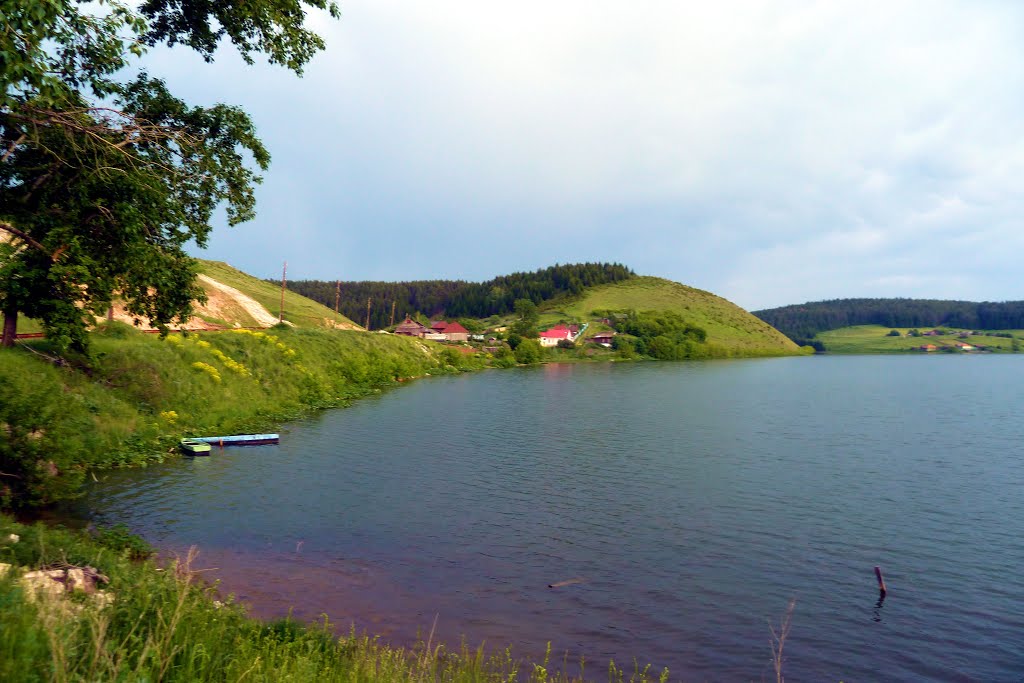 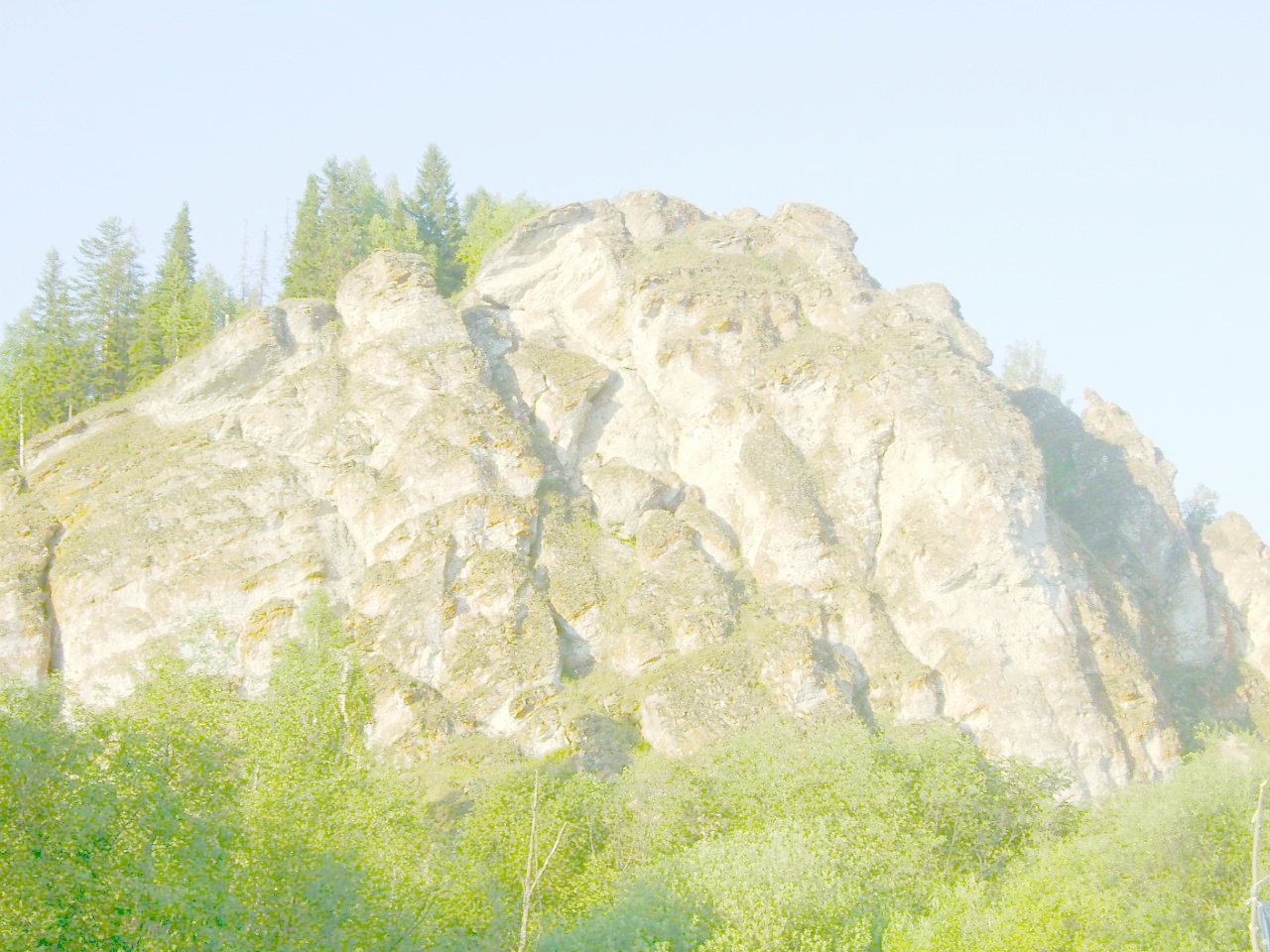 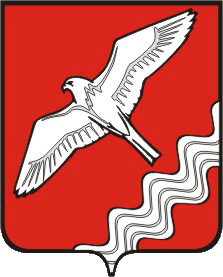 МО Красноуфимский округ
Пруд в с. Александровское
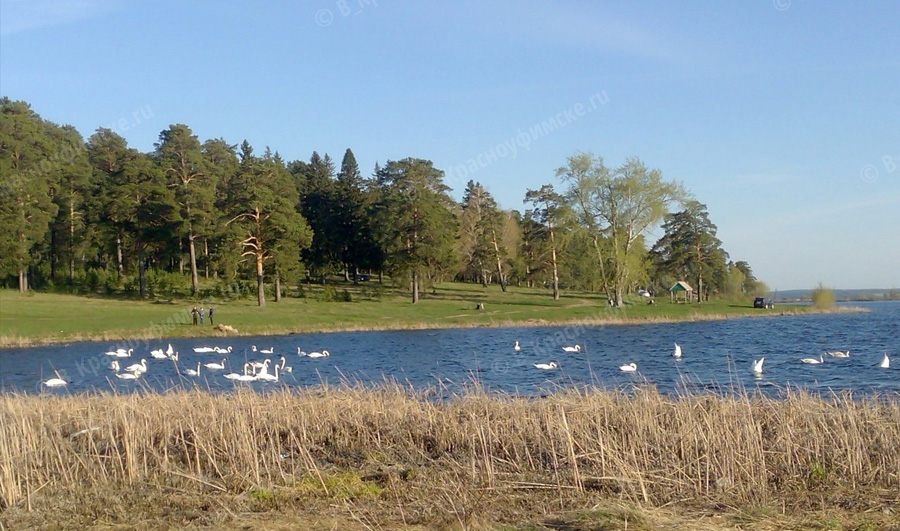 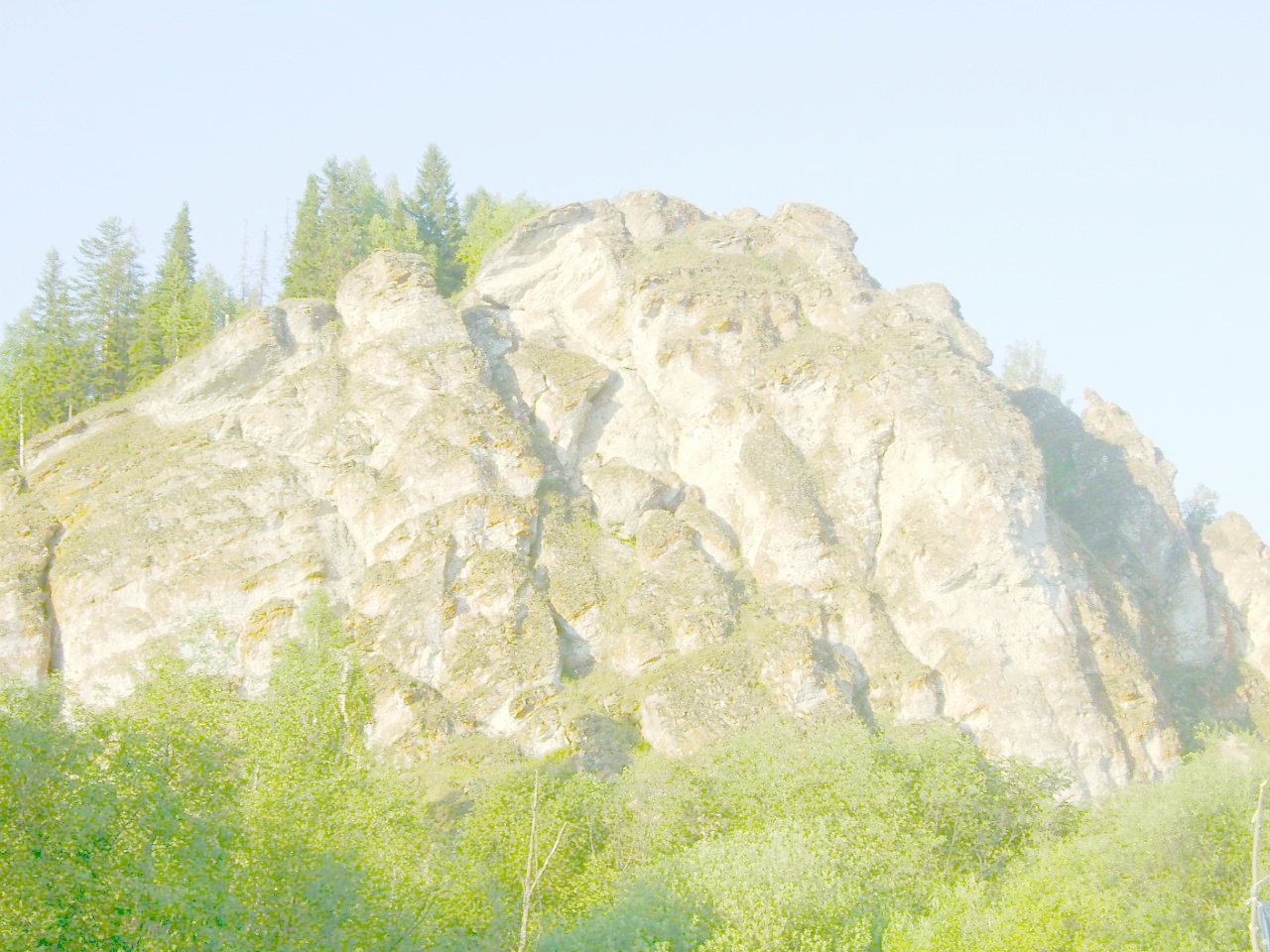 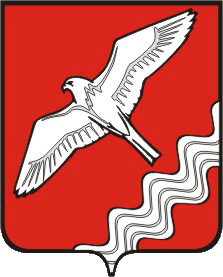 МО Красноуфимский округ
Озеро в д. Лебяжье
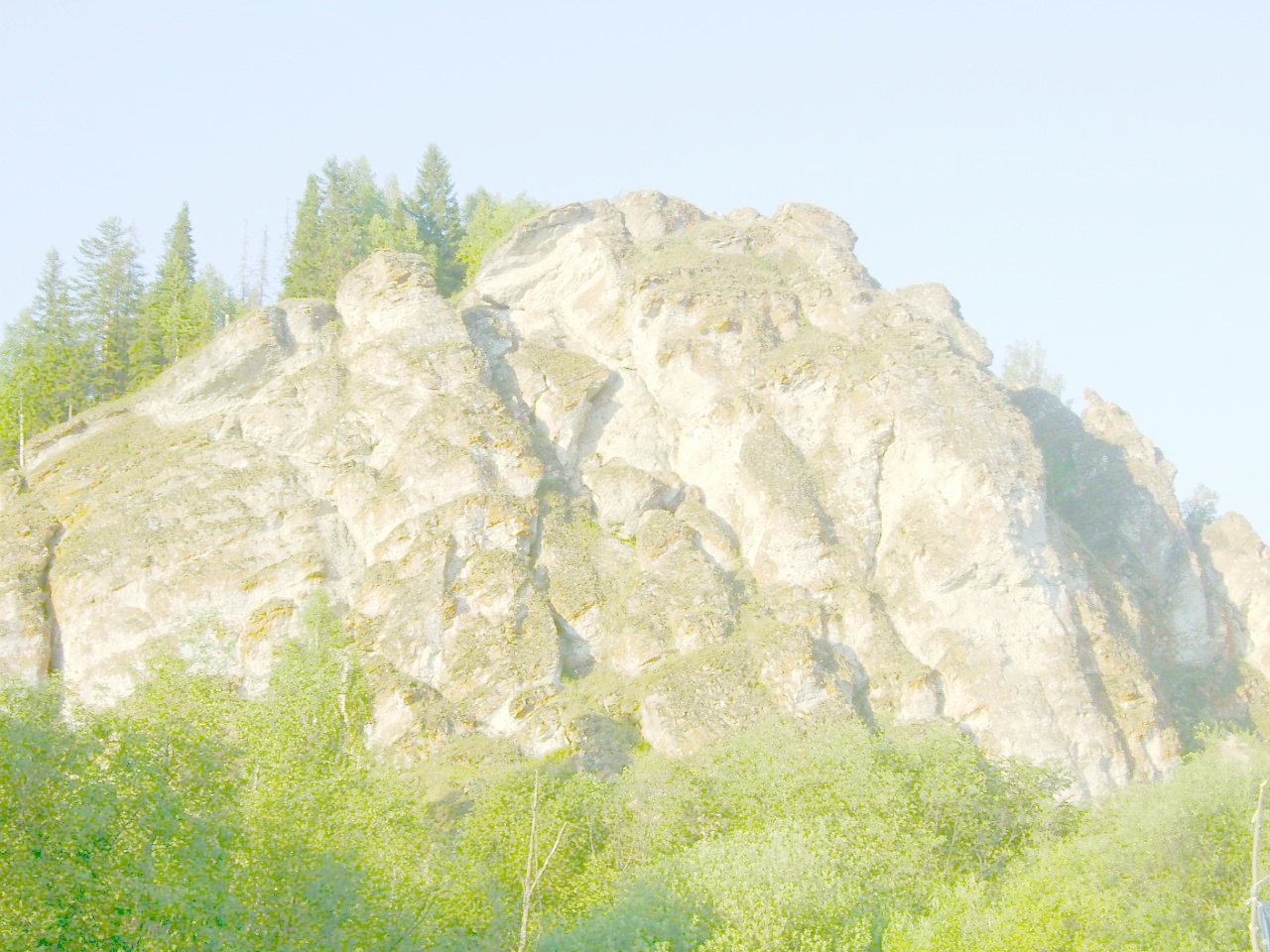 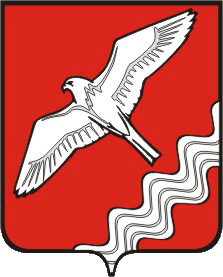 МО Красноуфимский округ
Озеро в с. Криулино
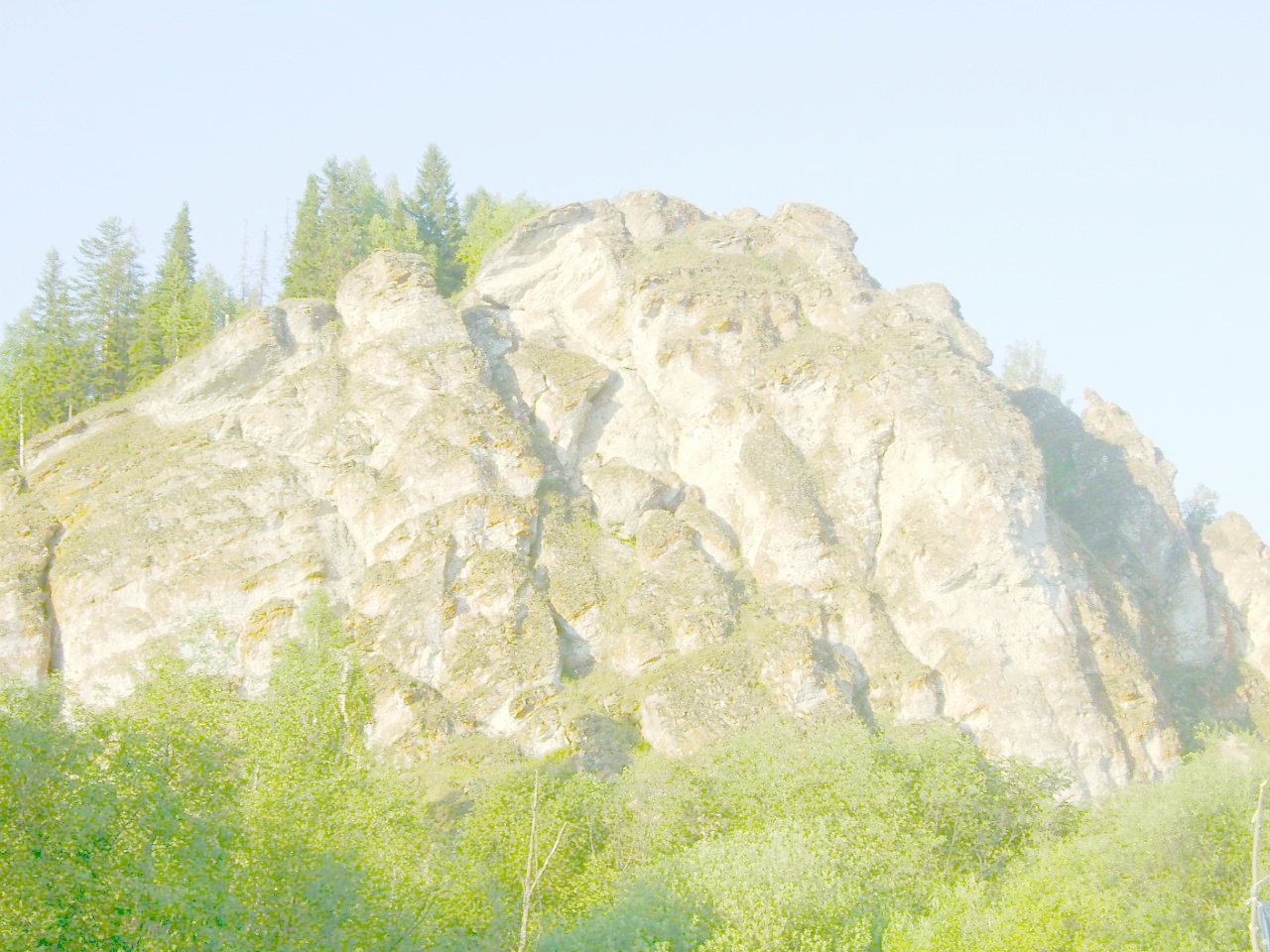 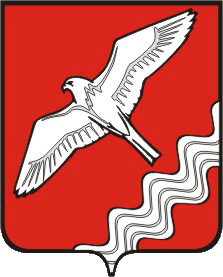 МО Красноуфимский округ
Река «Саранинка»
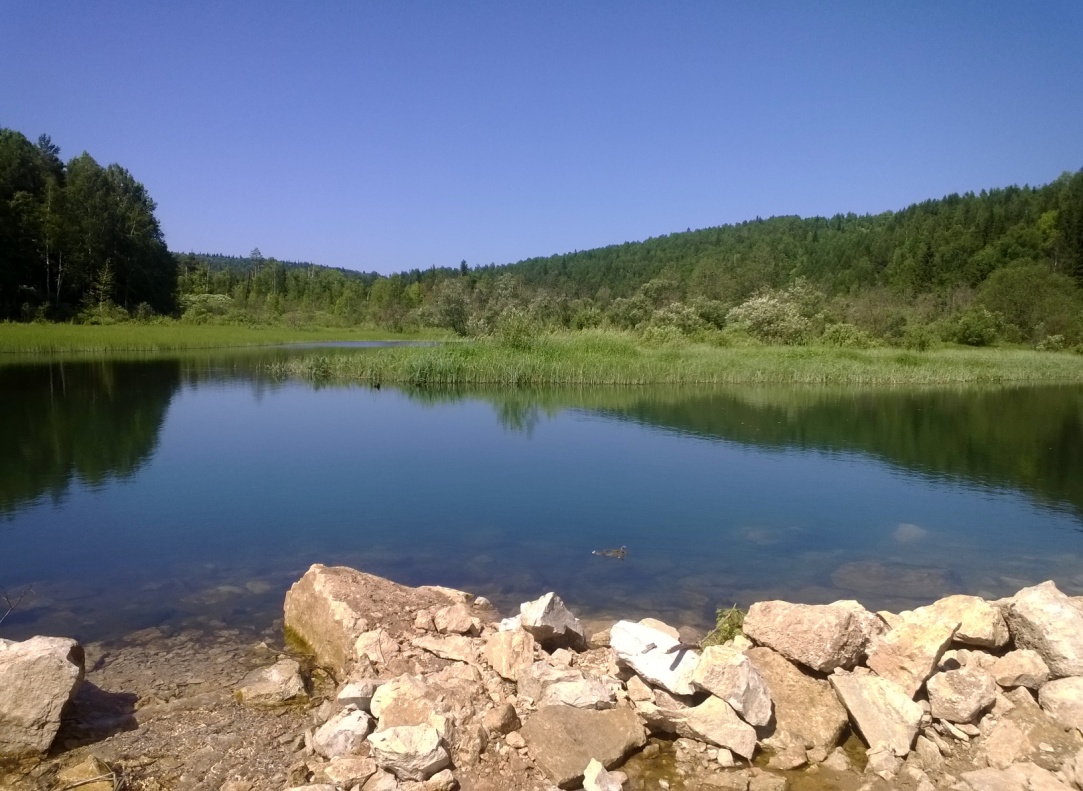 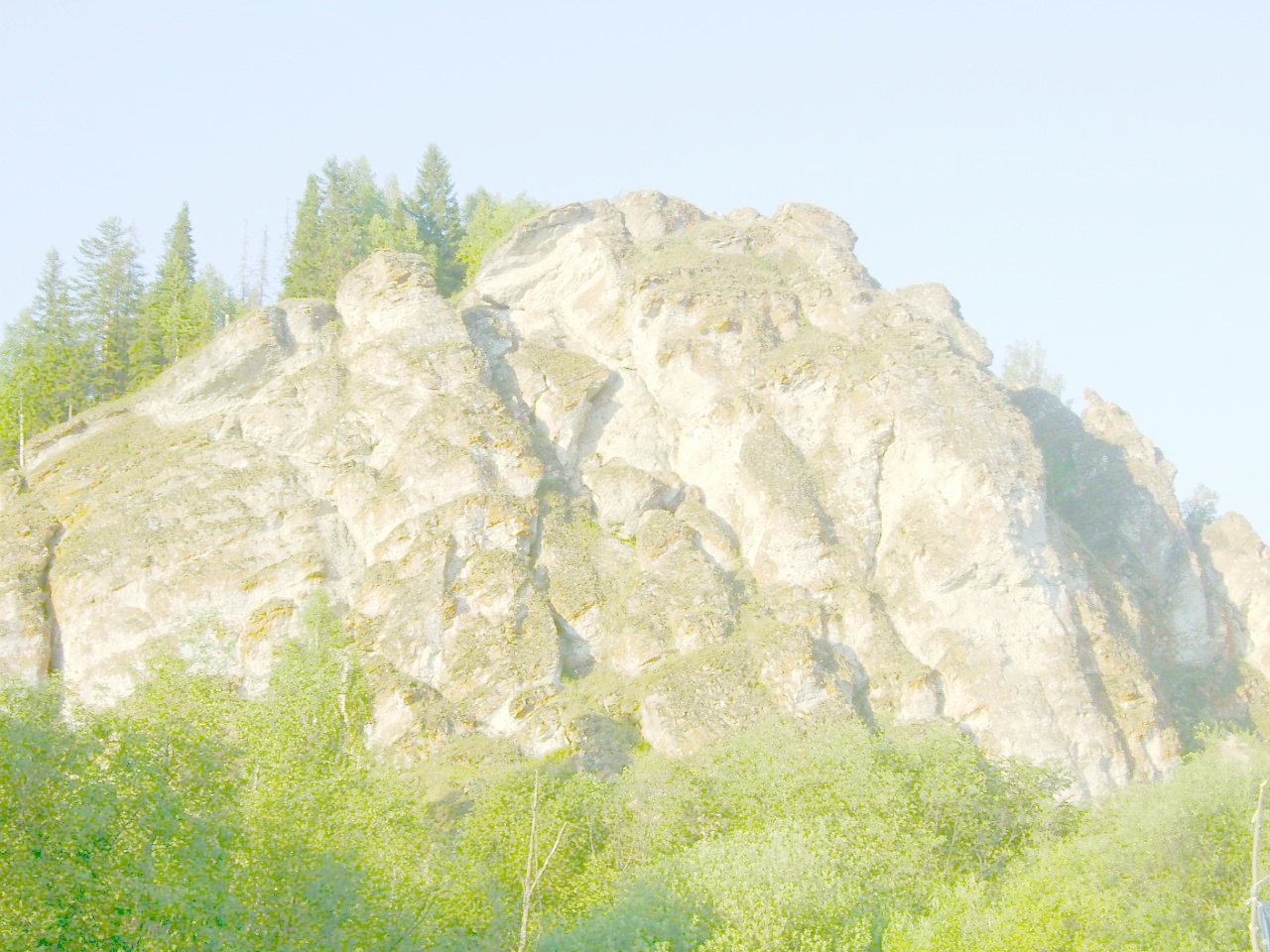 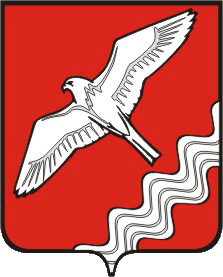 МО Красноуфимский округ
Спасибо за внимание!